Cancer 
Lesson 2.2
How is replication controlled in a normal cell and disrupted in cancer?
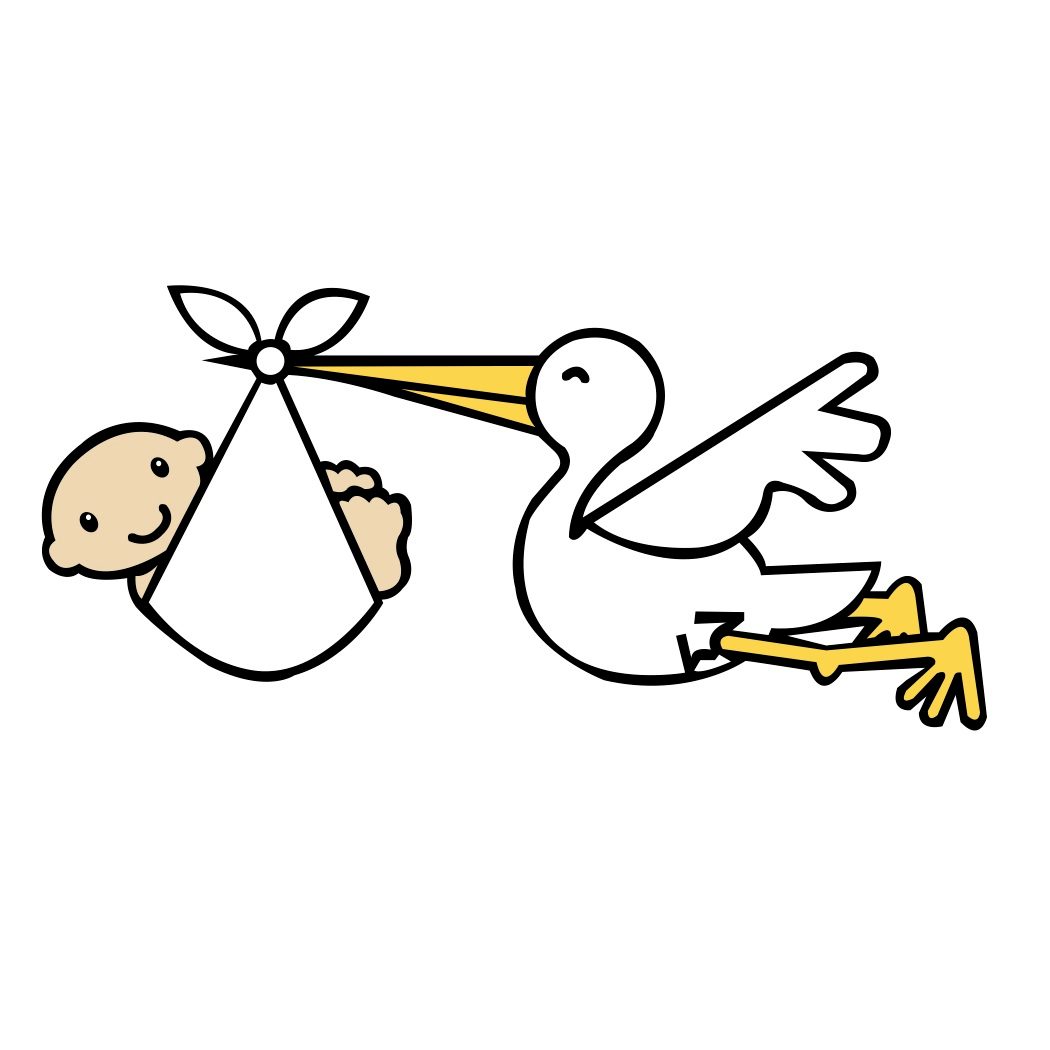 Do Now
What is the purpose of mitosis?

When do we need our cells to undergo mitosis? 

If a cell divides once every day, how long does mitosis last? 
1 hour
6 hours
12 hours
Mitosis
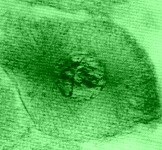 1 hour
Prophase

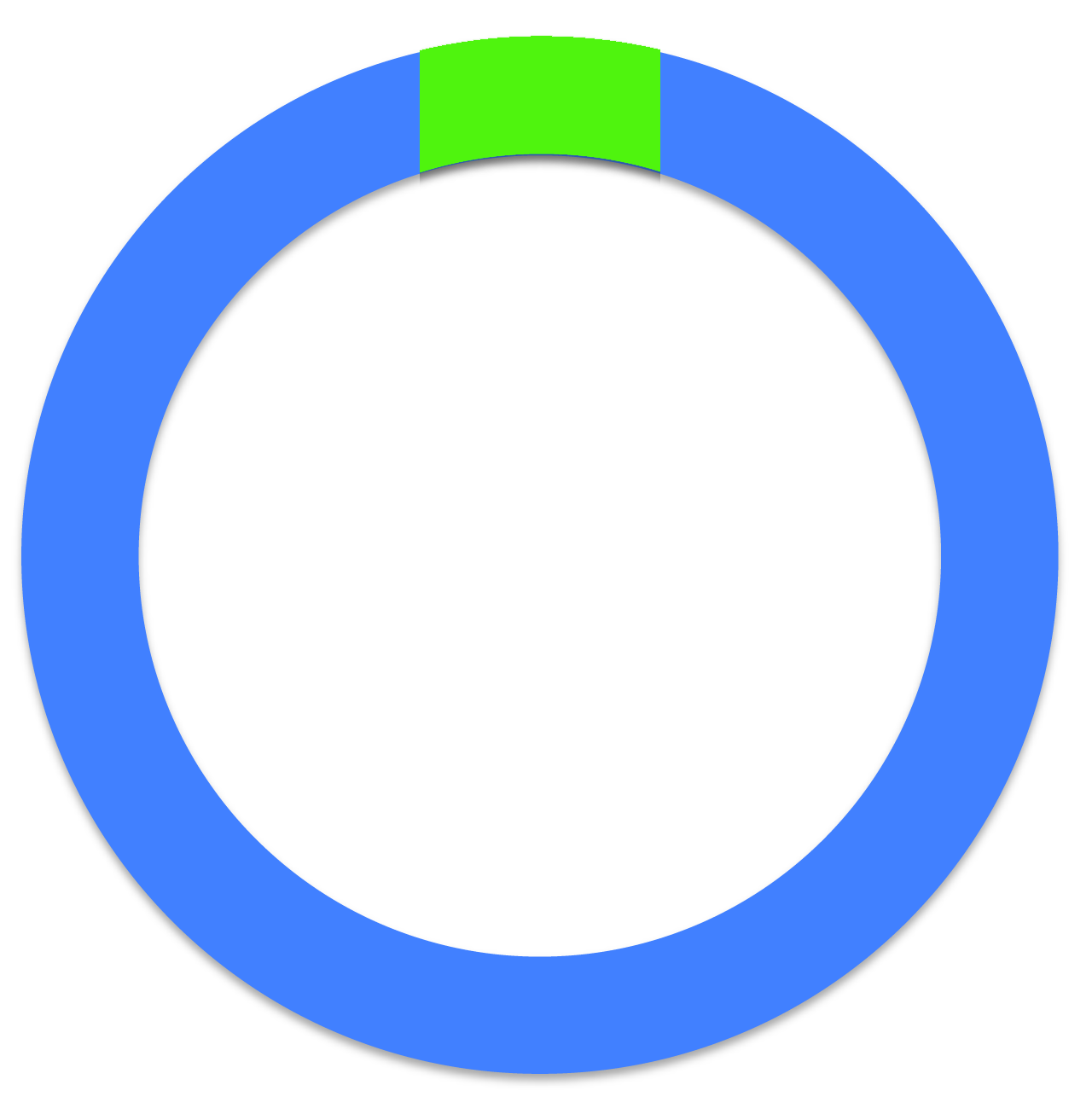 Or it may not be  undergoing mitosis any more.
M
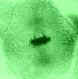 Metaphase
What’s happening when 
the cell isn’t in mitosis?
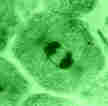 Anaphase
It is preparing for the next mitosis.
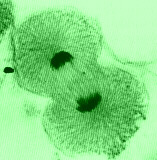 Cells spend most of
their life here
Telophase
How do cells know when to start or stop mitosis?
Instruction come from signals either outside the cell 
(their environment), or within the cell-
Start signals:
Plenty of nutrients
Pro-growth factors secreted by other cells
Stop signals:
Lack of nutrients can be caused by cell crowding.
Anti-growth (inhibitory) factors secreted by other cells
Damage within the cell.
The signals work on a set of molecules in the nucleus called the “cell cycle clock”
Signals from the environment
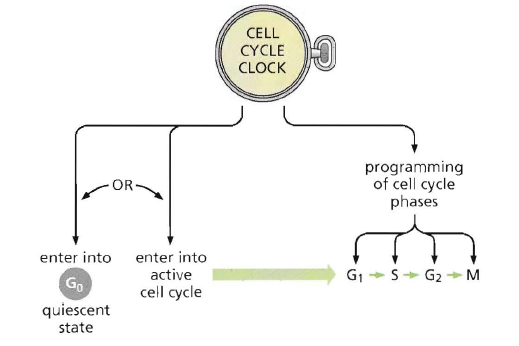 Don’t divide
Divide
The clock has different phases
Starting point
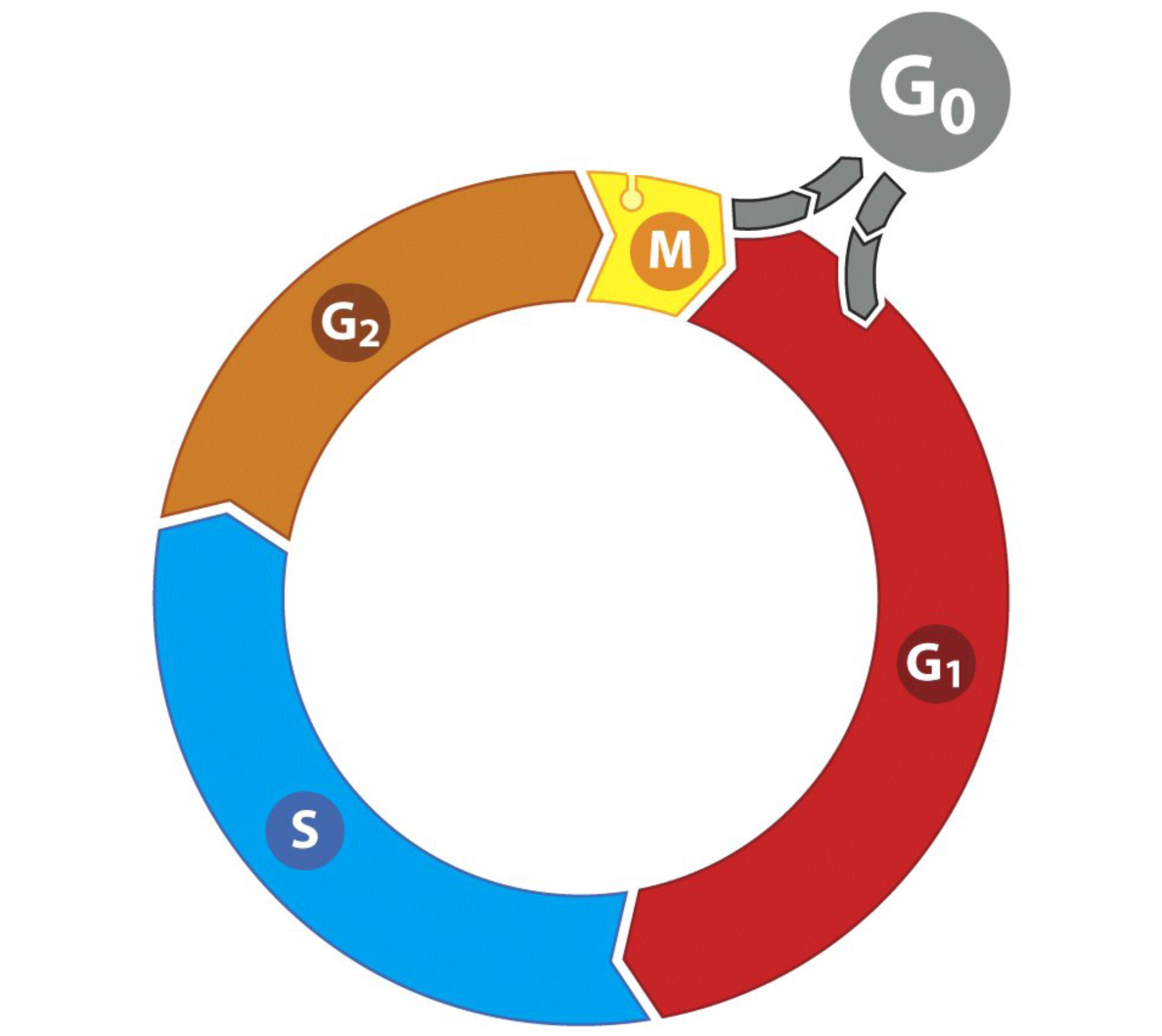 Not dividing
Prepare to divide
What kind of external signals
are around?
Duplicate
Chromosomes
The G1 (GAP 1) phase
G1: What signals are around?
Starting point
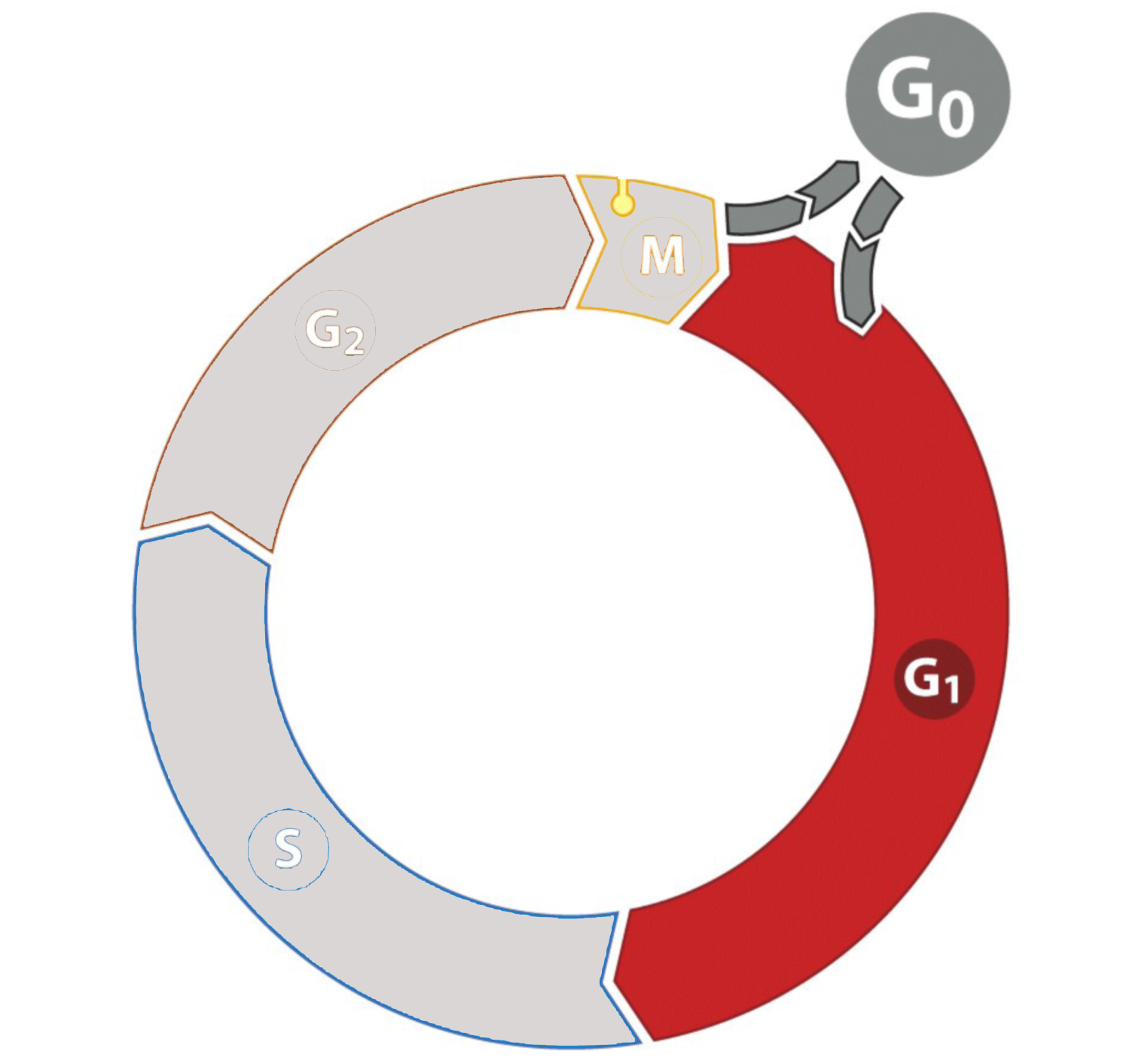 Decision outcomes:
Advance and divide
Stop dividing altogether
 - Go to G0
Wait around in G1
Point of no return
(restriction point)
After this point the cell stops listening to outside signals
The S (synthesis) phase
Starting point
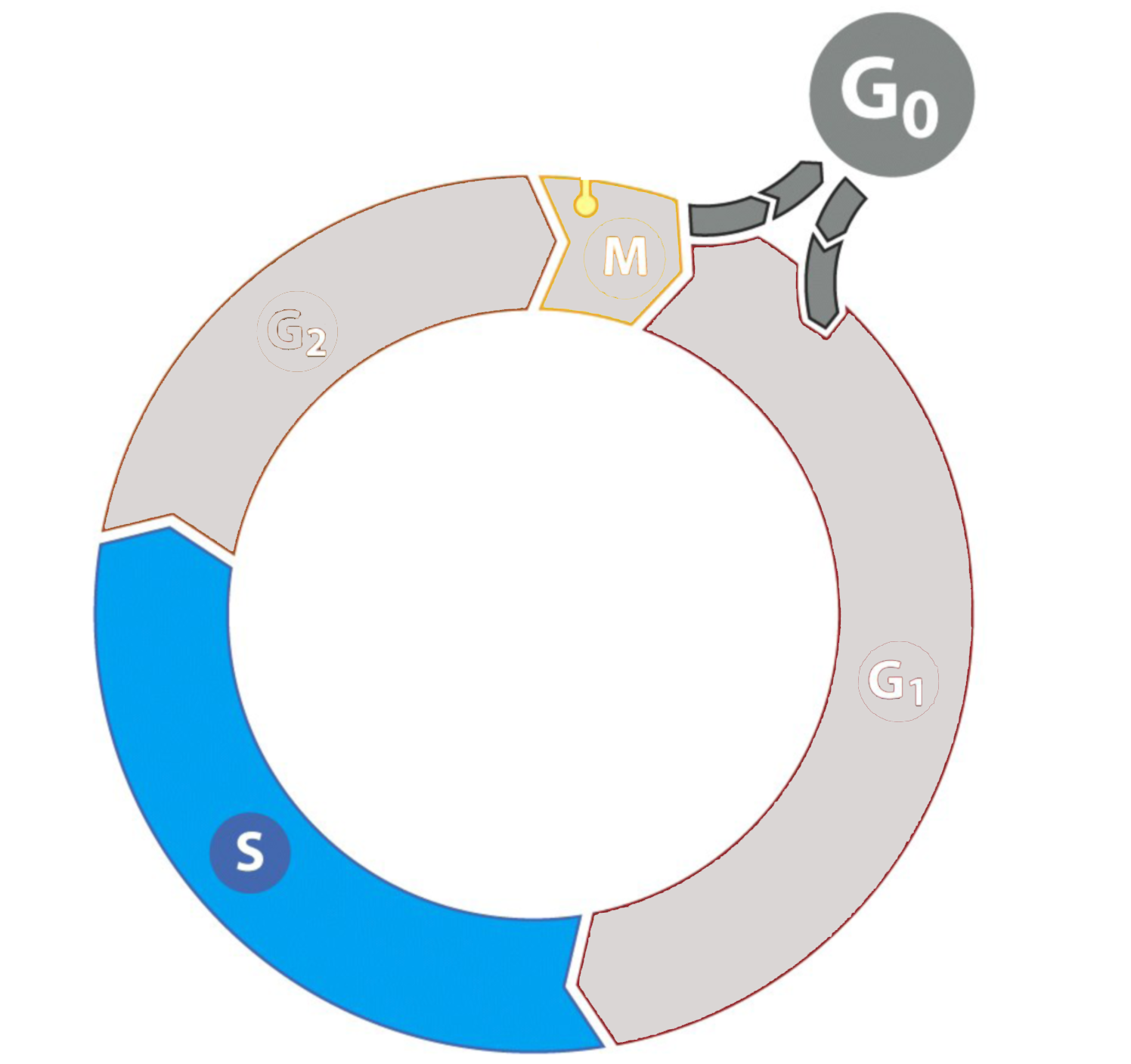 S: Duplicate chromosomes
Each of the 23 pairs of chromosomes

Duplicates in 6 - 8 hours
The G2 (GAP 2) phase
Starting point
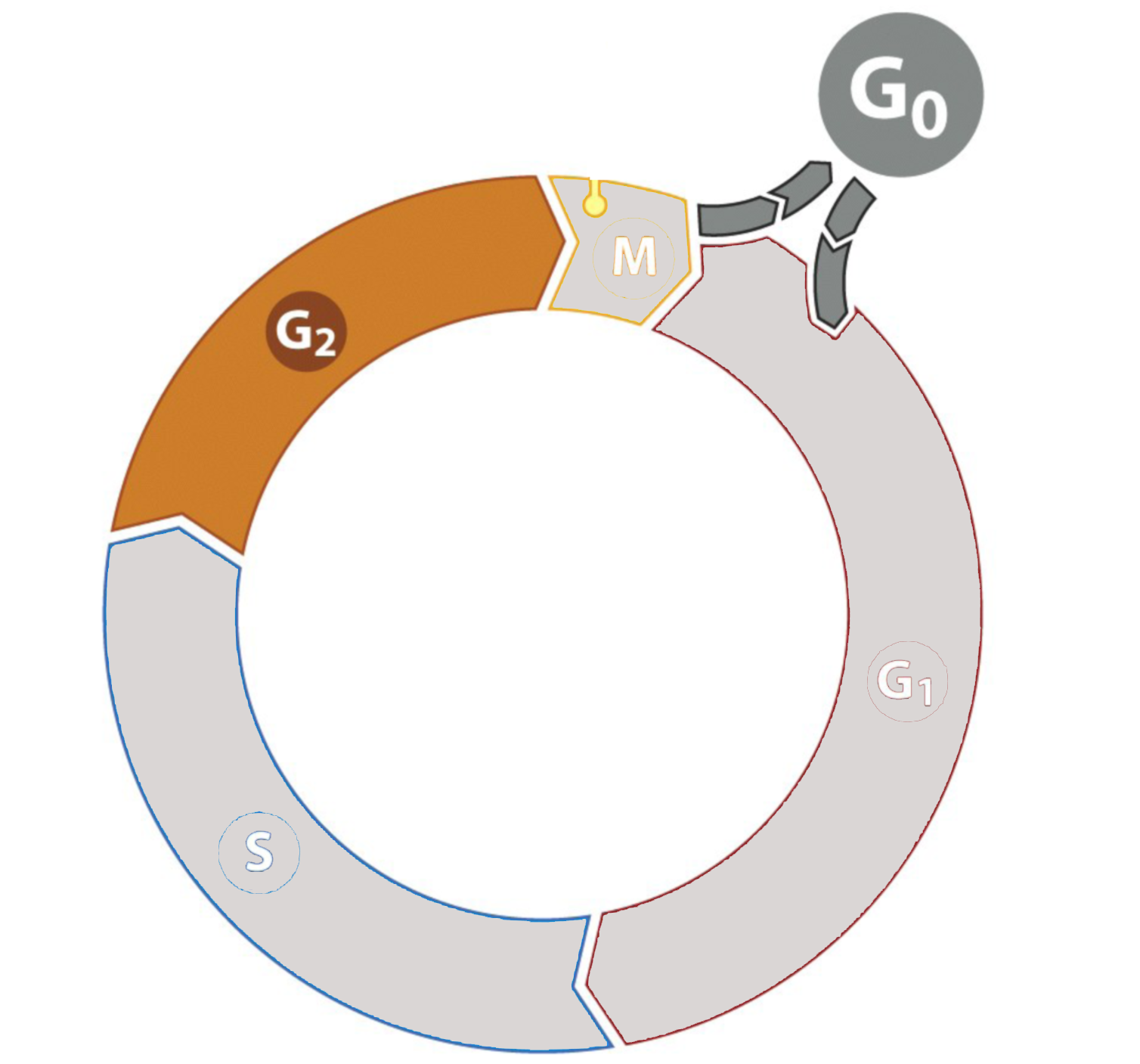 G2: Prepare for mitosis?
Not known exactly what happens here!

Doesn’t happen in all cells

When it does, it lasts about 4 hours
[Speaker Notes: G2 or (GAP 2 phase)
We think the cell is assembling the machinery for cell division in this phase, which takes about 4 hours, but we’re not sure because not all cells have a G2 phase. But it is believed that the remaining proteins necessary for mitosis (that aren’t made in S phase) are made in this phase.
Slide 10]
The M (mitosis) phase
Starting point
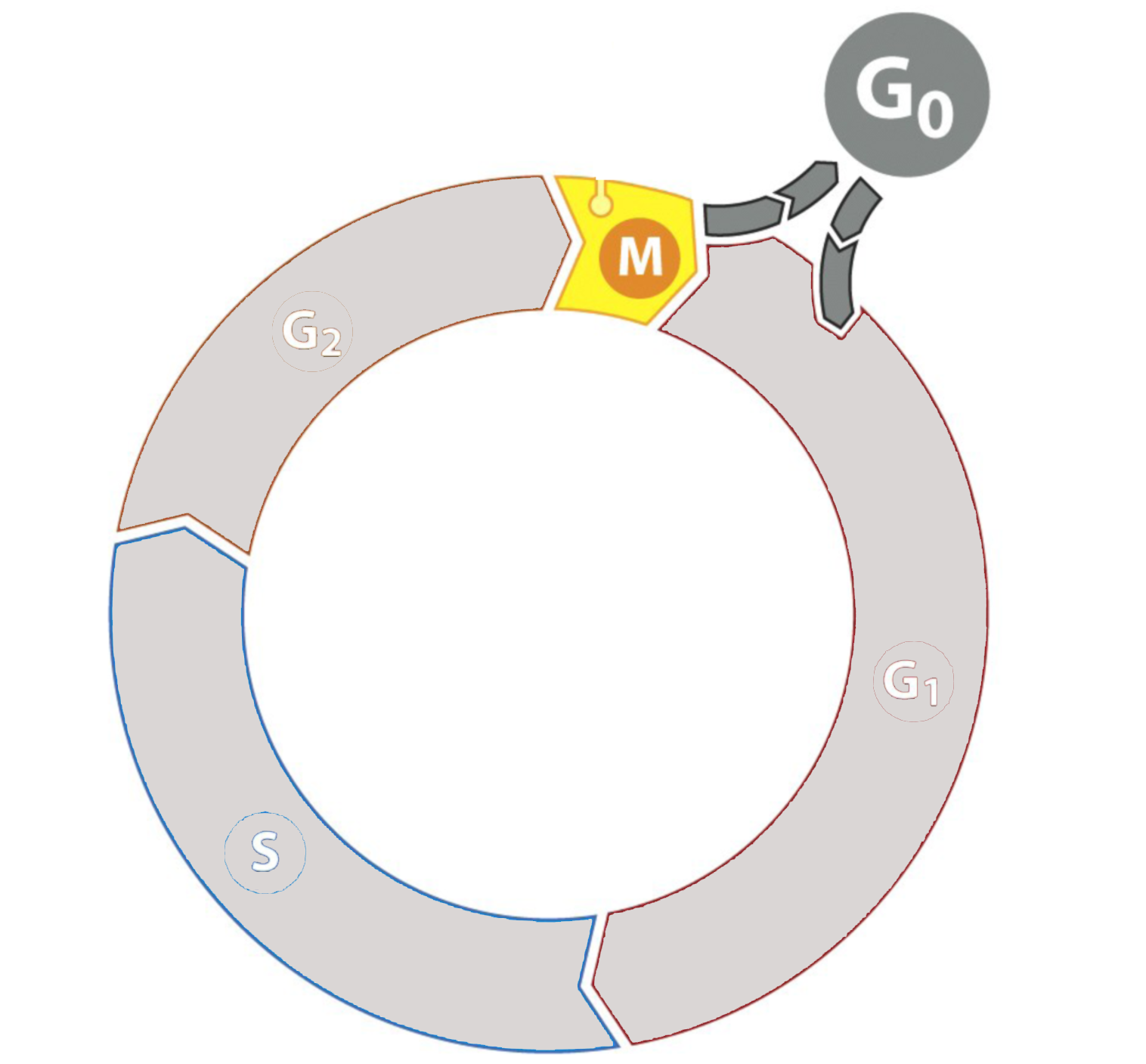 M: Make two daughter cells and transfer half the chromosomes to each.
Prophase
Metaphase
Anaphase
Telophase
[Speaker Notes: Ask students: “What happens during mitosis?”
The cell makes two daughter cells and transfers full set of chromosomes to each.
Students should know the four phases of mitosis, and that their role is to separate the duplicated chromosomes into two daughter cells, but for our purposes its not necessary to memorize each of the phases in detail.]
How do cells control progression through the cell cycle?
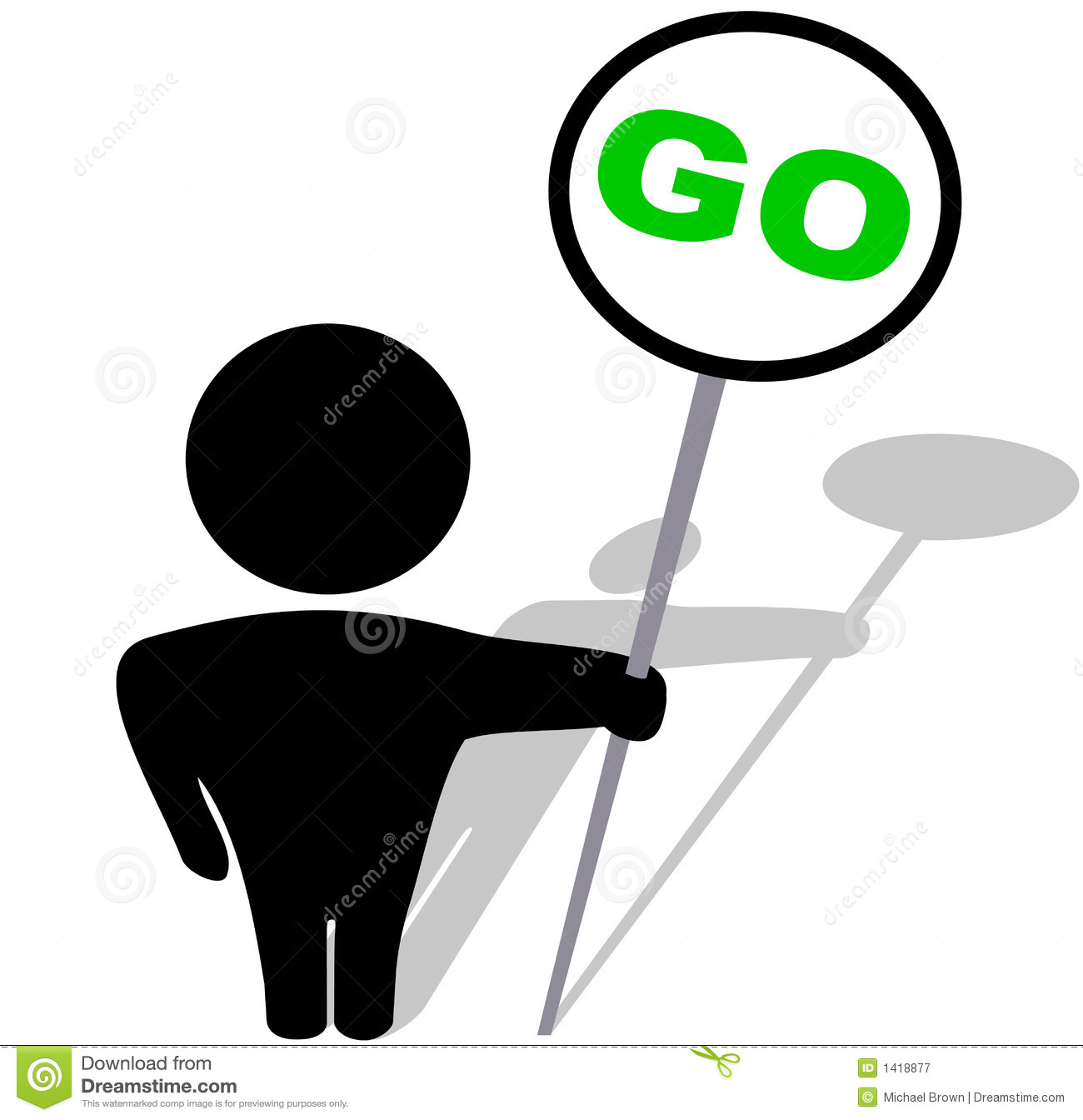 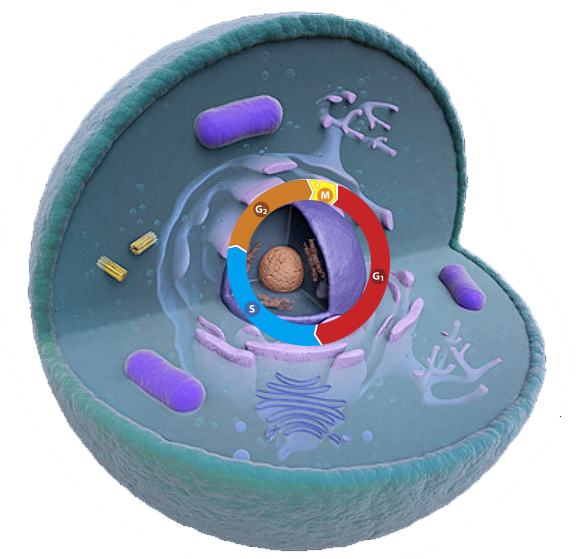 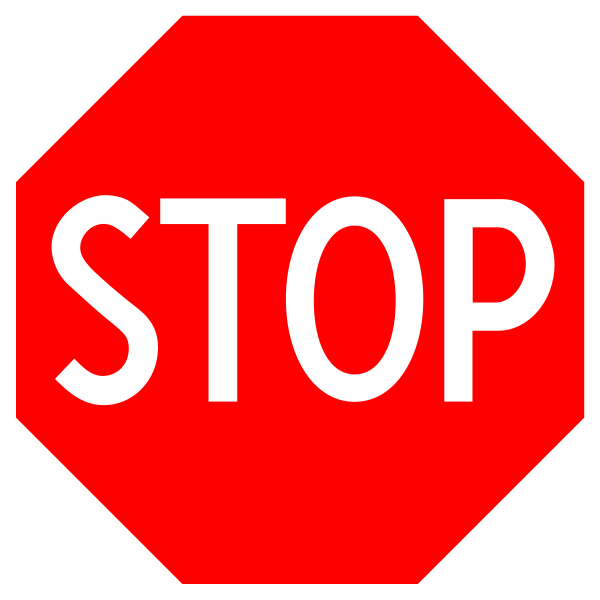 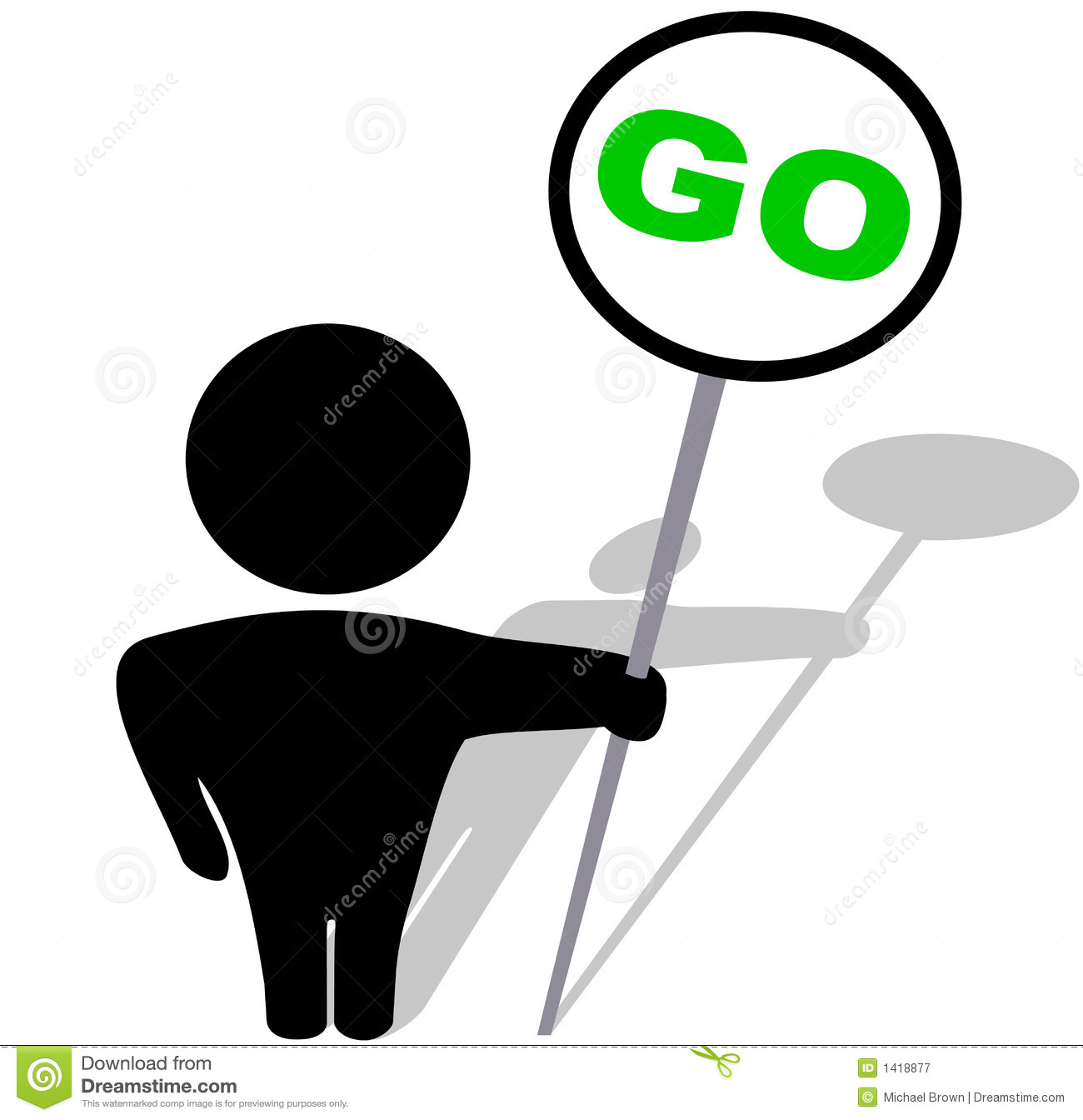 Divide!!
Don’t divide!!
Drivers
Checkpoints
Each phase of the cell cycle has a driver to move it forward
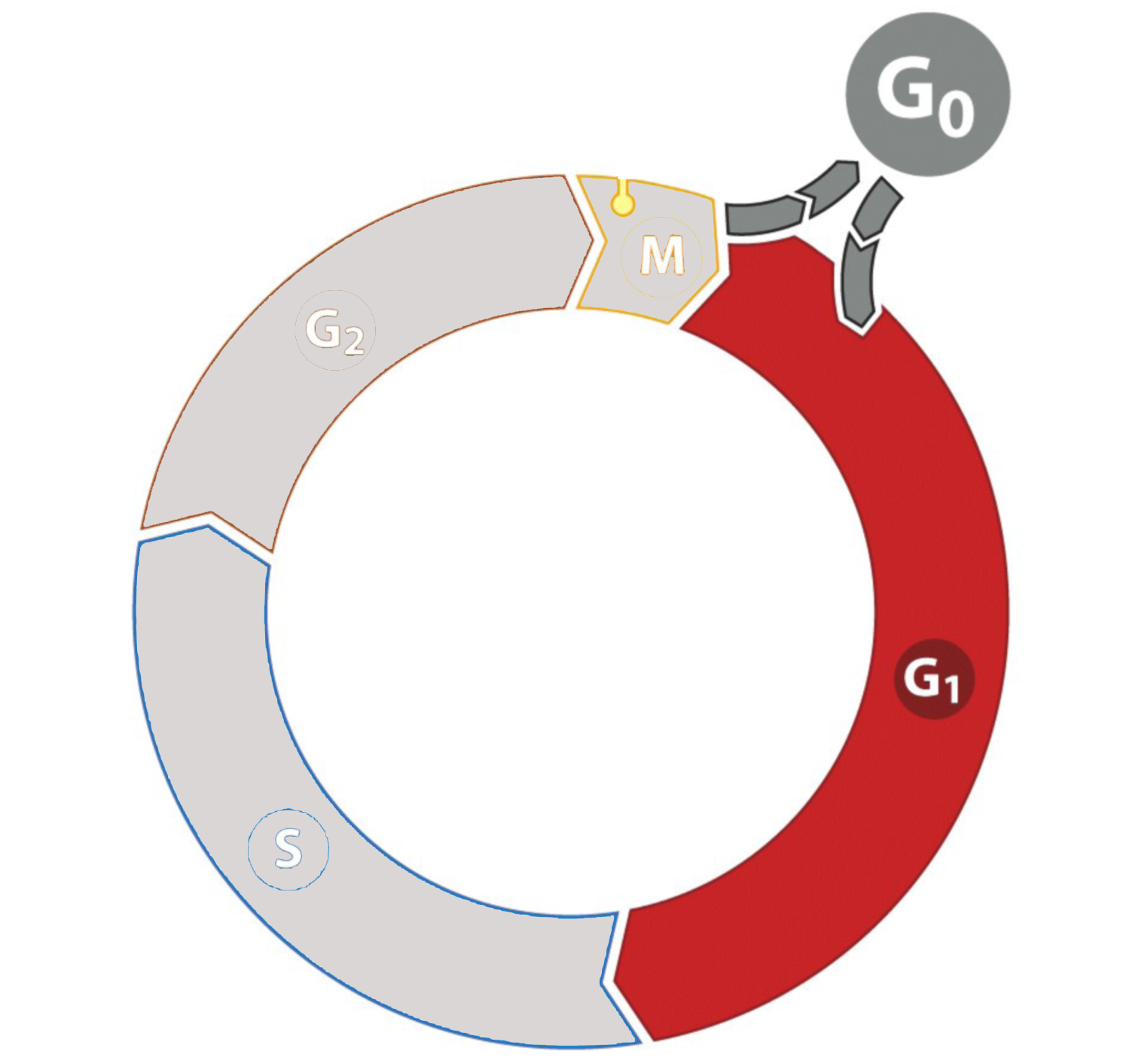 G1 Driver
Each phase of the cell cycle has a driver to move it forward
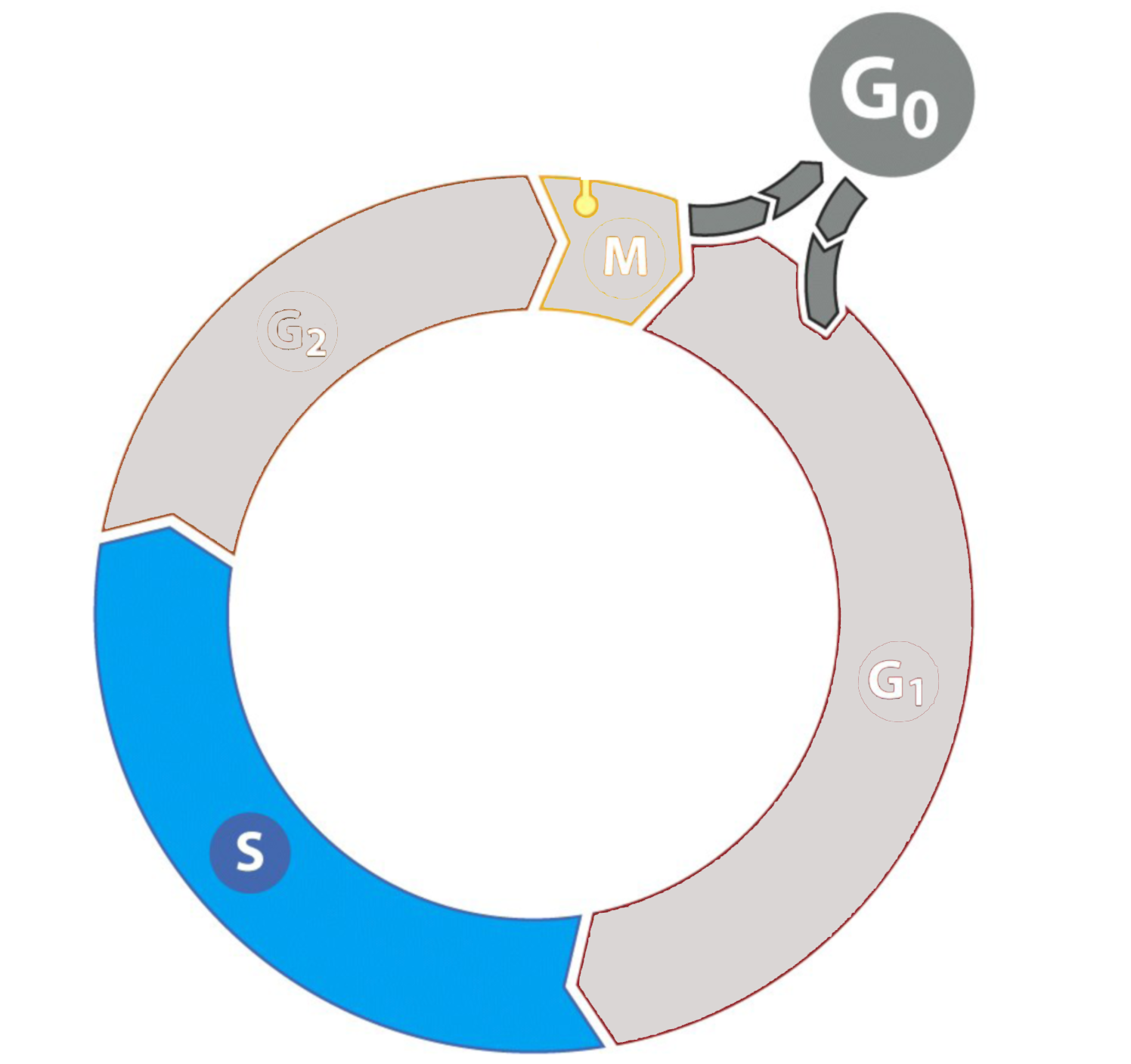 S Driver 2
S Driver 1
Each phase of the cell cycle has a driver to move it forward
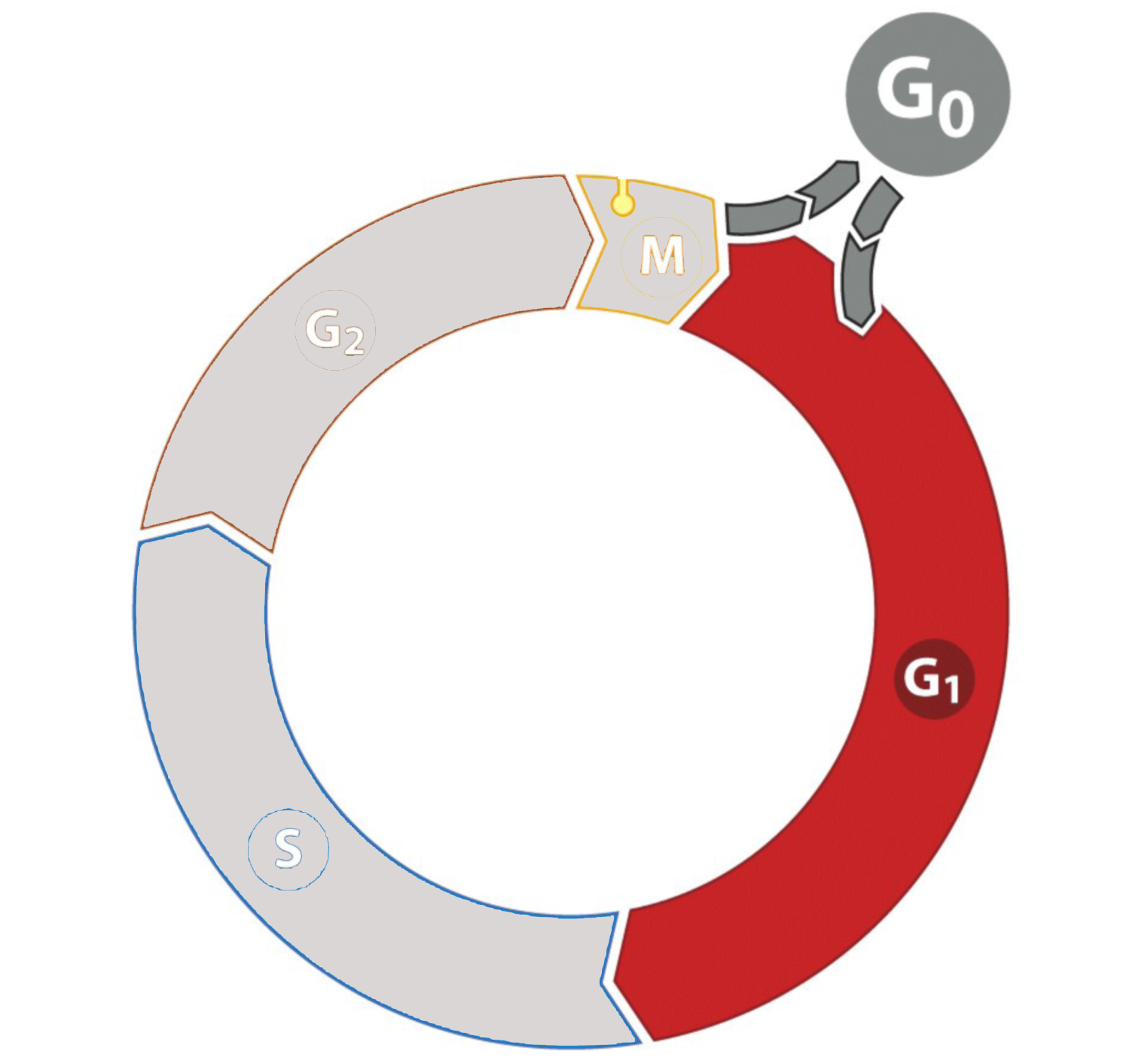 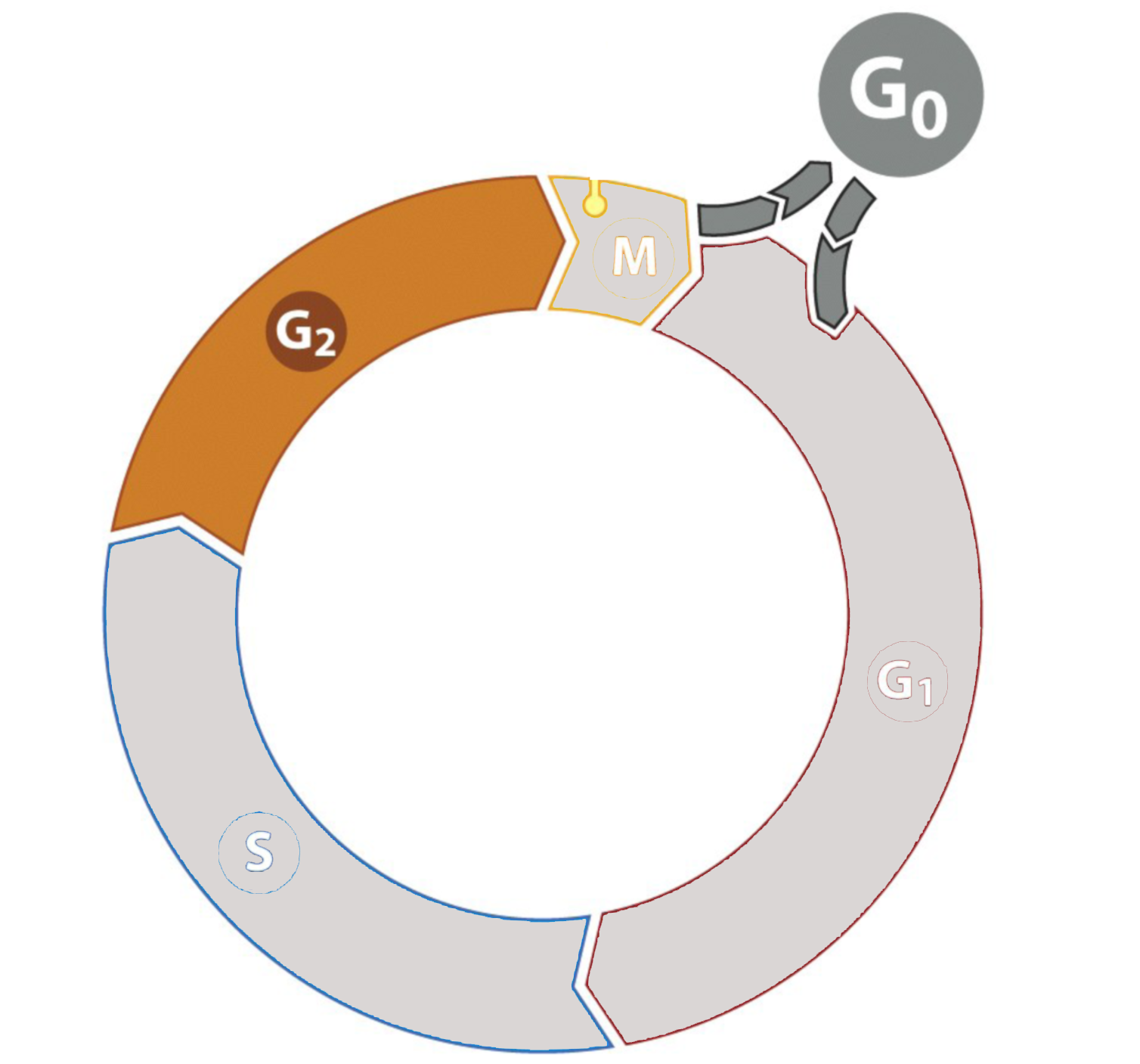 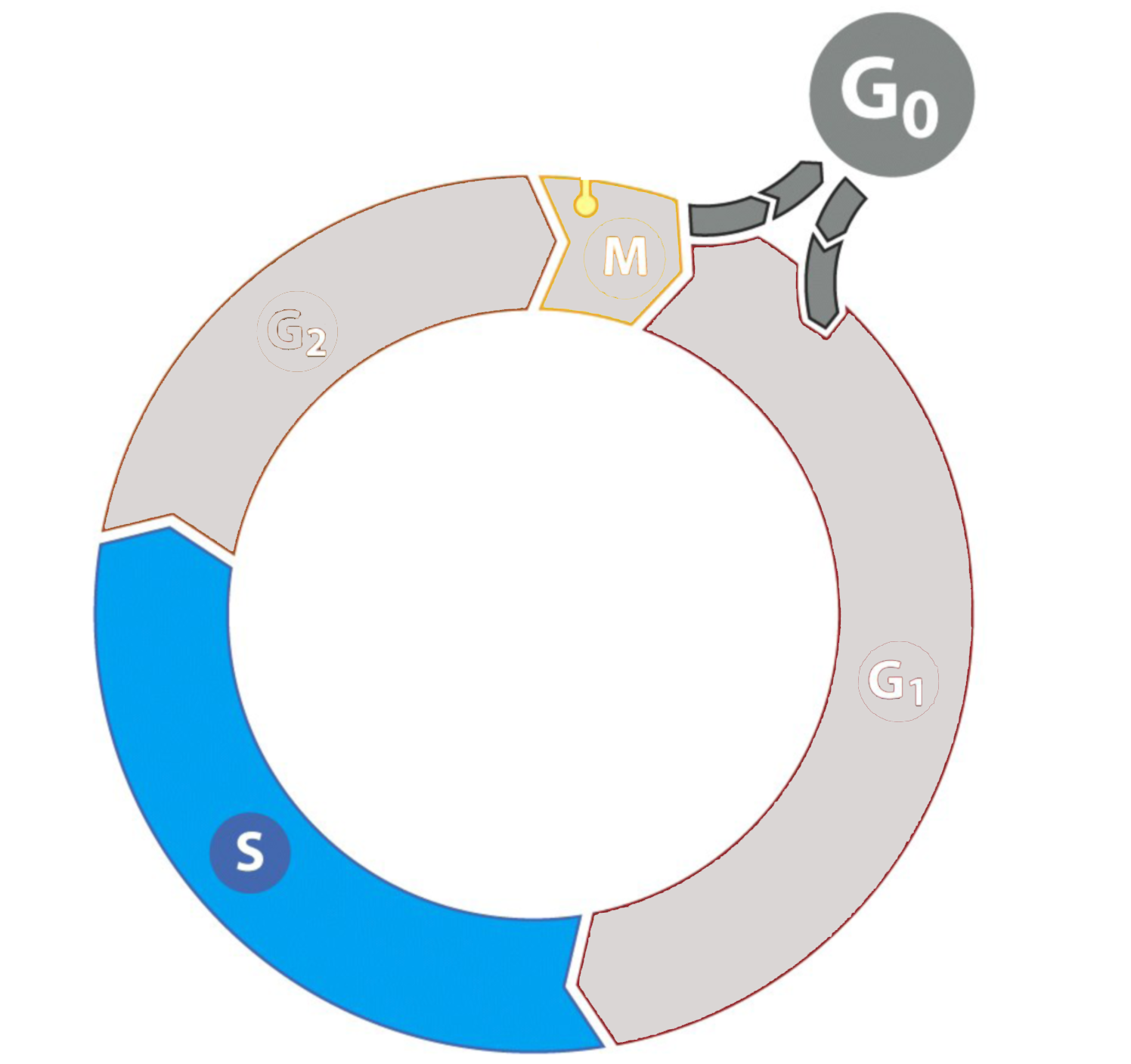 G2/M Driver
Each phase of the cell cycle has a driver to move it forward
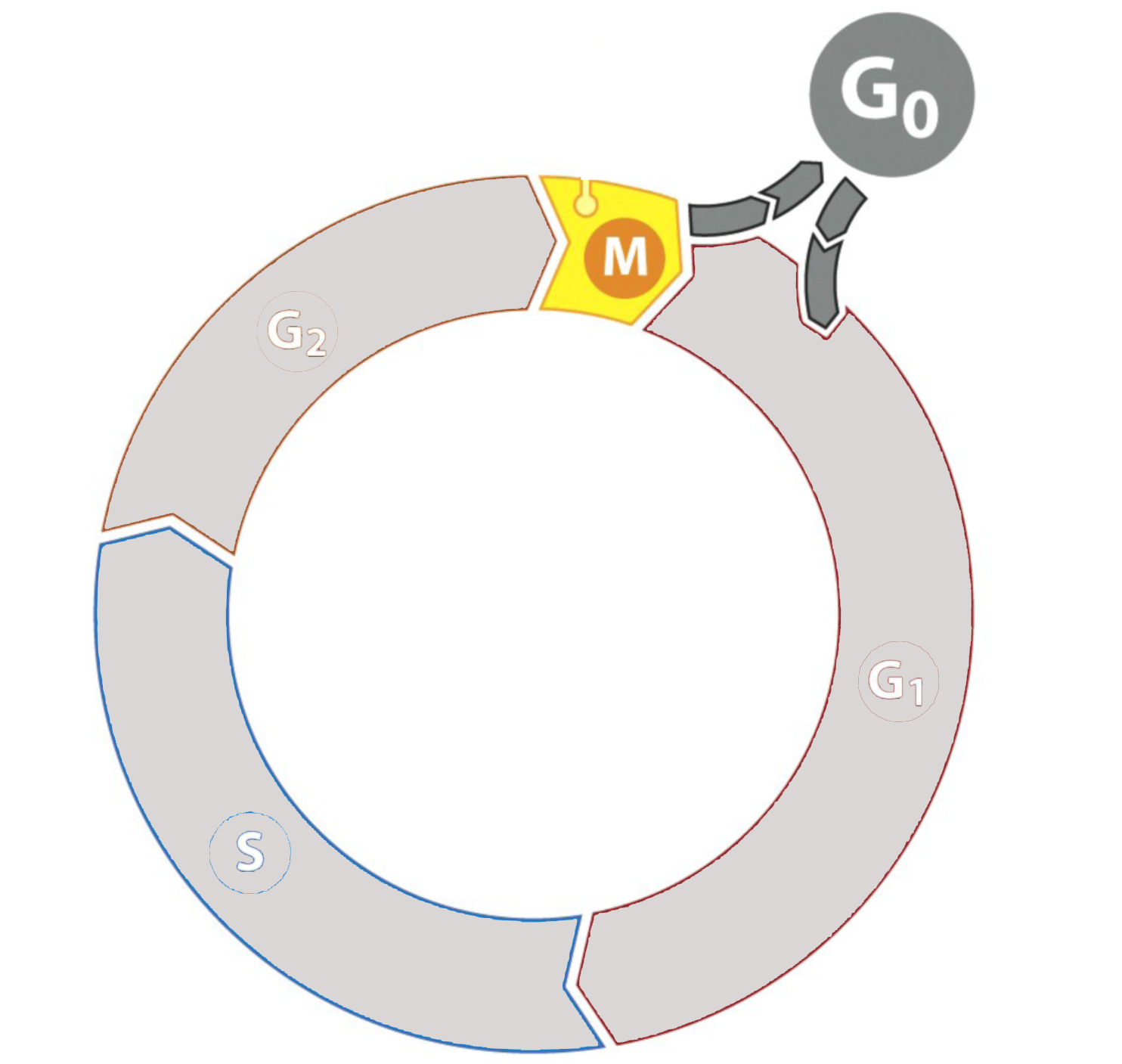 G2/M Driver
The amount of each driver changes as the cycle proceeds.
G1 Driver
S Driver 1
S Driver 2
G2/M Driver
G1 Driver
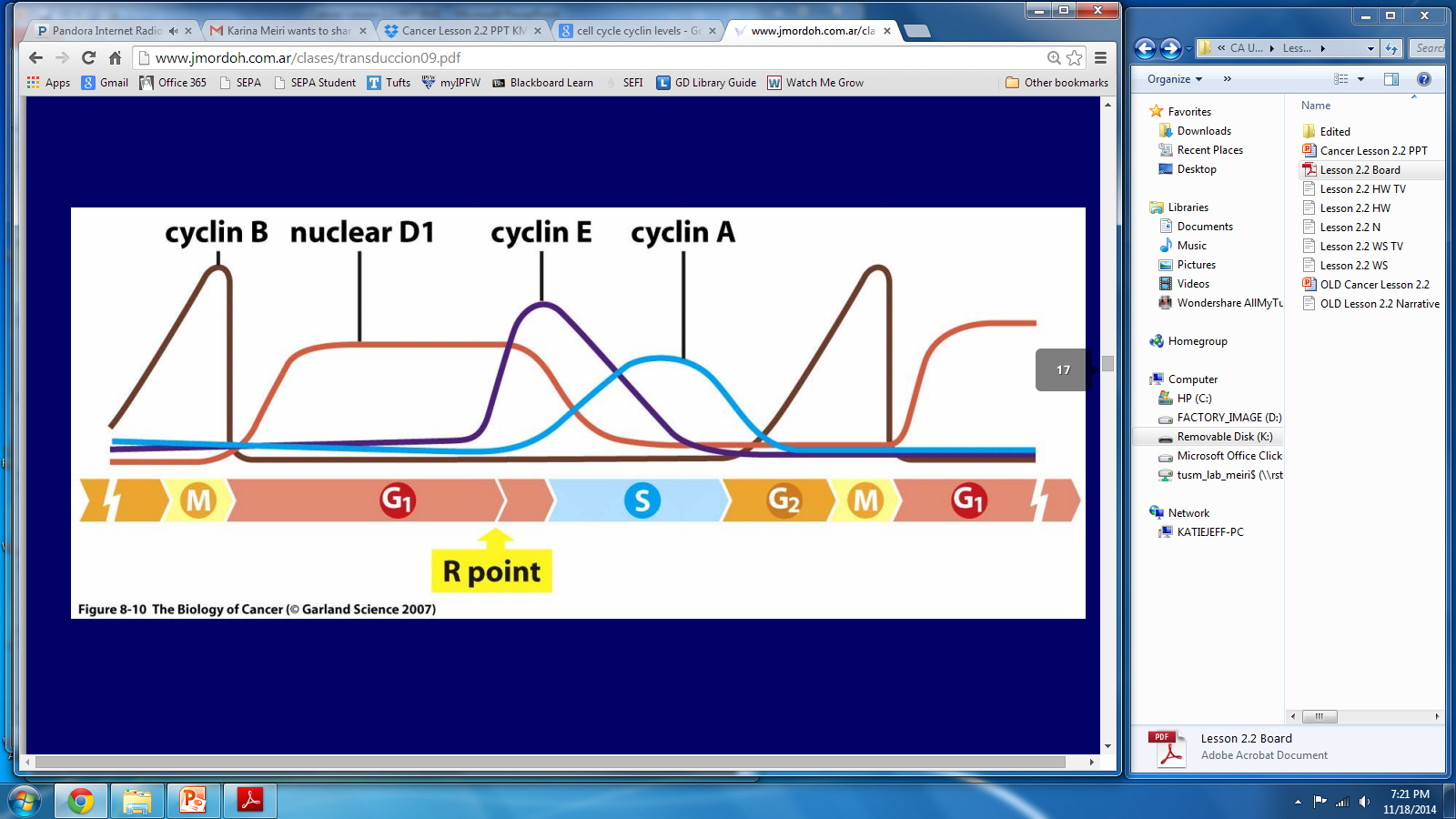 Drivers are composed of two proteins
Driver
switch
Cyclin
How do cells control progression through the cell cycle?
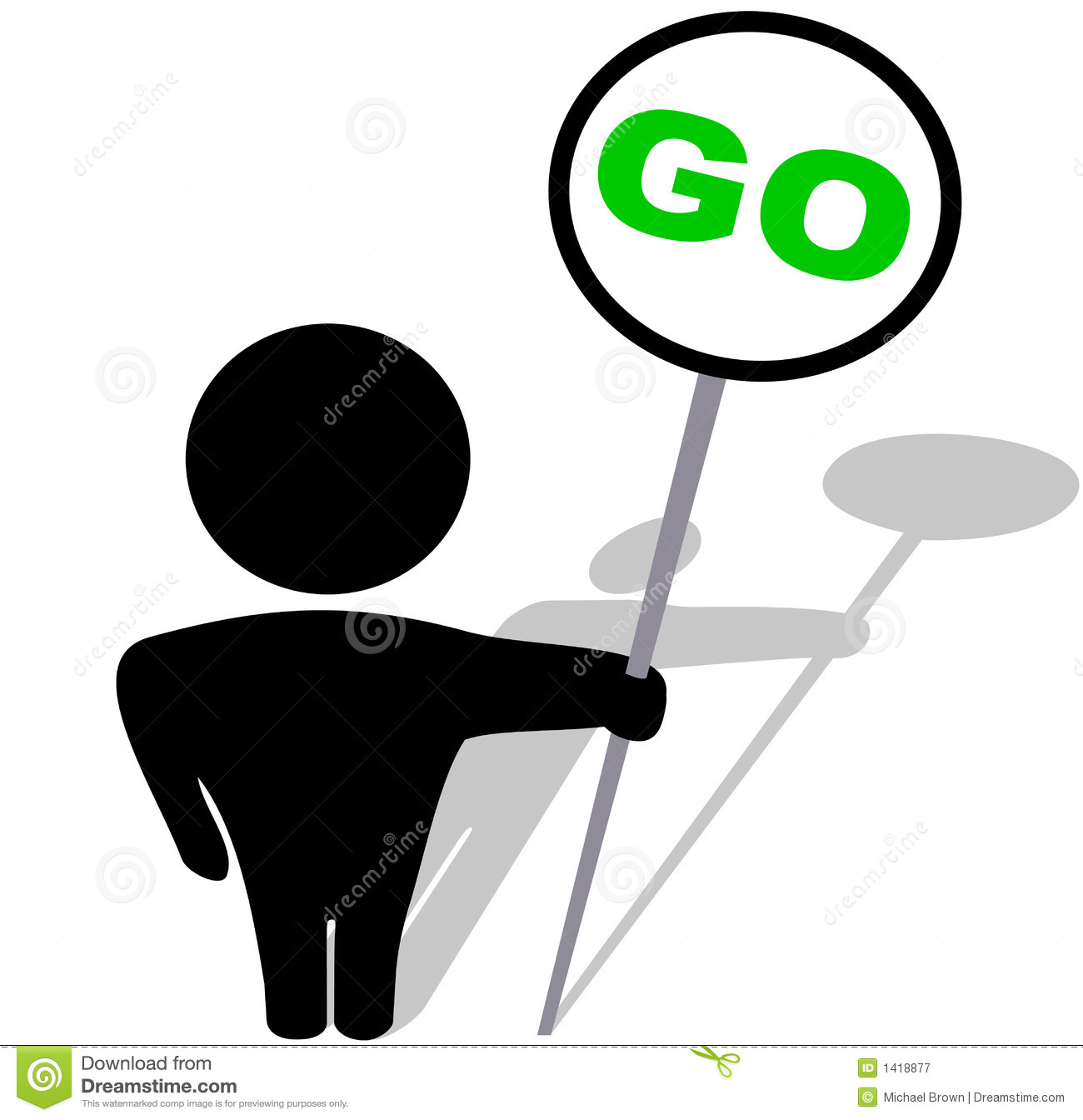 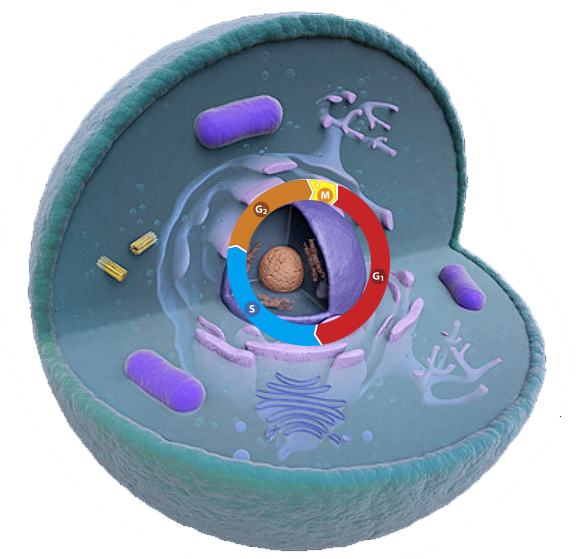 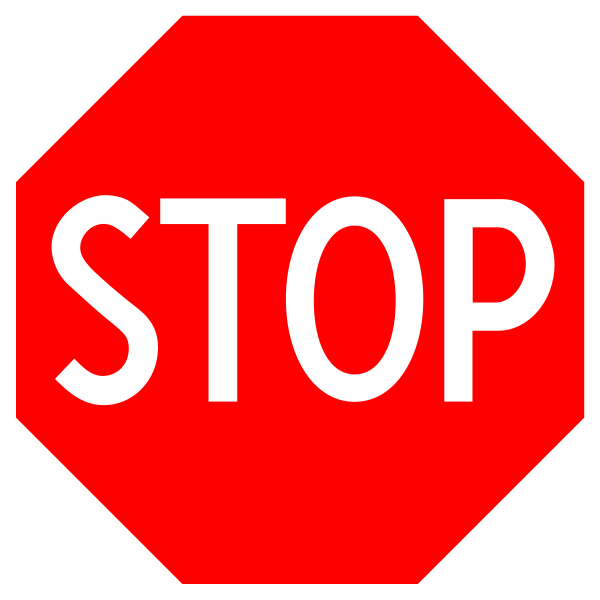 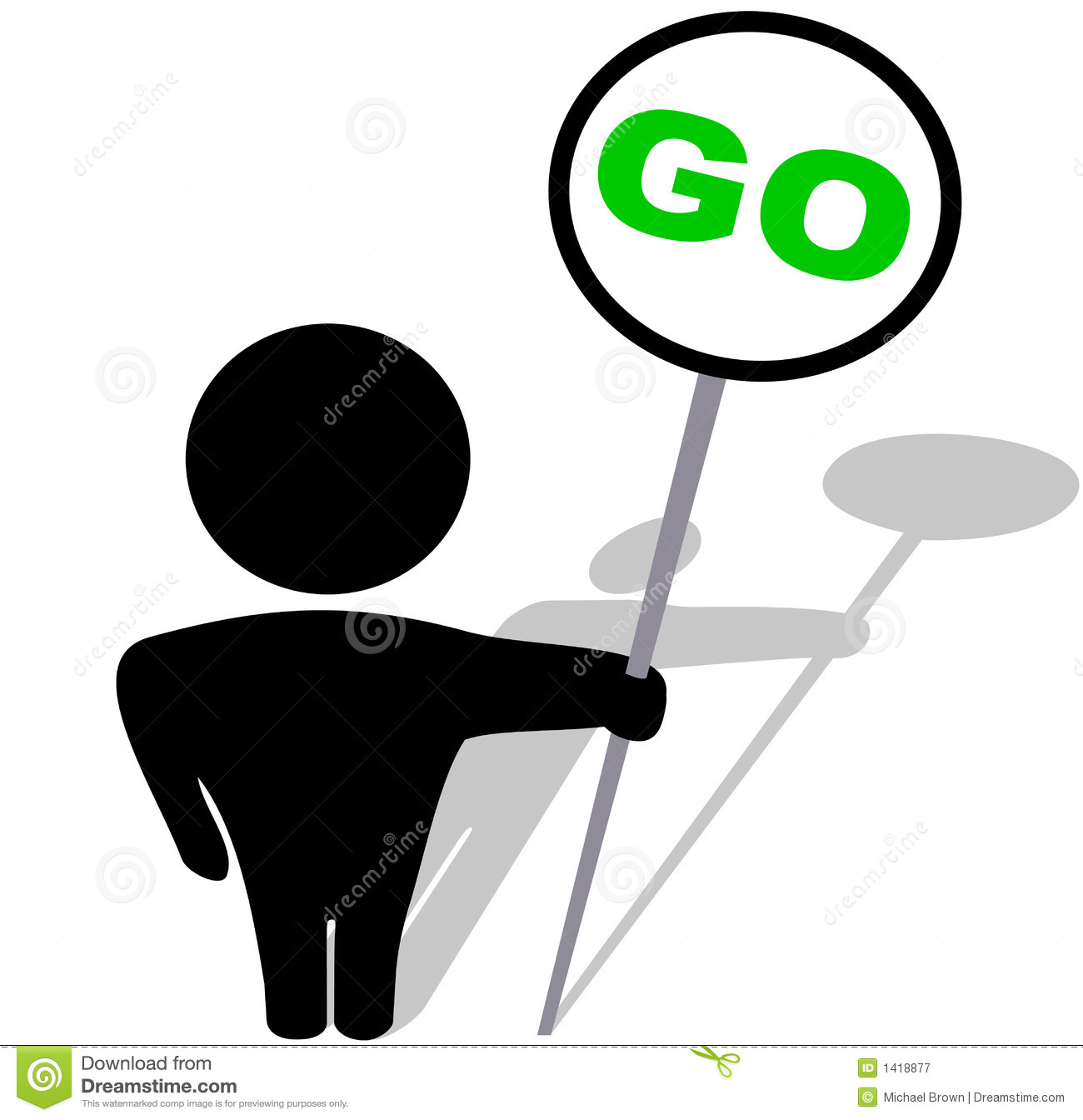 Divide!!
Don’t divide!!
Drivers
Checkpoints
There are three cell cycle checkpoints
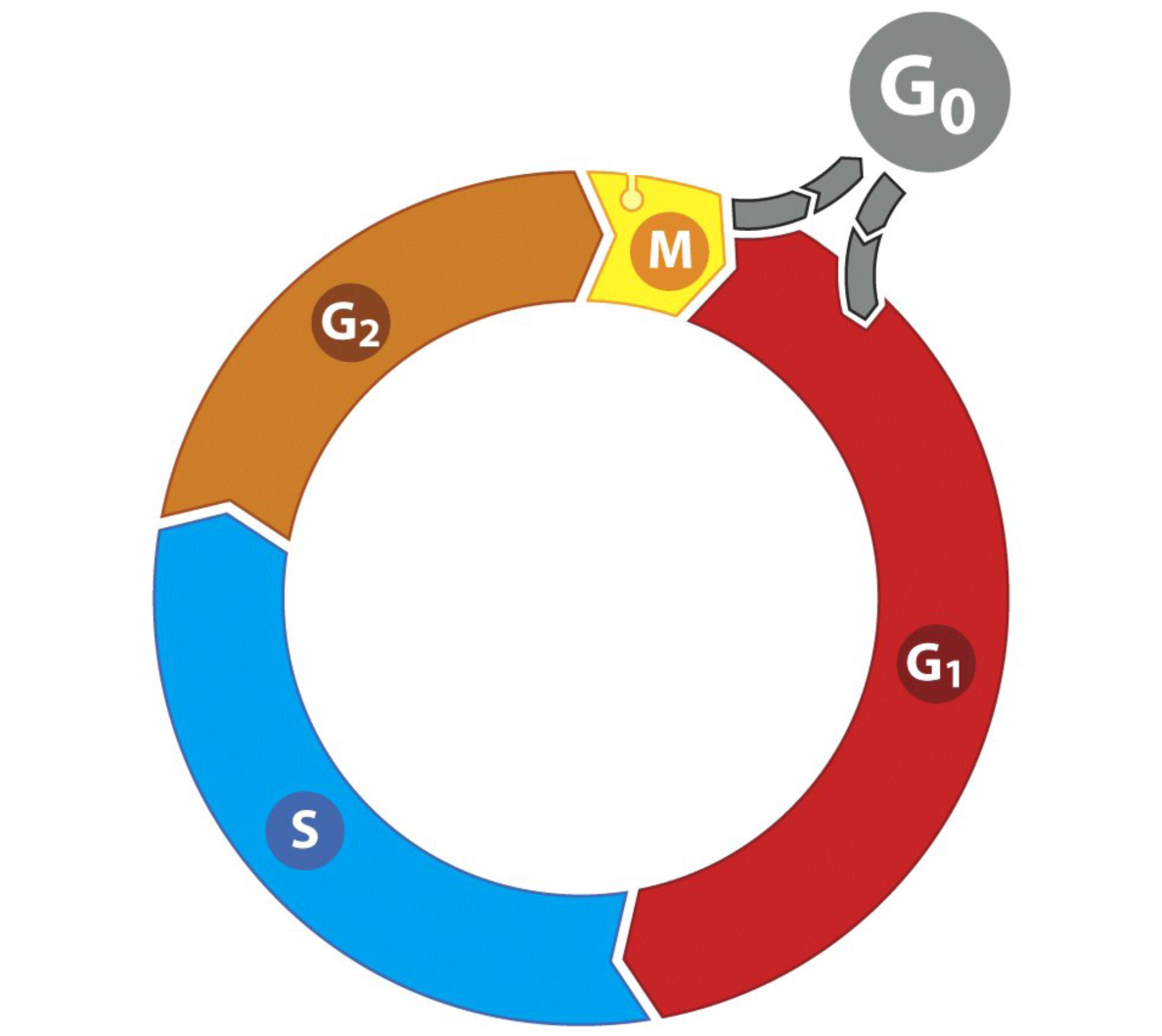 Mitosis Checkpoint
G2 Checkpoint
Are chromosomes ready for separation?
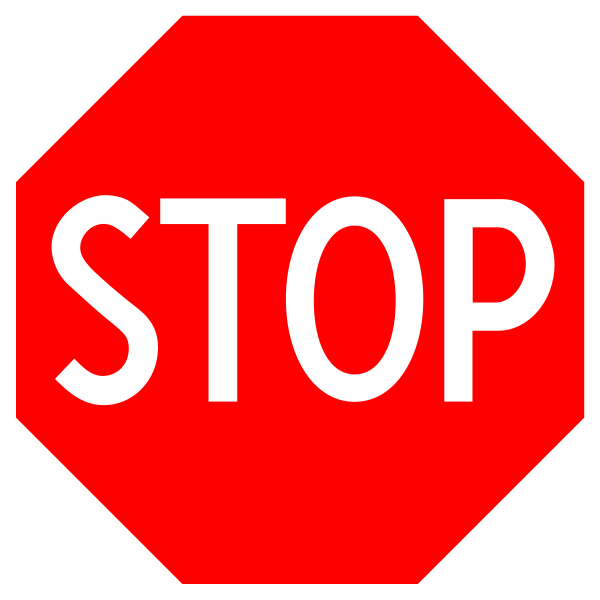 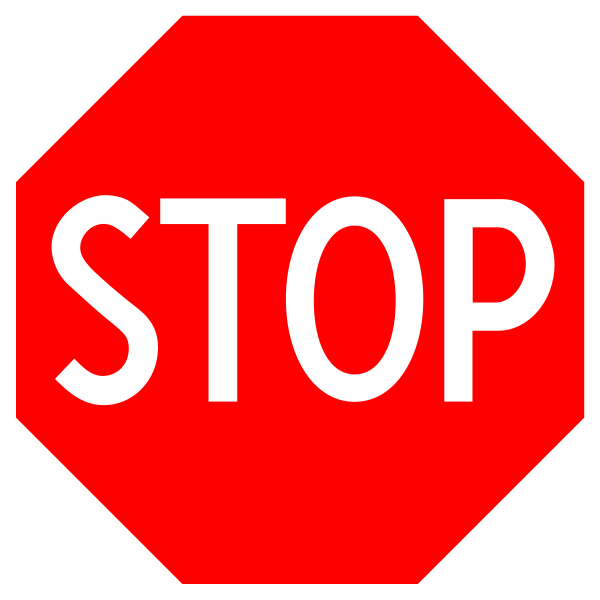 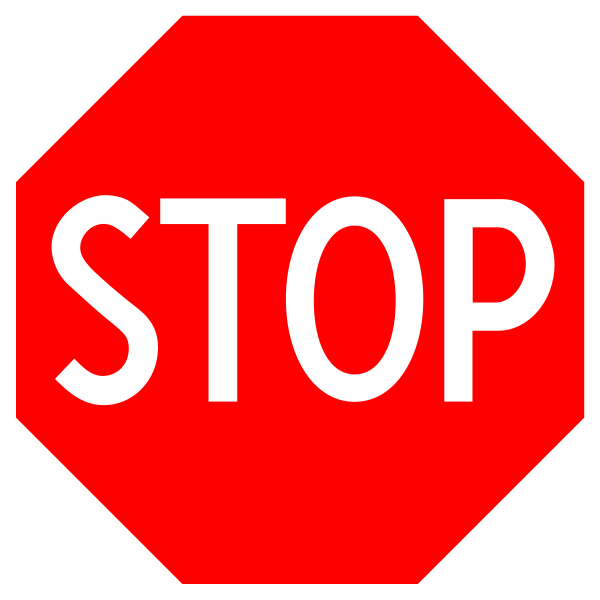 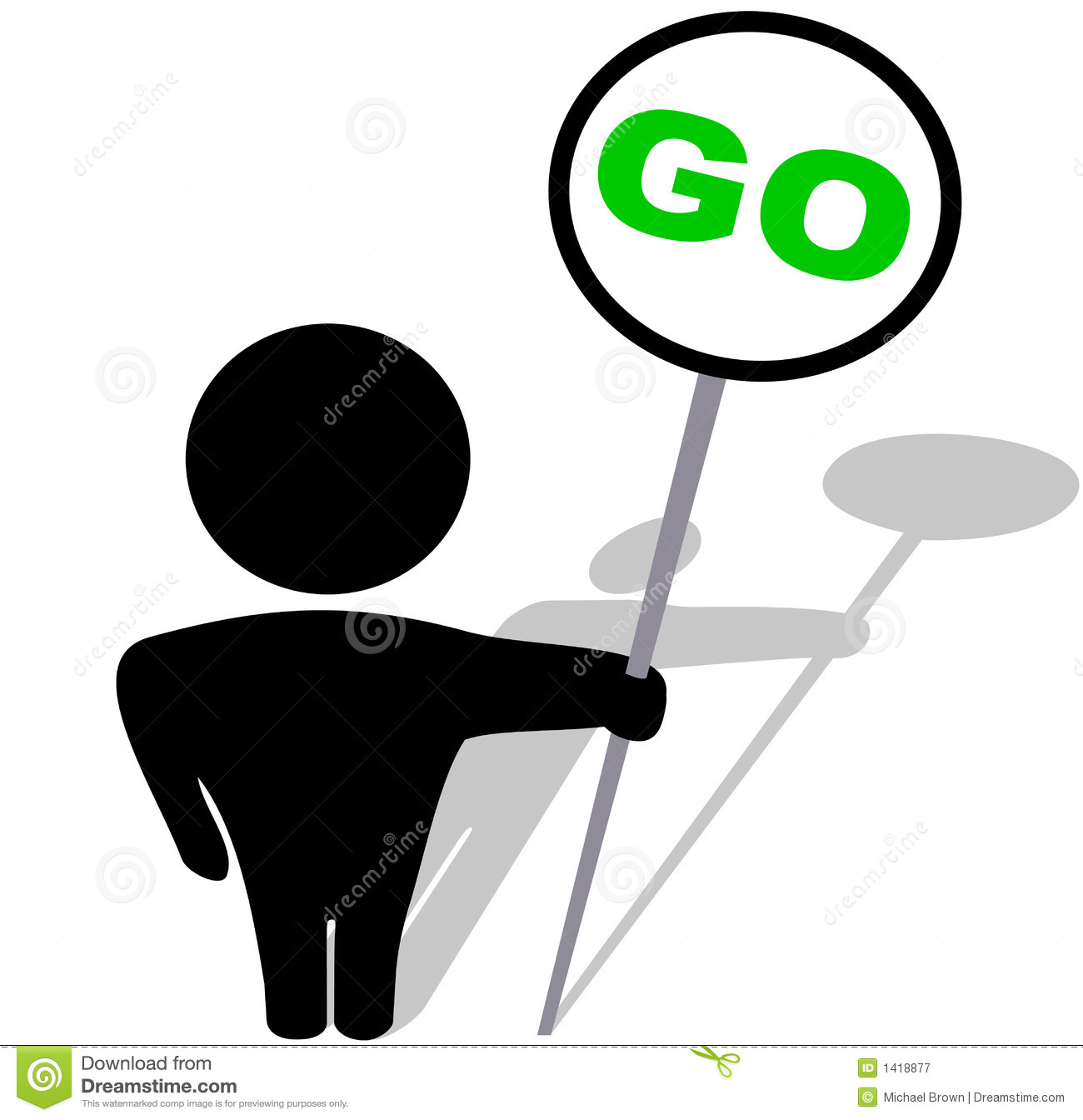 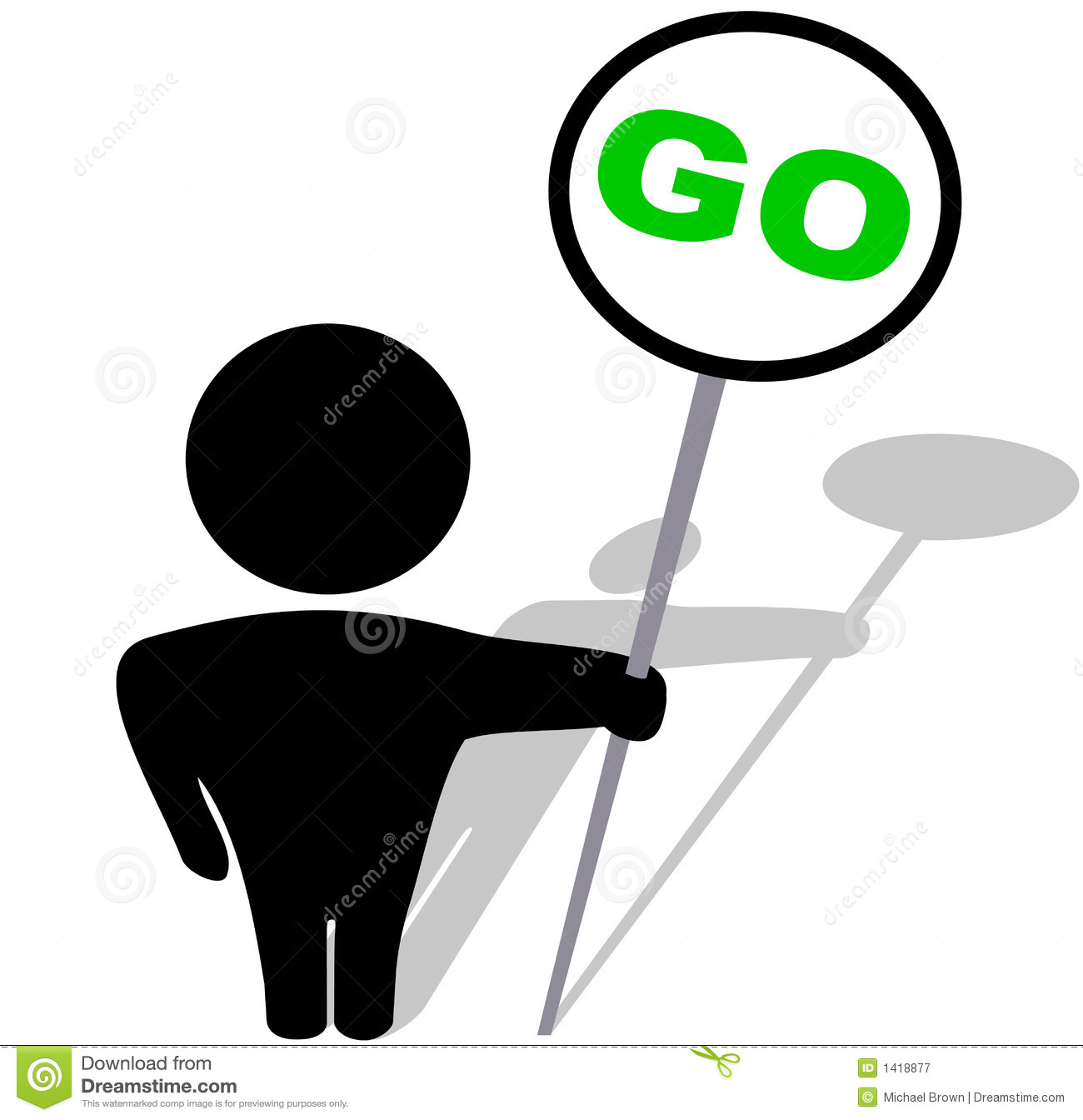 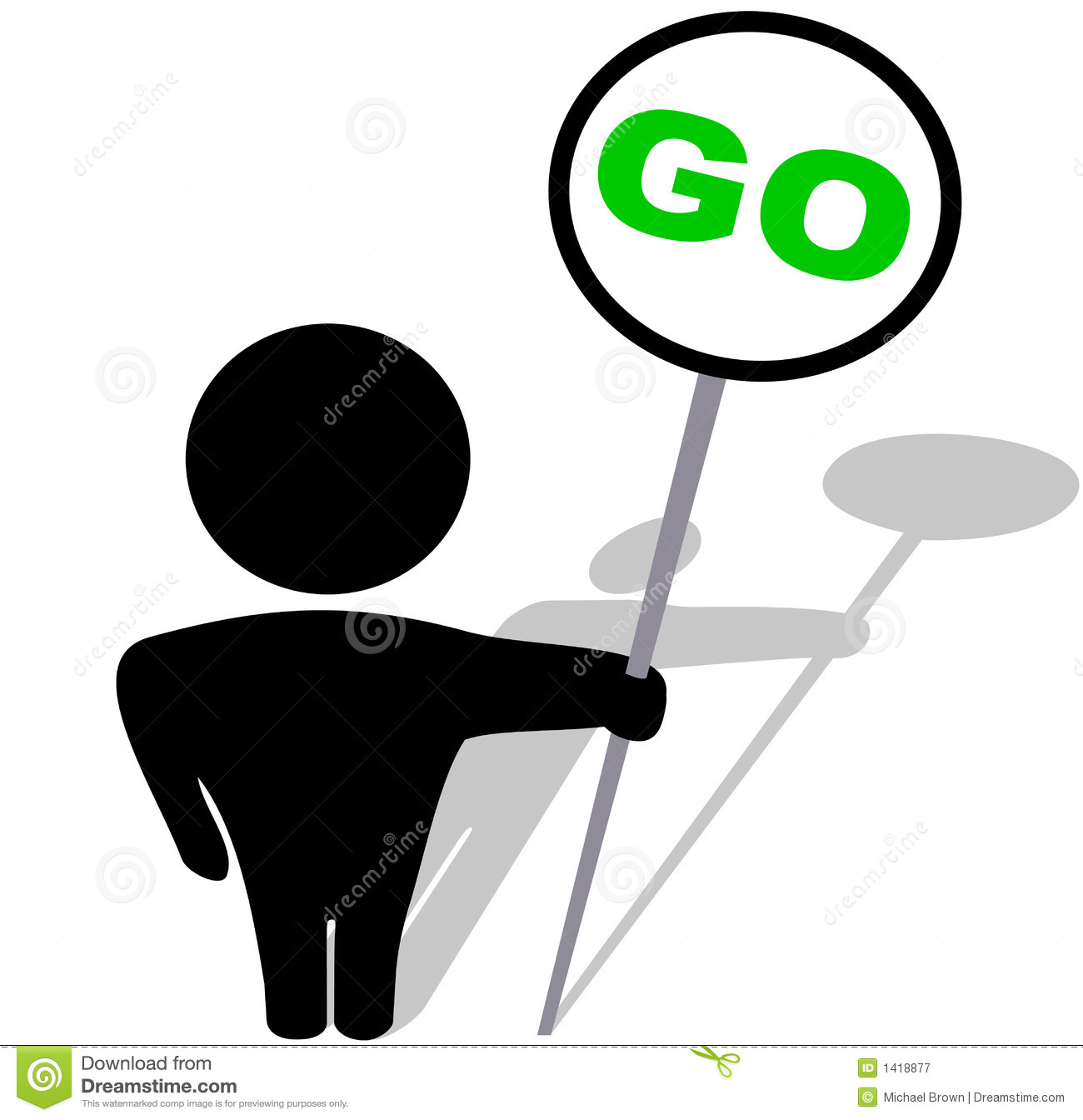 Is my DNA correctly replicated?
G1 Checkpoint/ Restriction Point
Is environment ok?
Is my DNA intact?
Checkpoints regulate the cycle
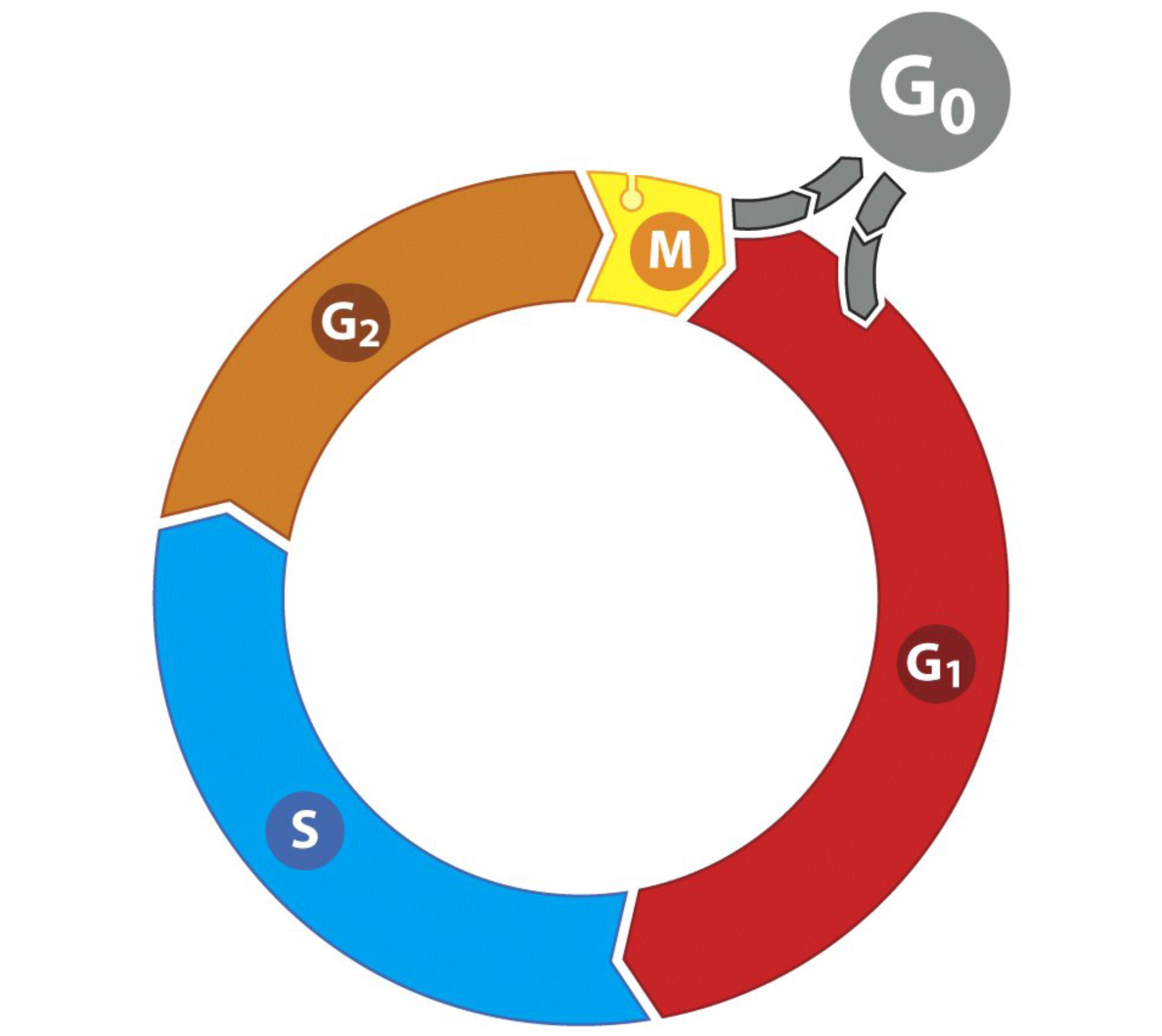 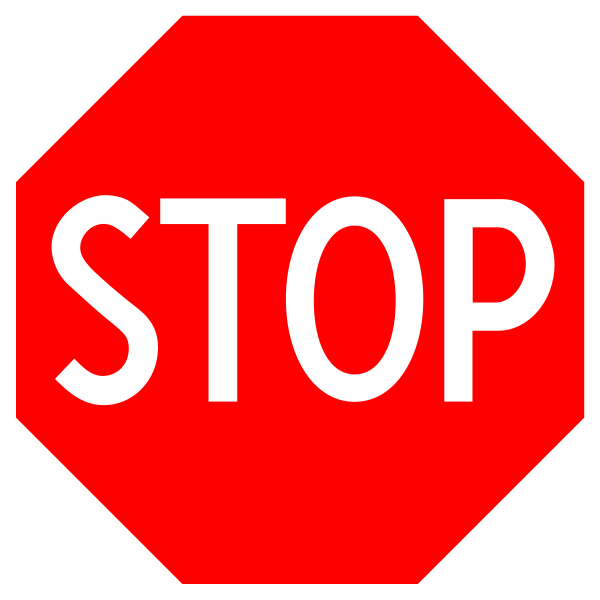 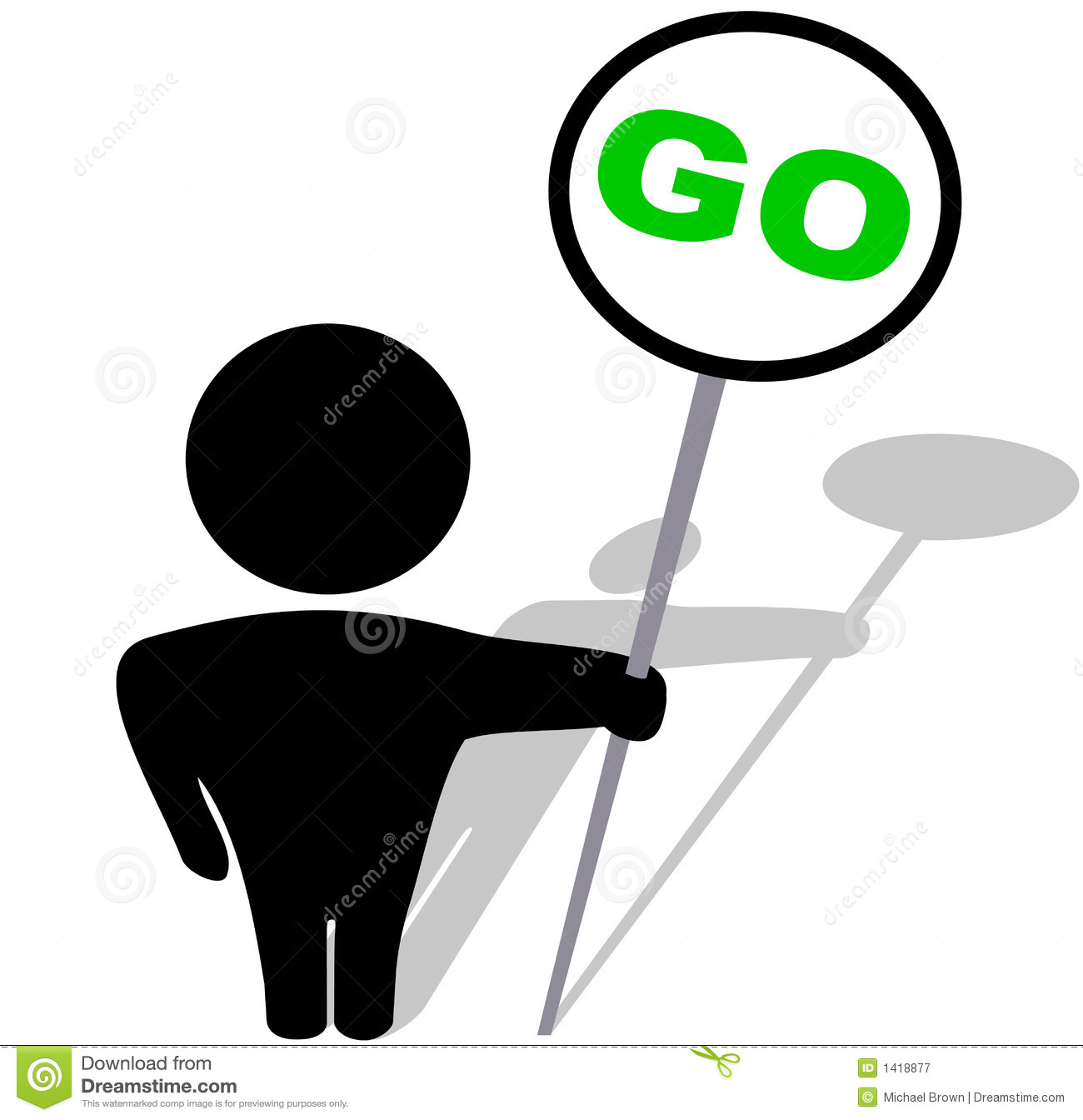 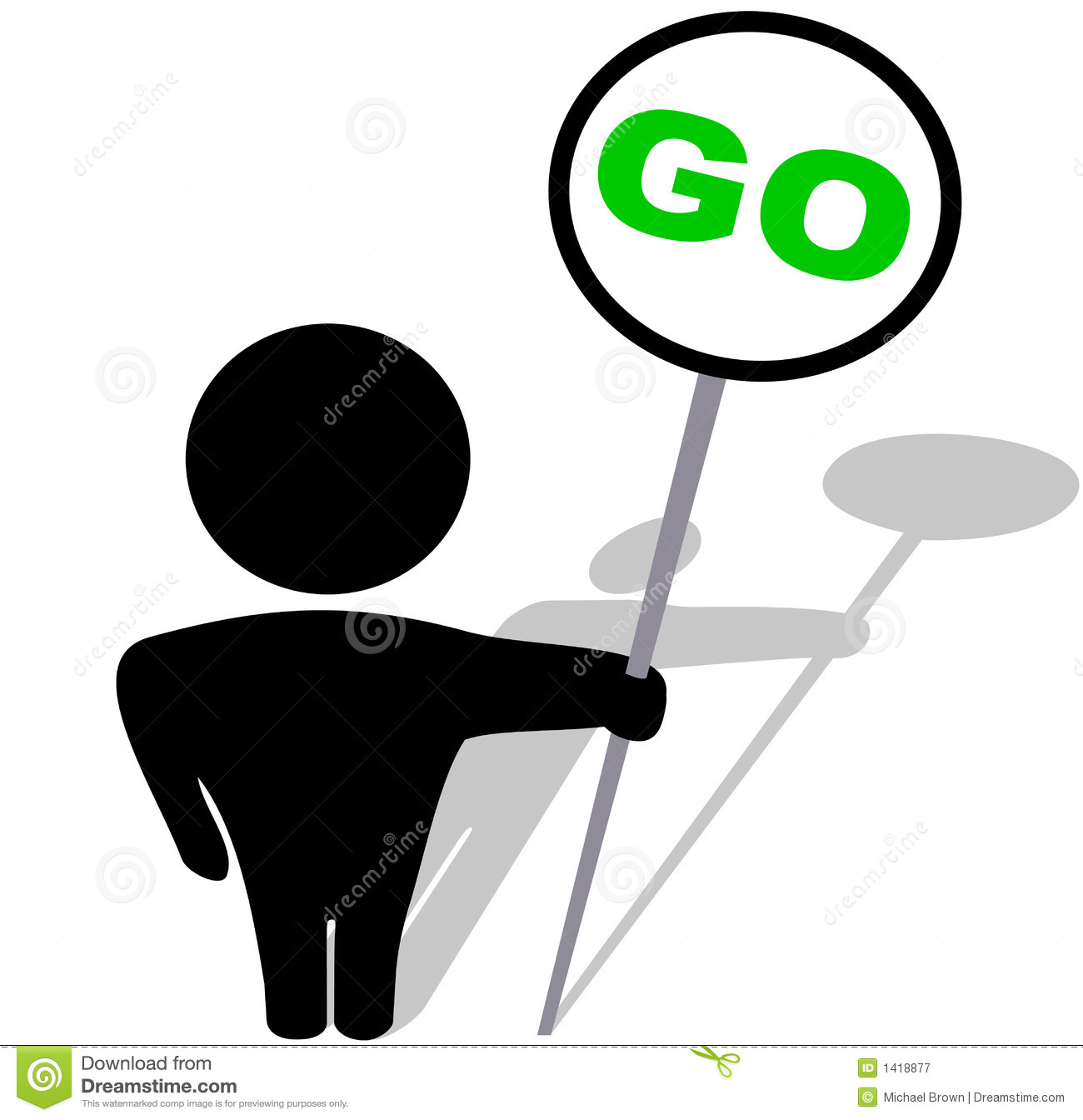 G1 Checkpoint/
Restriction Point
Is environment ok? - YES
Is my DNA intact? - YES
Is environment ok?
Is my DNA intact?
Checkpoints regulate the cell cycle
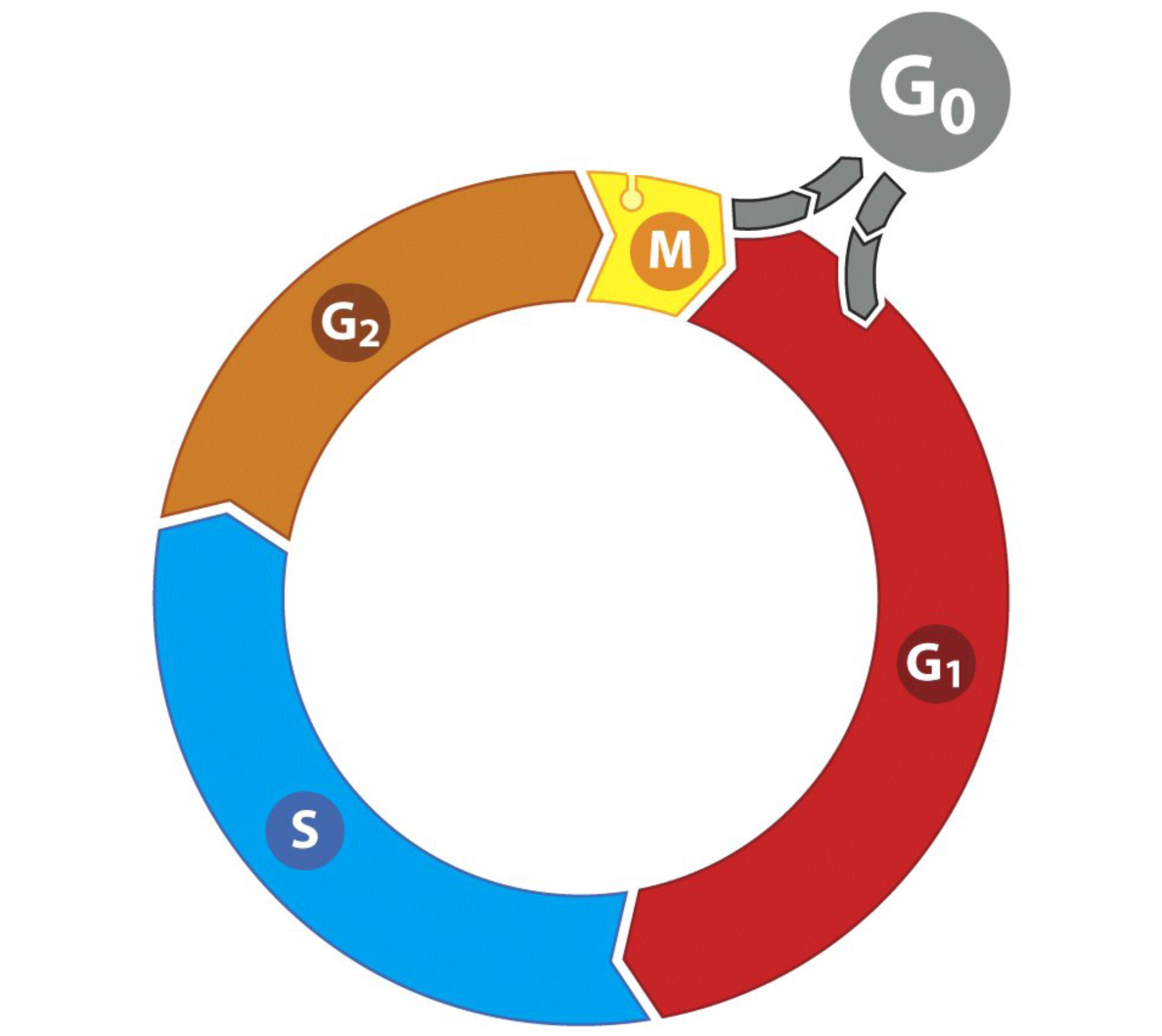 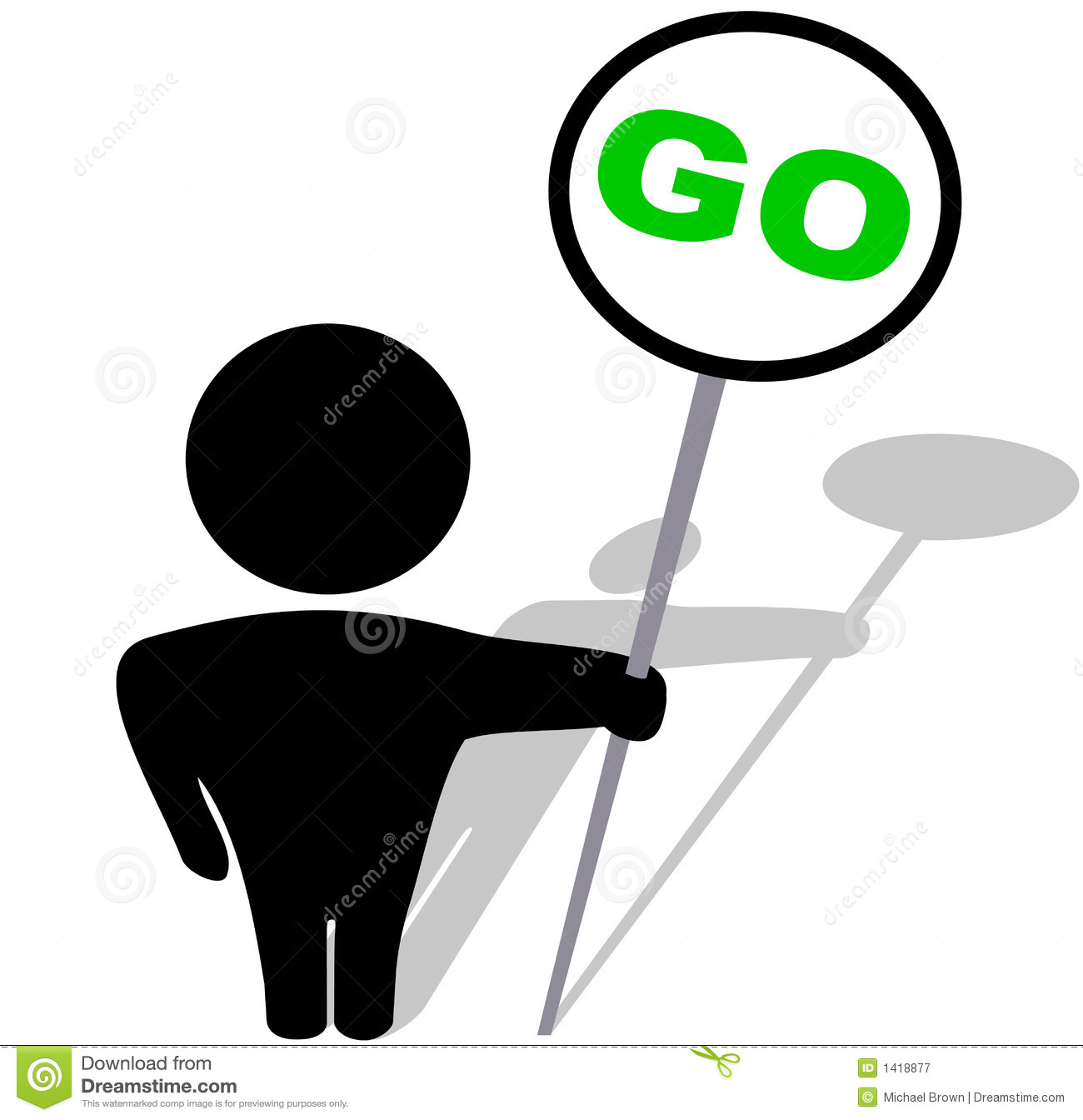 G2 Checkpoint
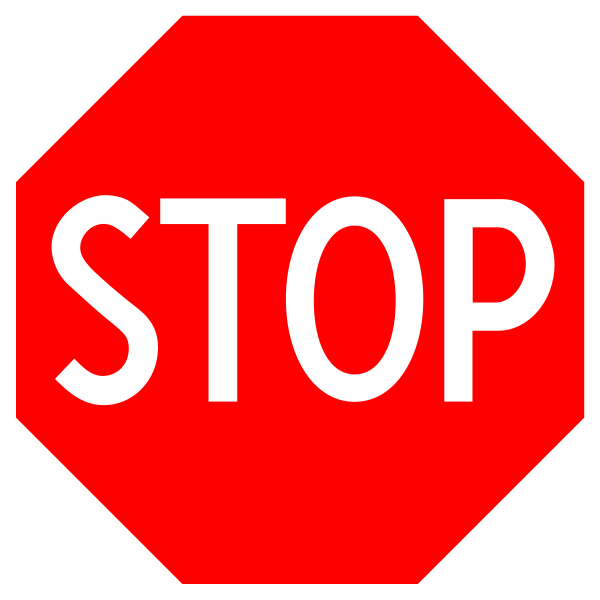 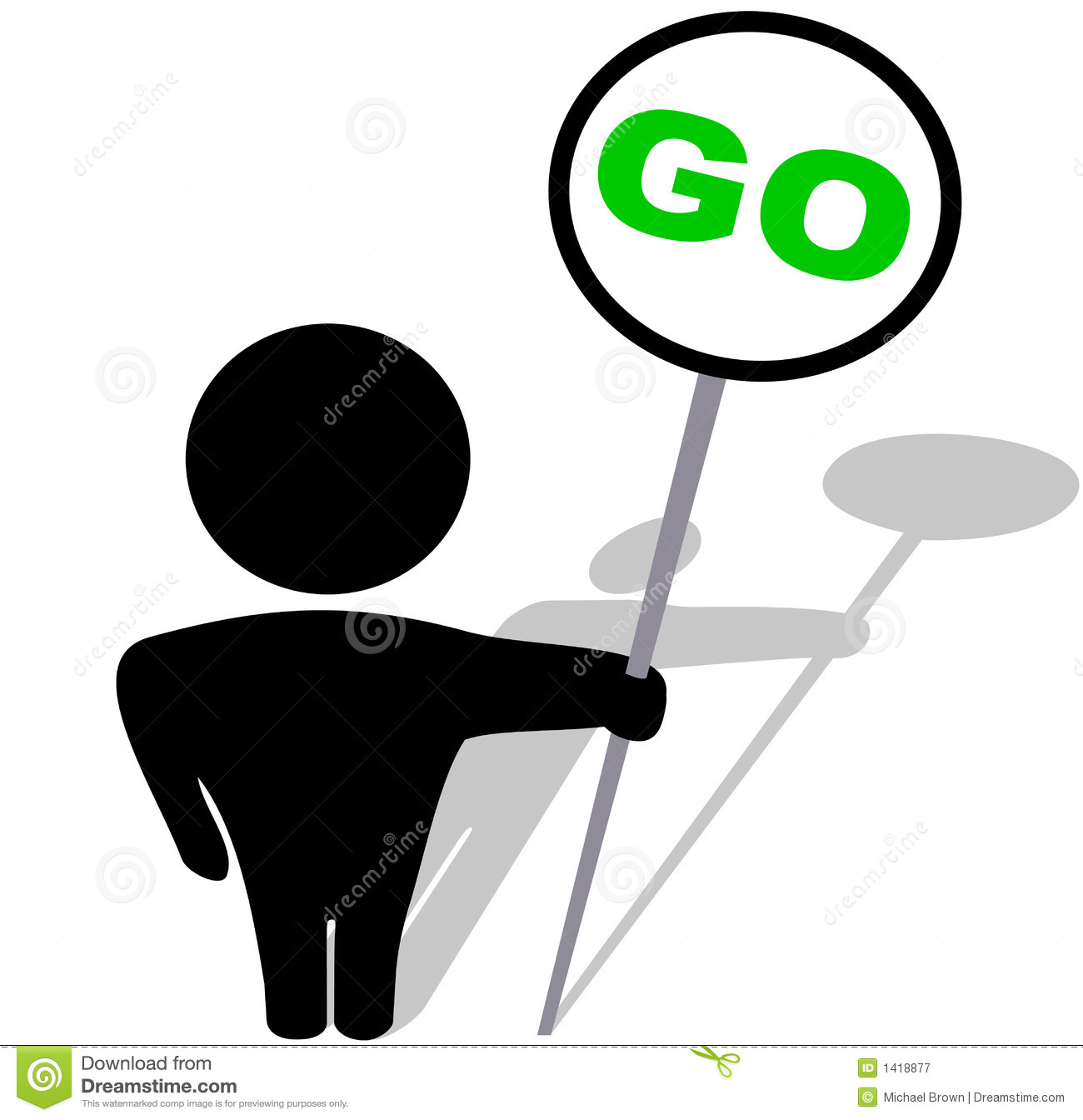 Is my DNA correctly replicated?
Is my DNA correctly replicated? - YES
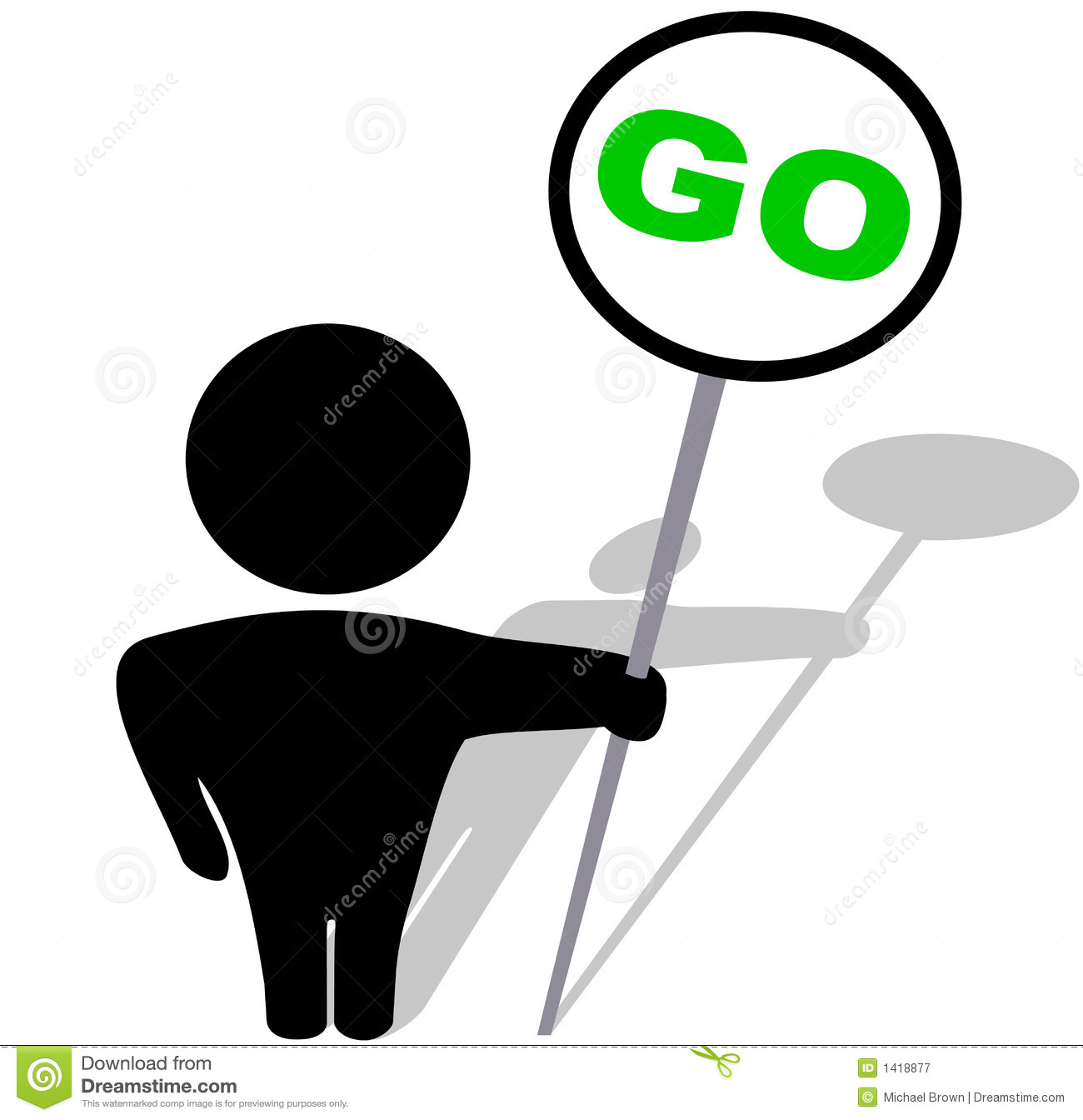 G1 Checkpoint/ Restriction Point
Is environment ok? - YES
Is my DNA intact? - YES
Checkpoints regulate the cell cycle
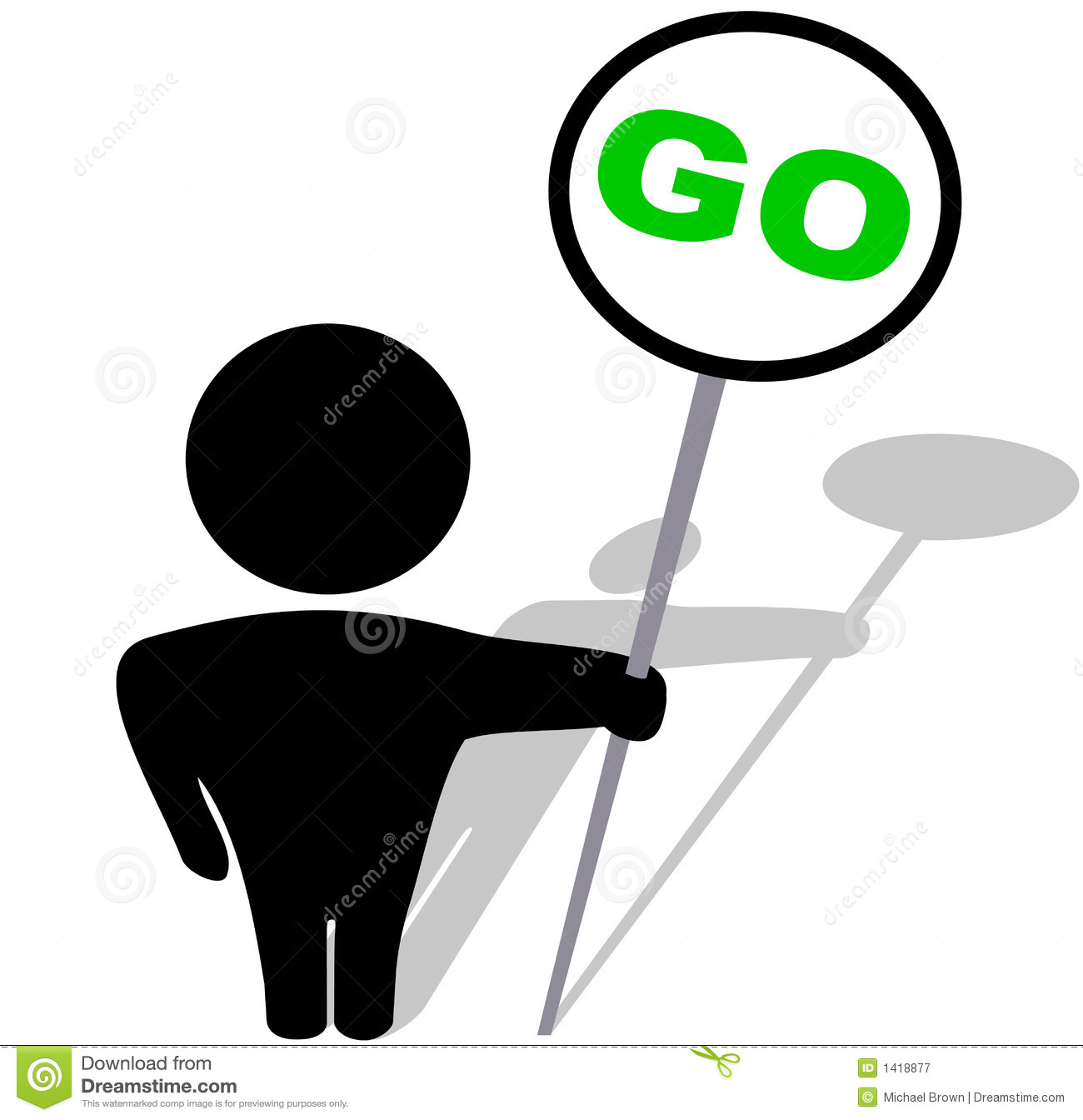 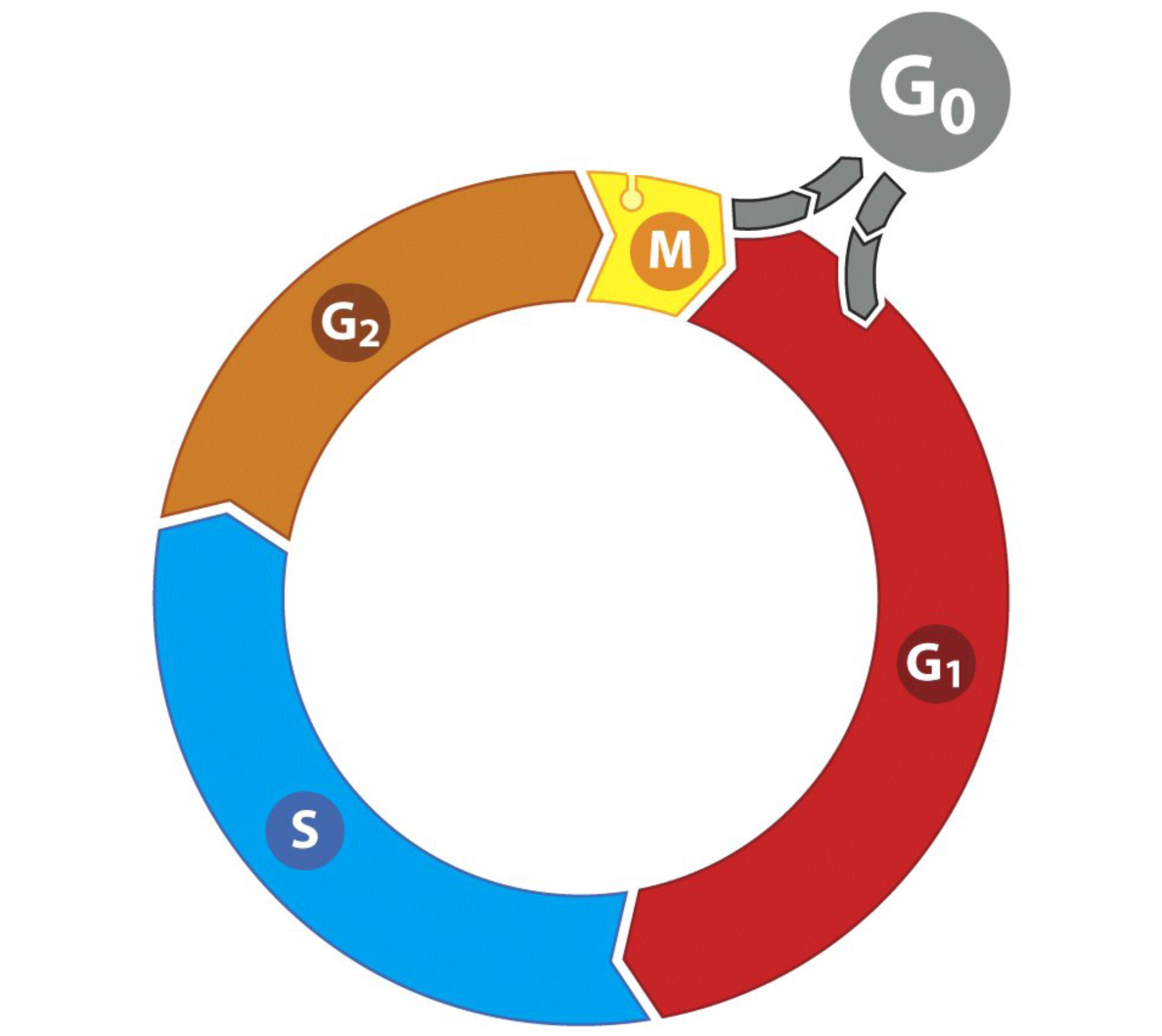 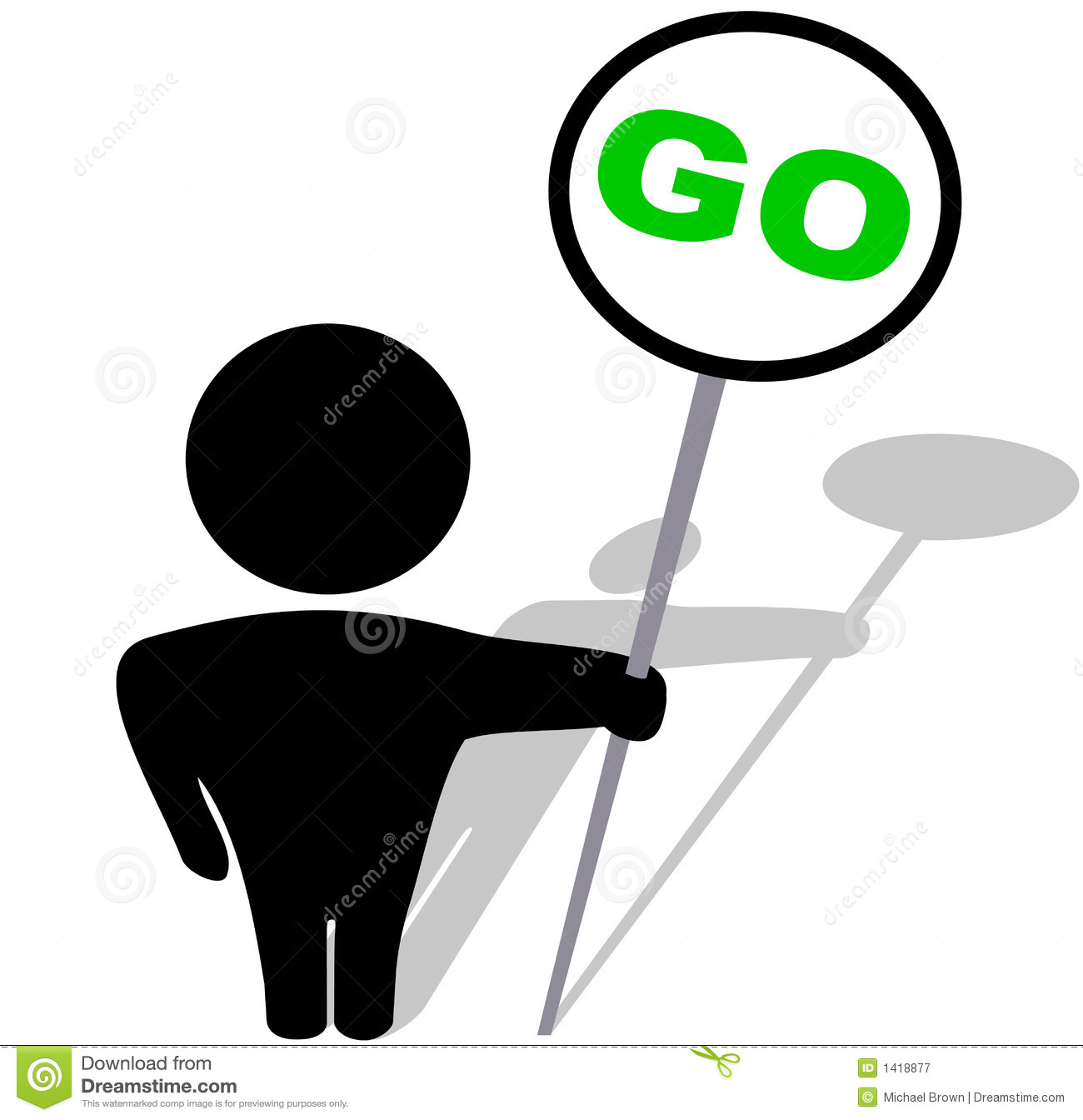 Mitosis Checkpoint
G2 Checkpoint
Are chromosomes ready for separation?
Are chromosomes ready for separation? - YES
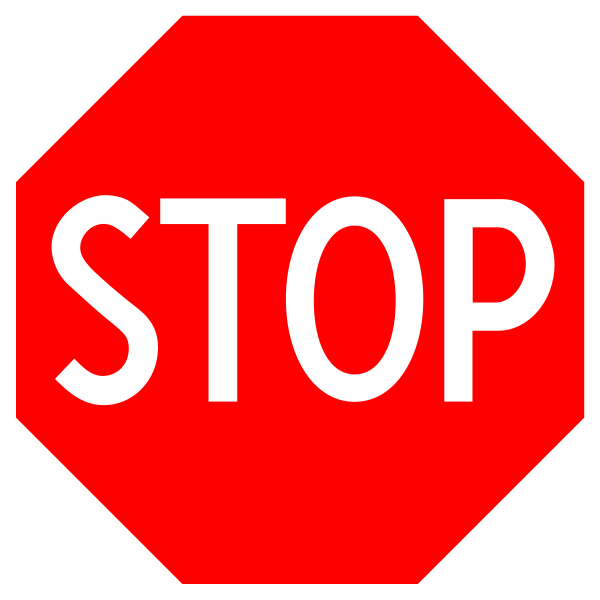 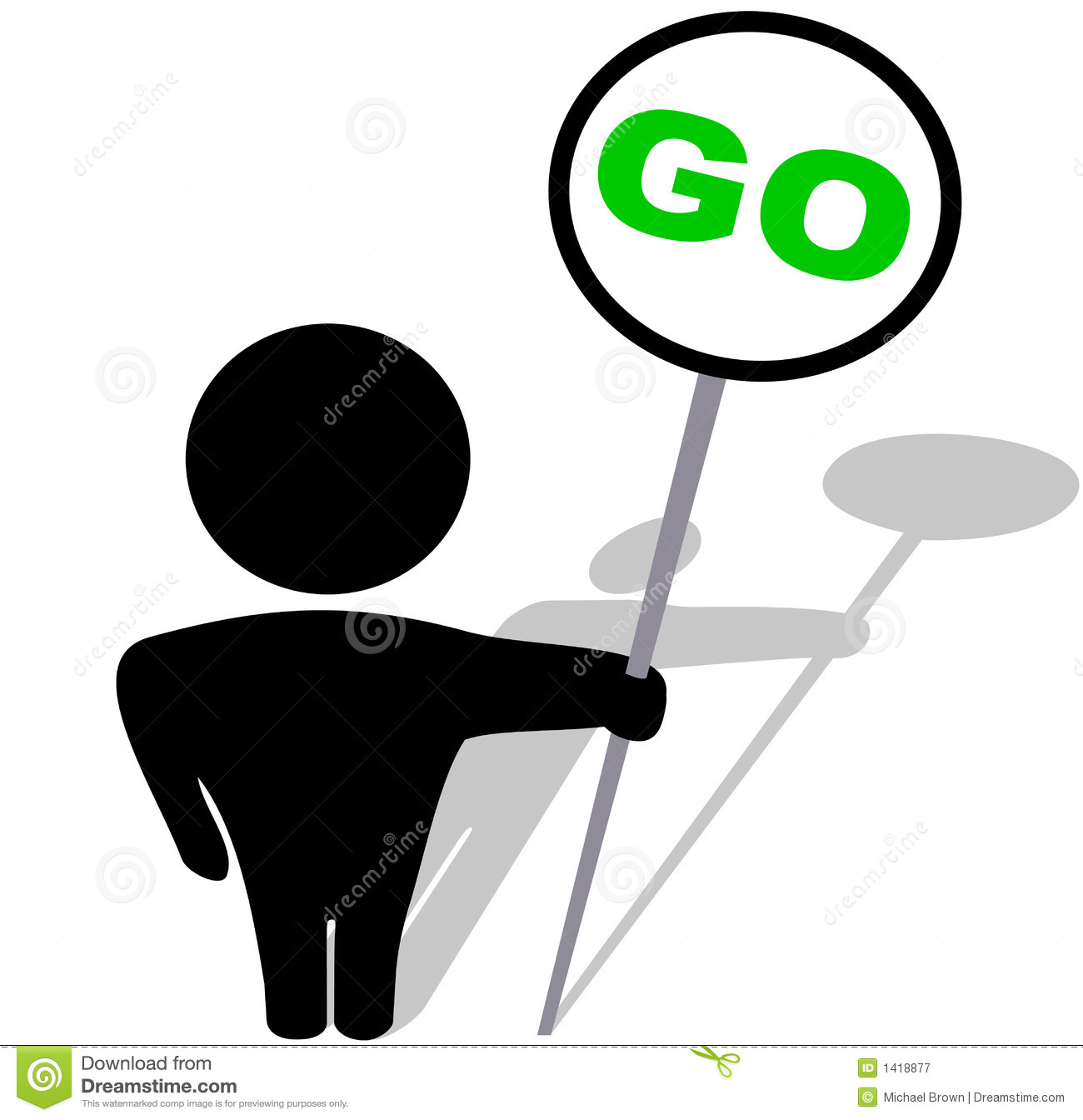 Is my DNA correctly replicated? - YES
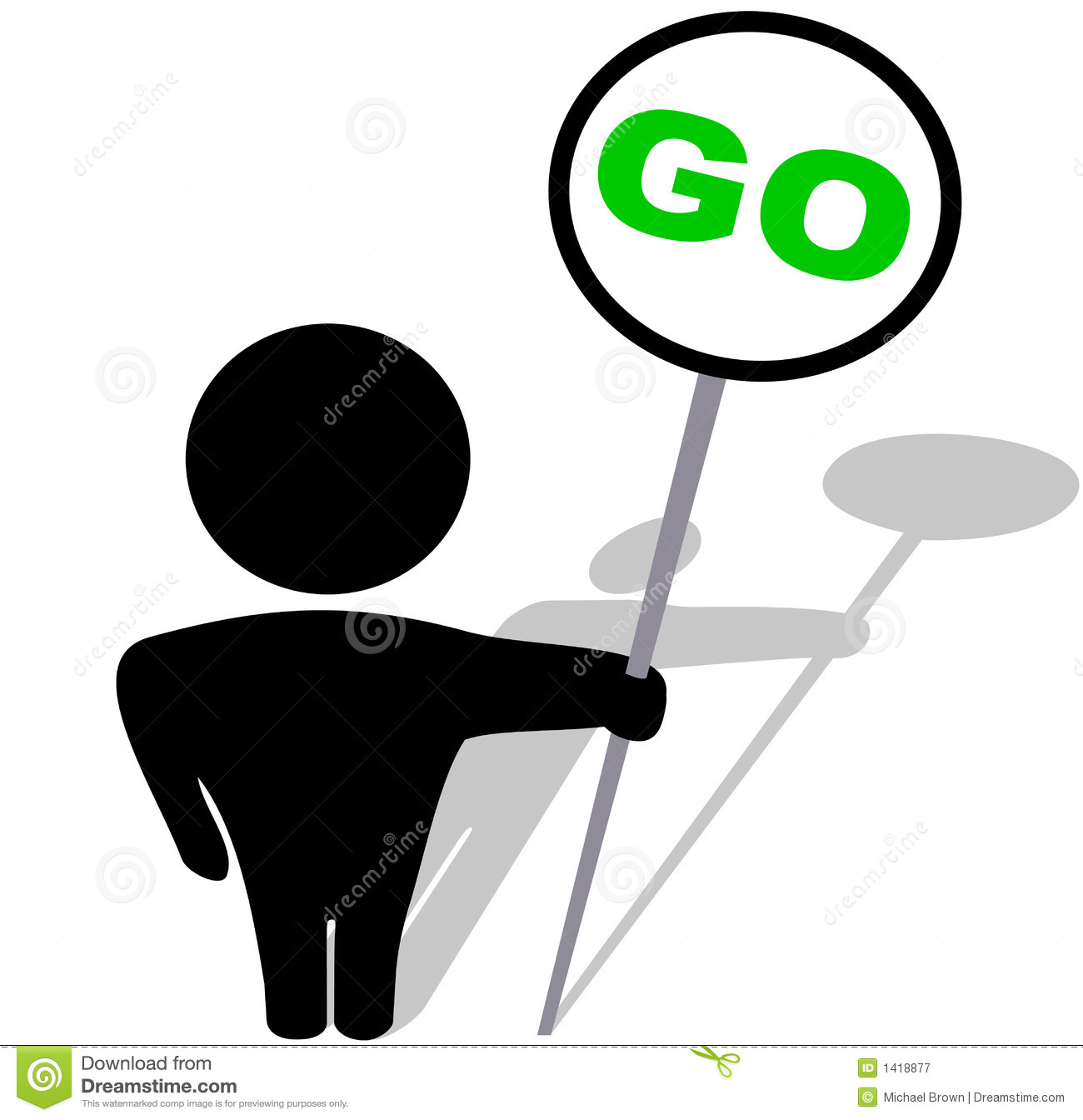 G1 Checkpoint/ Restriction Point
Is environment ok? - YES
Is my DNA intact? - YES
How checkpoints can also stop the cycle
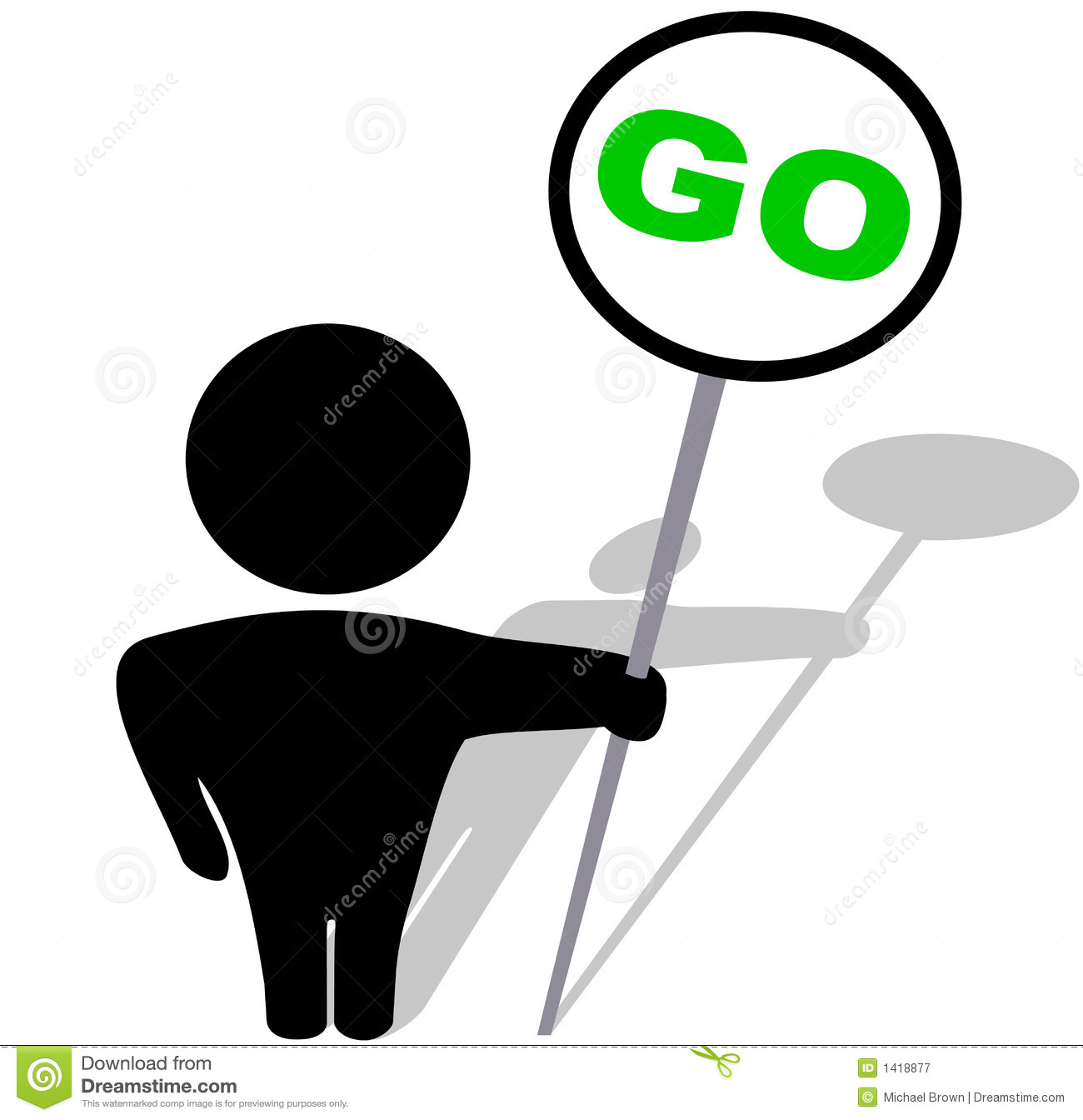 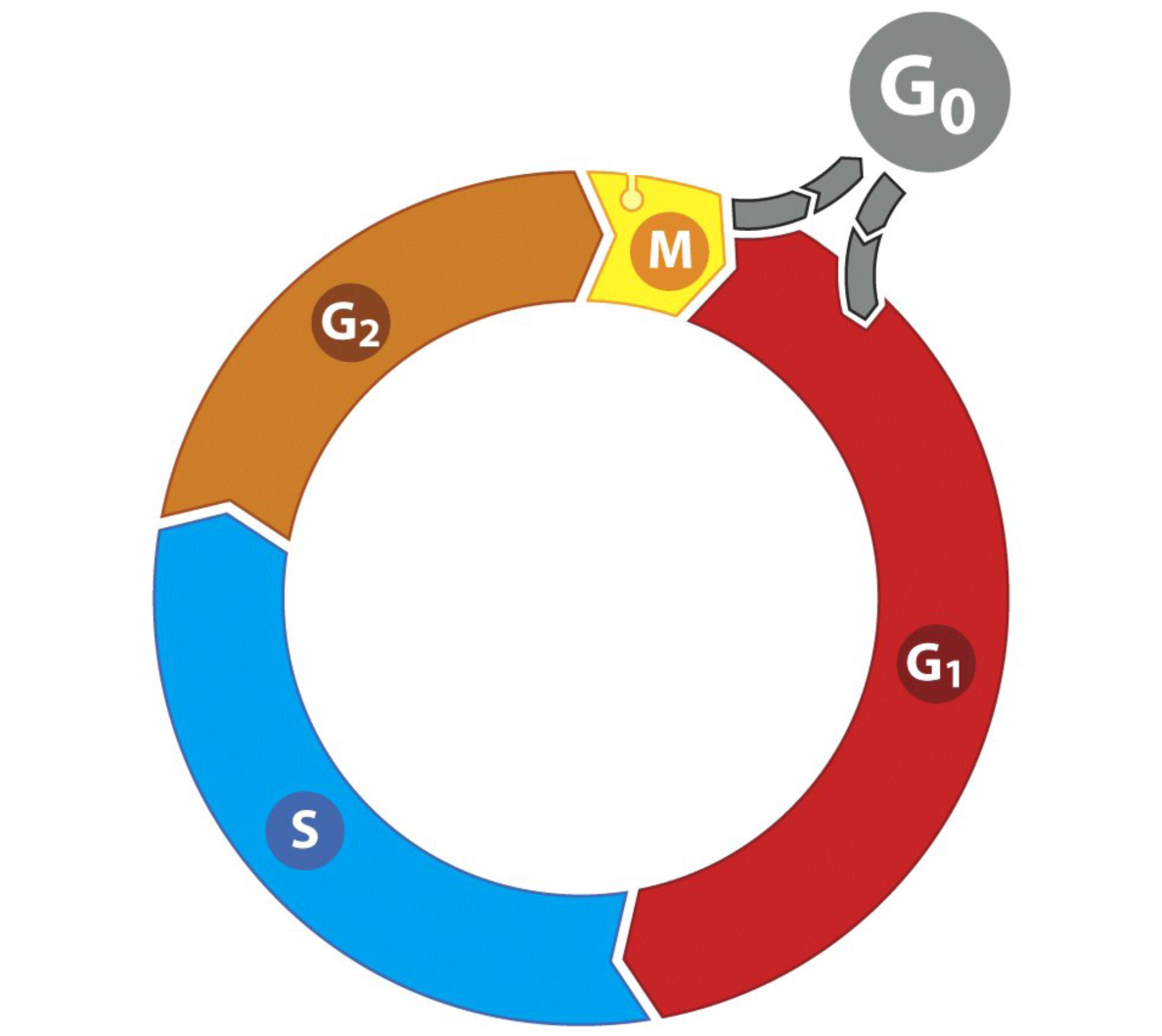 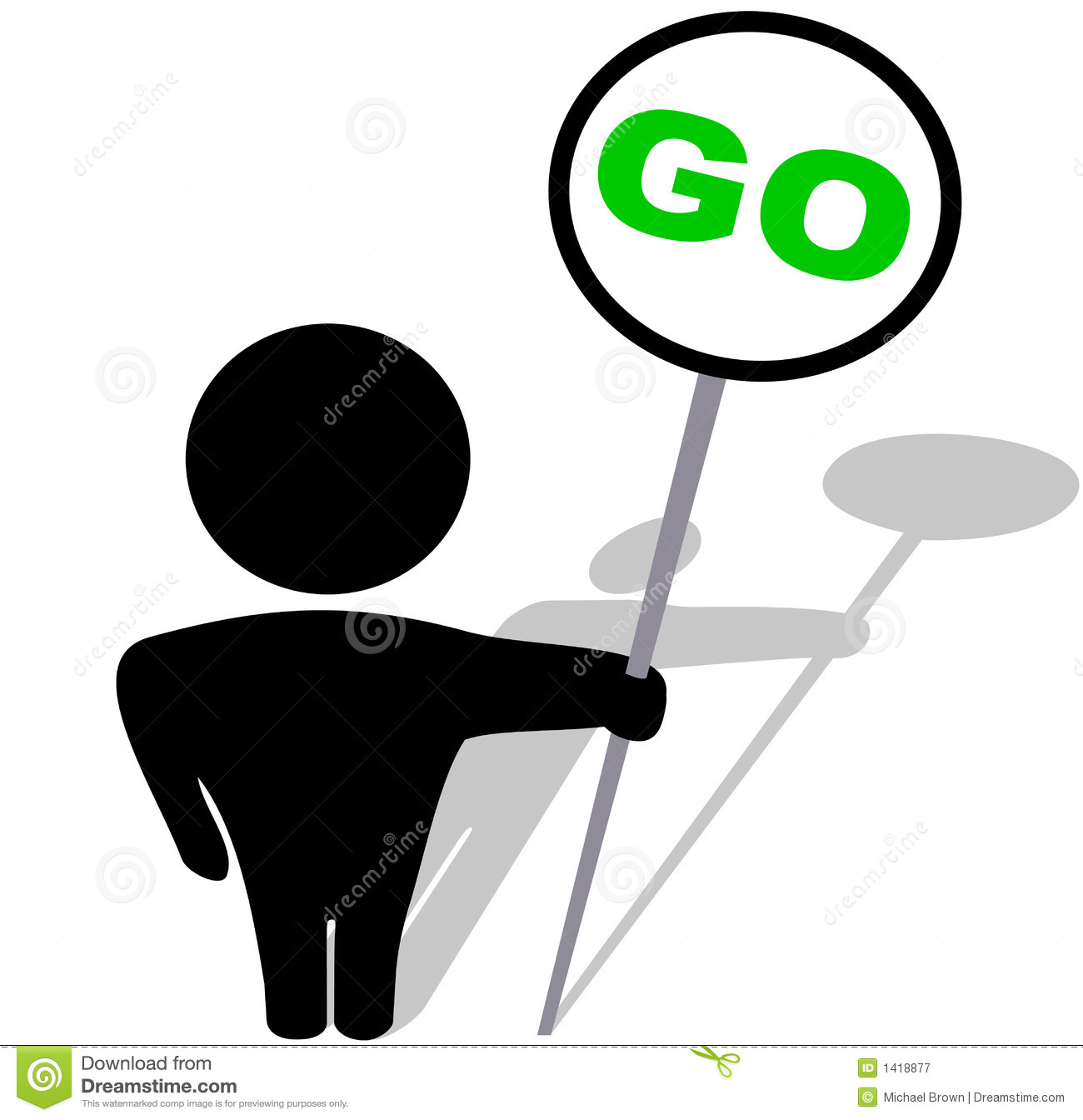 Mitosis Checkpoint
G2 Checkpoint
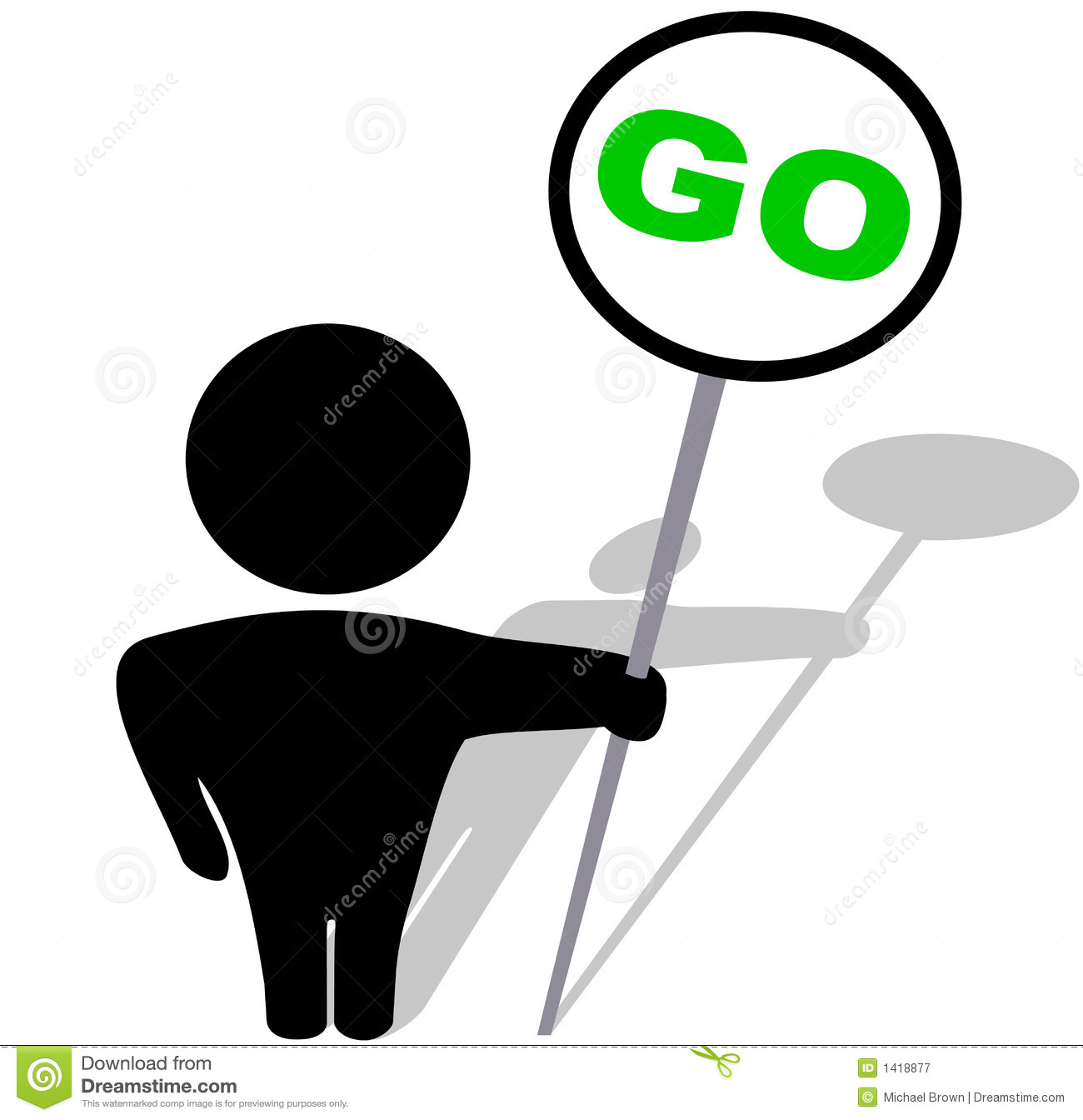 G1 Checkpoint/ Restriction Point
How do checkpoints stop the cycle?
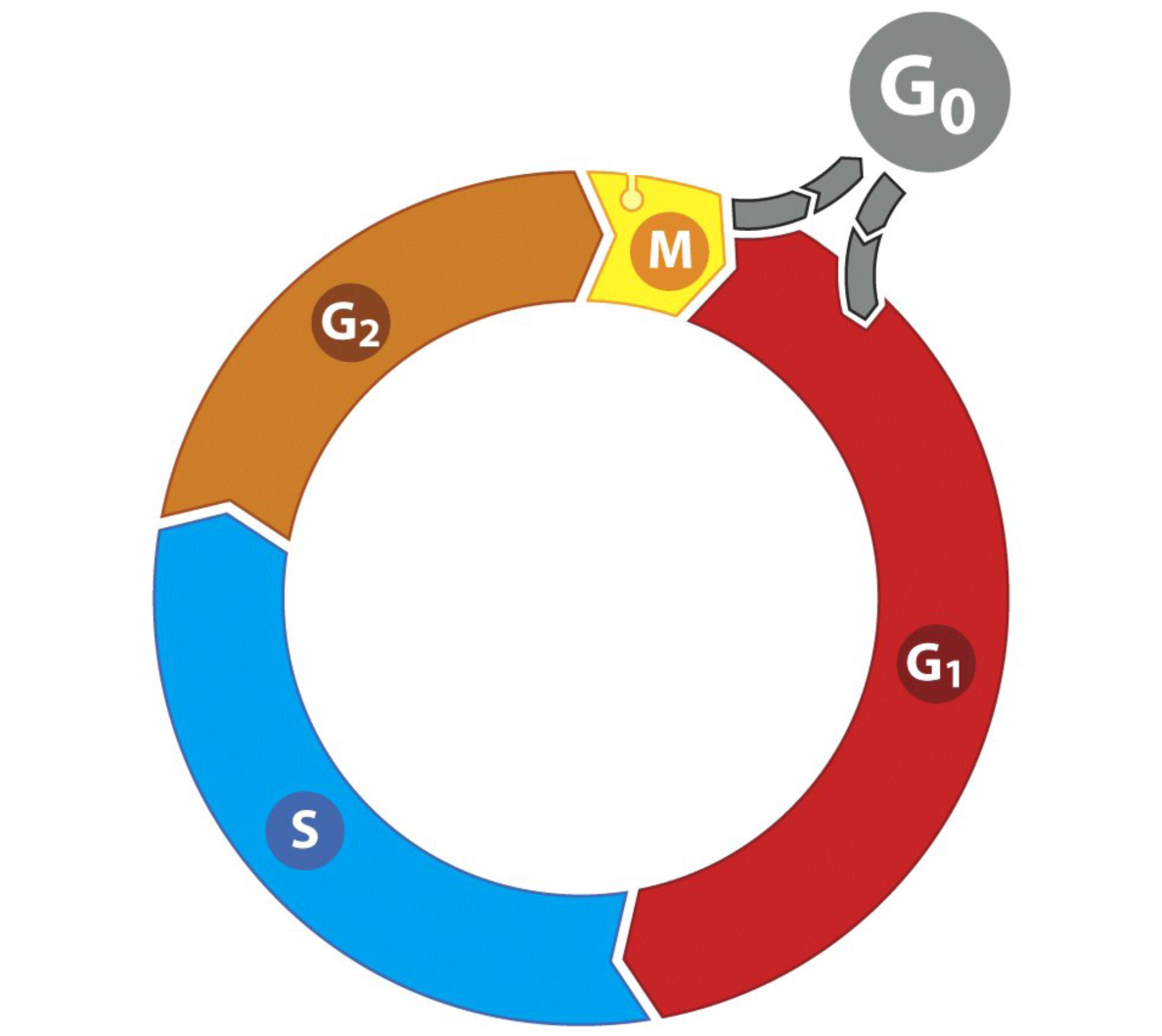 Mitosis Checkpoint
G2 Checkpoint
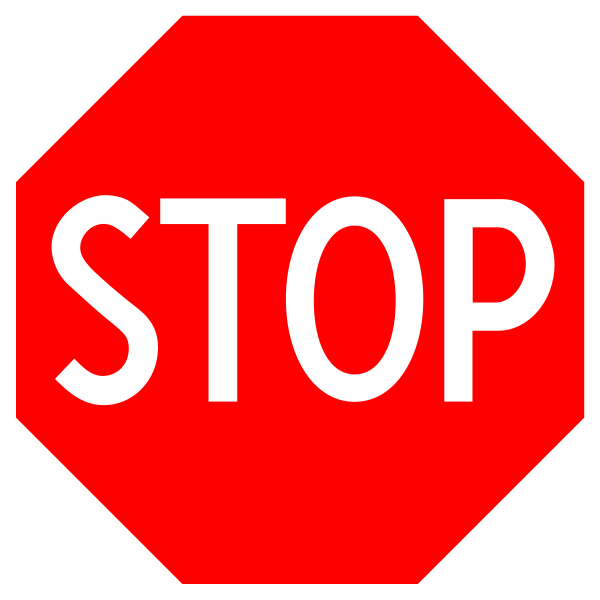 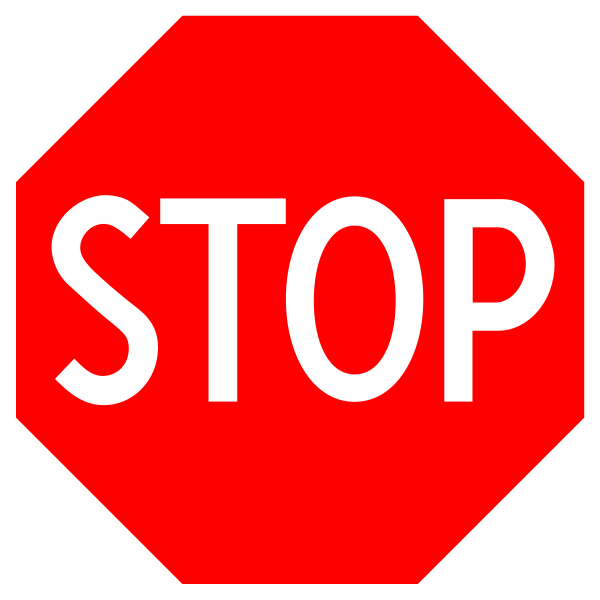 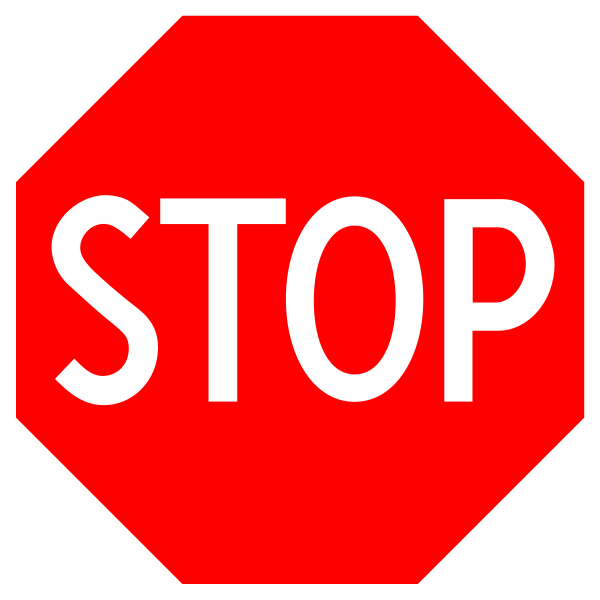 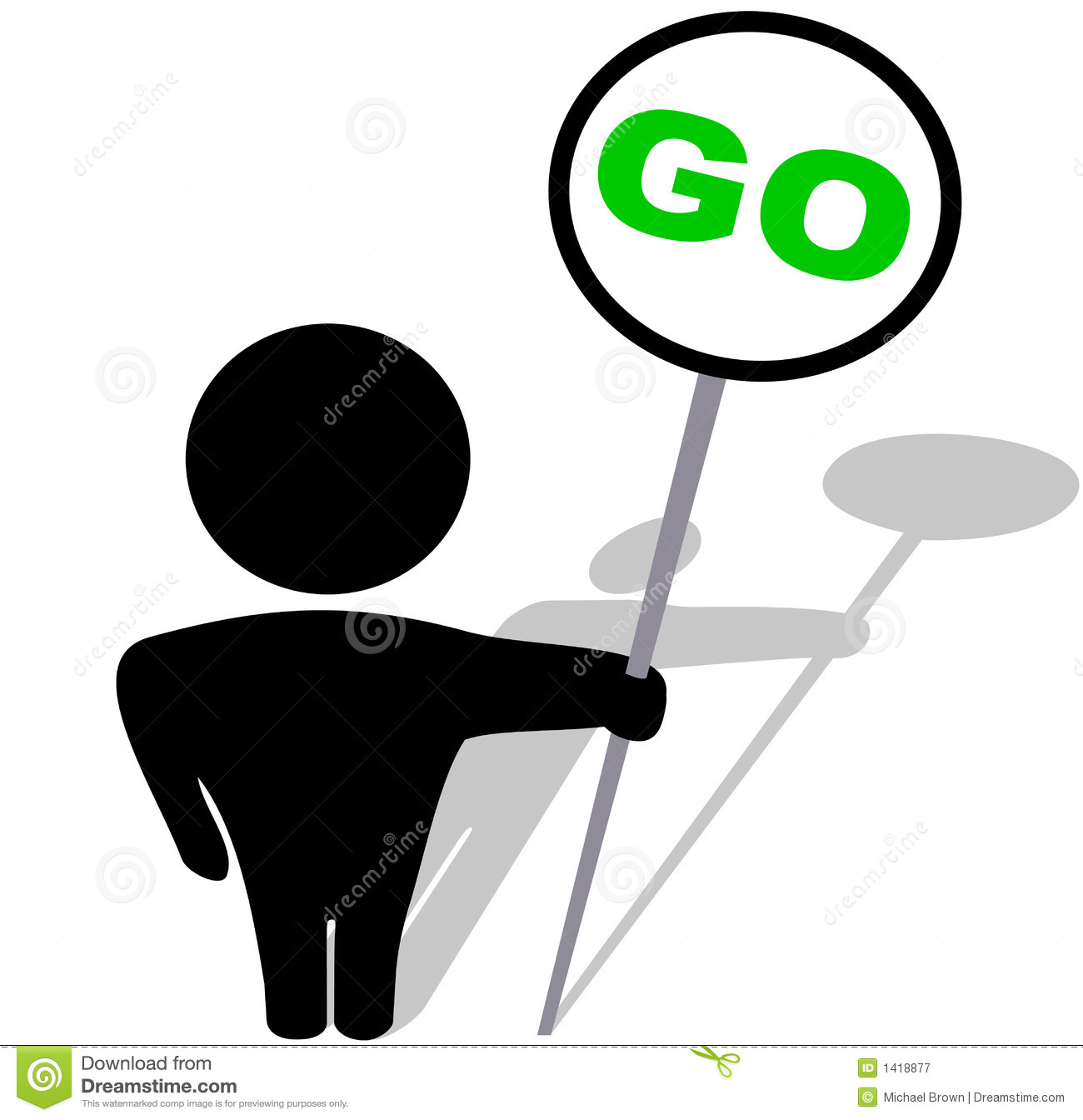 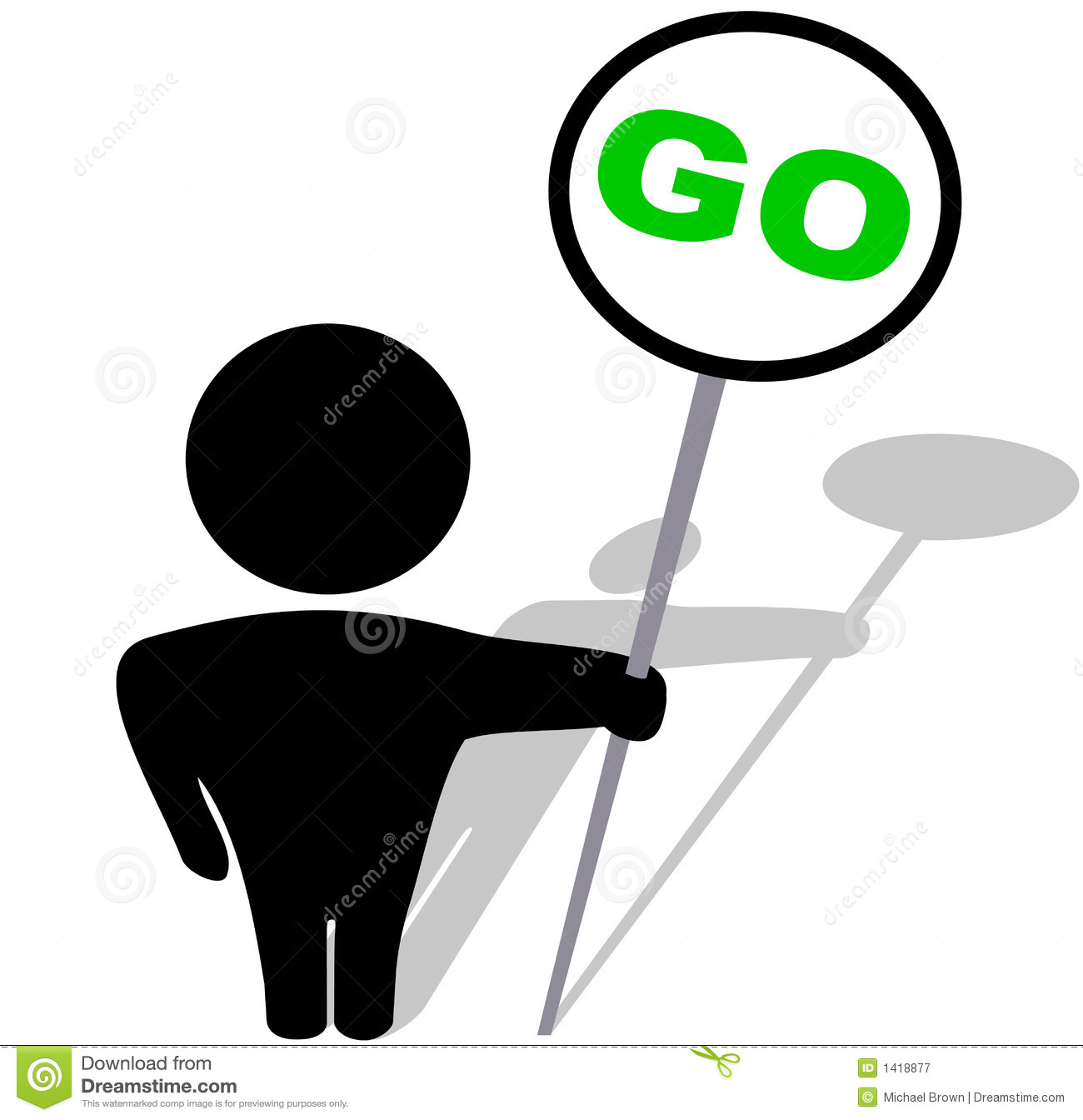 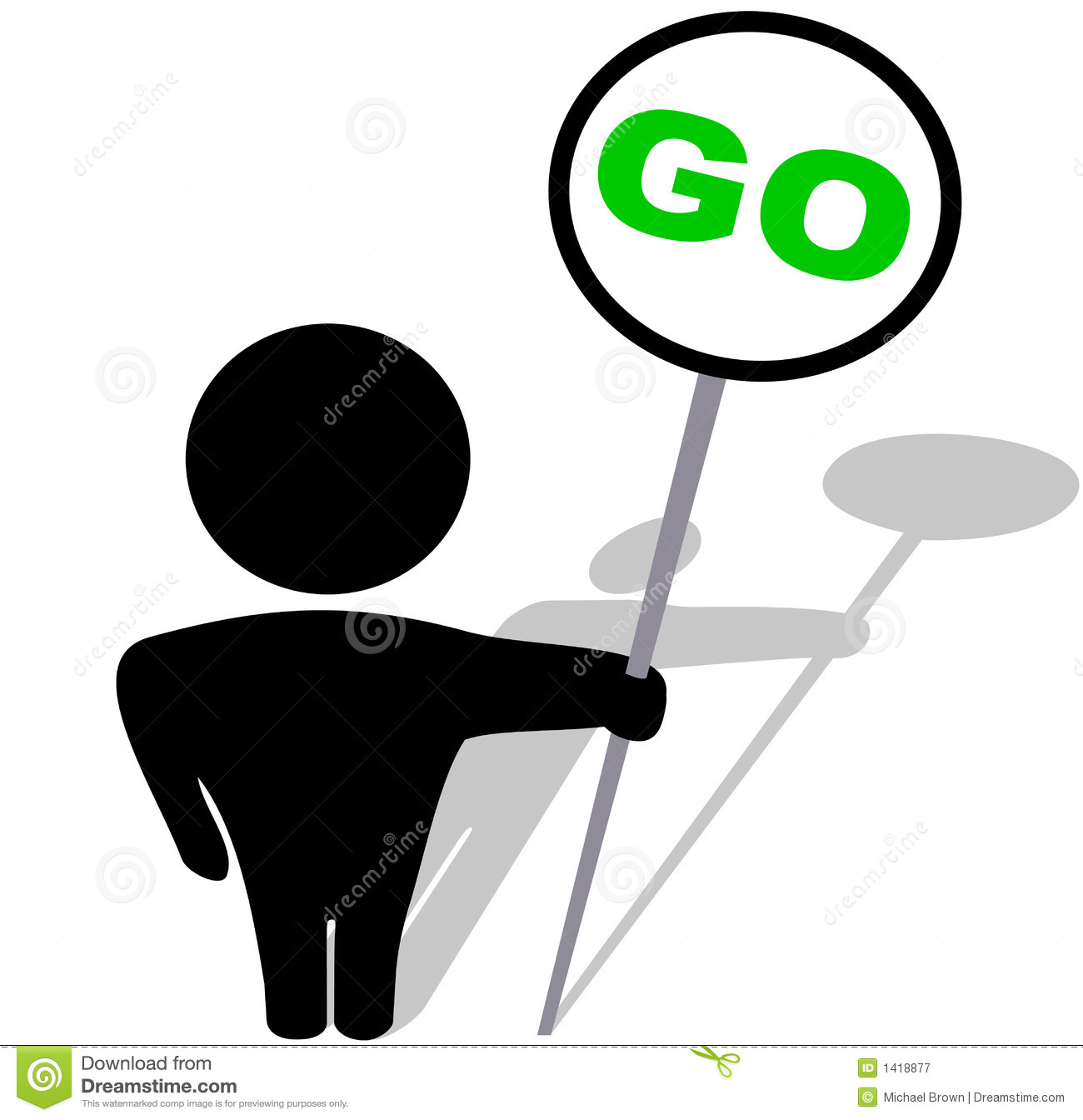 G1 Checkpoint/ Restriction Point
Checkpoint proteins inhibit drivers
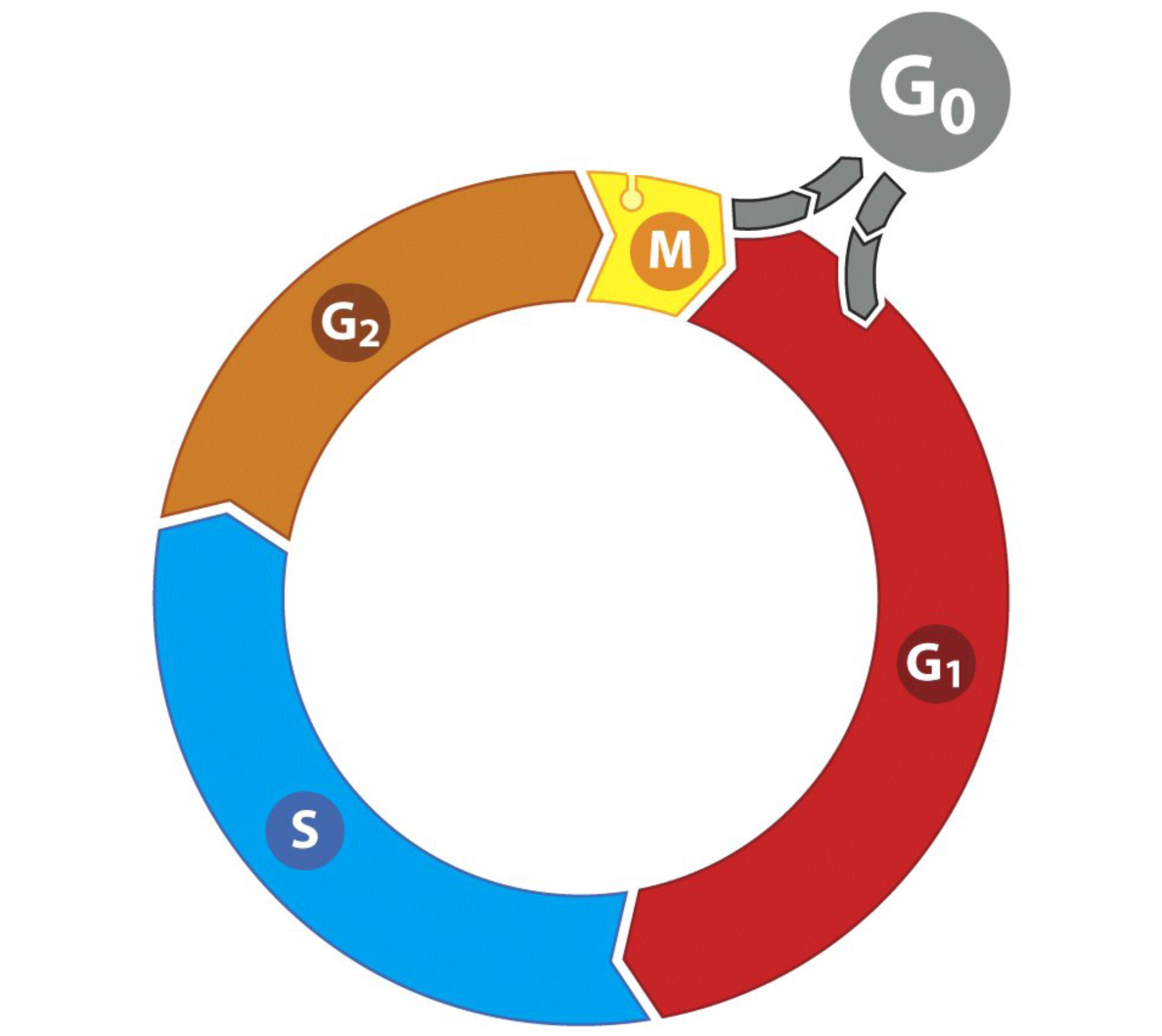 Mitosis Checkpoint
✖
✖
G2 Checkpoint
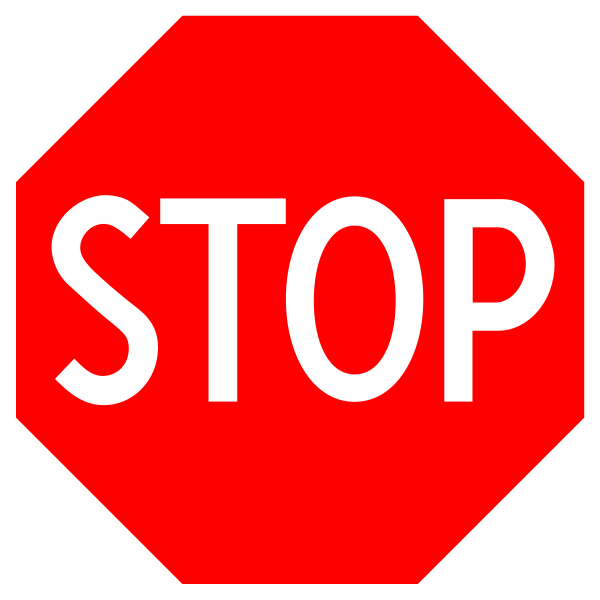 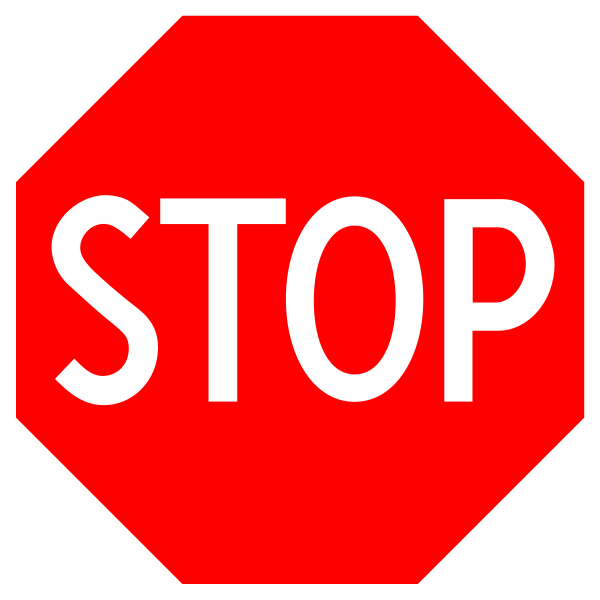 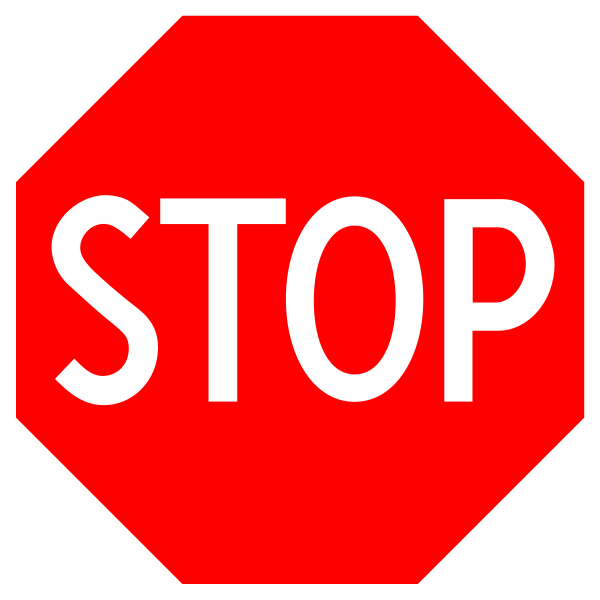 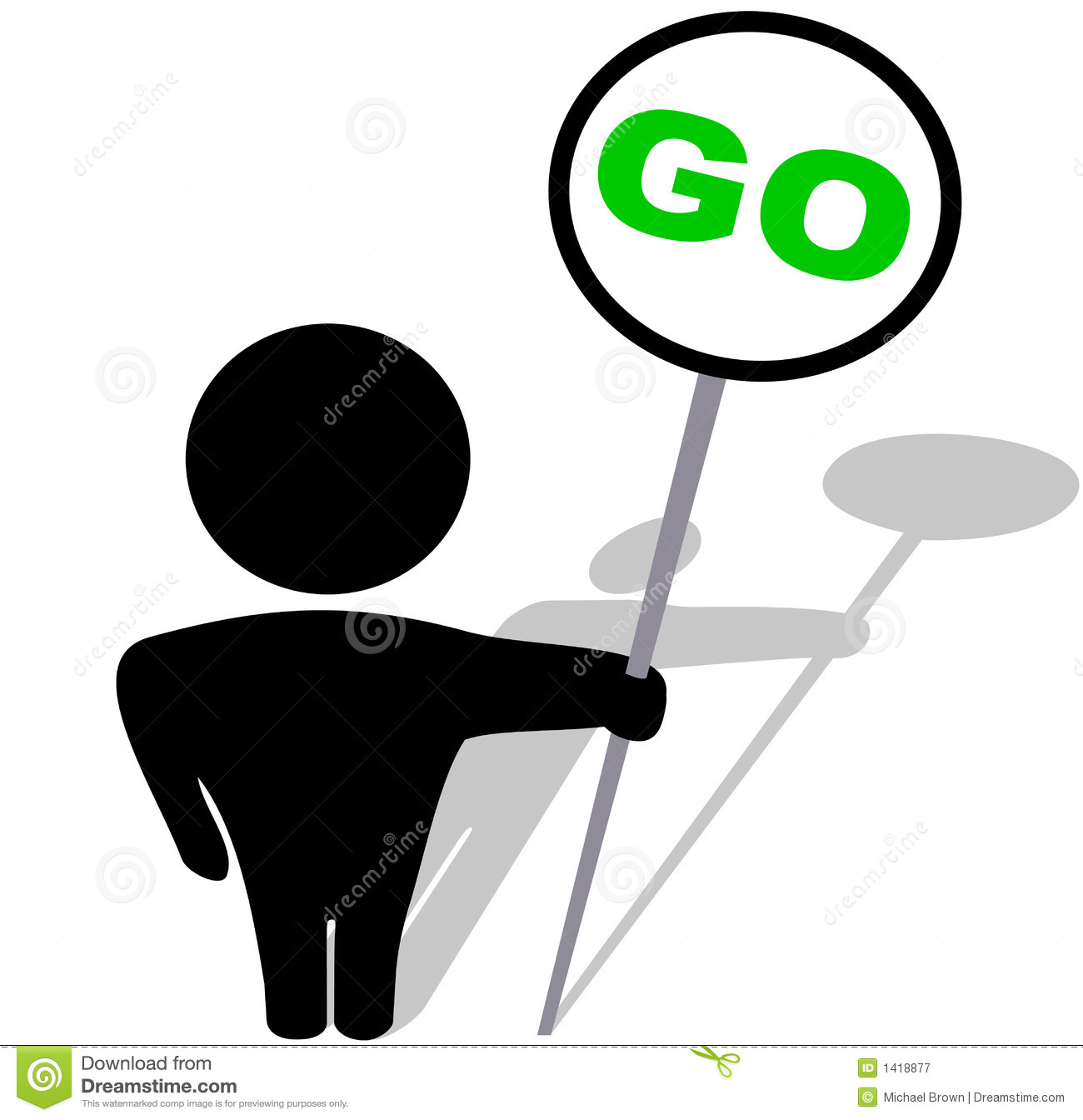 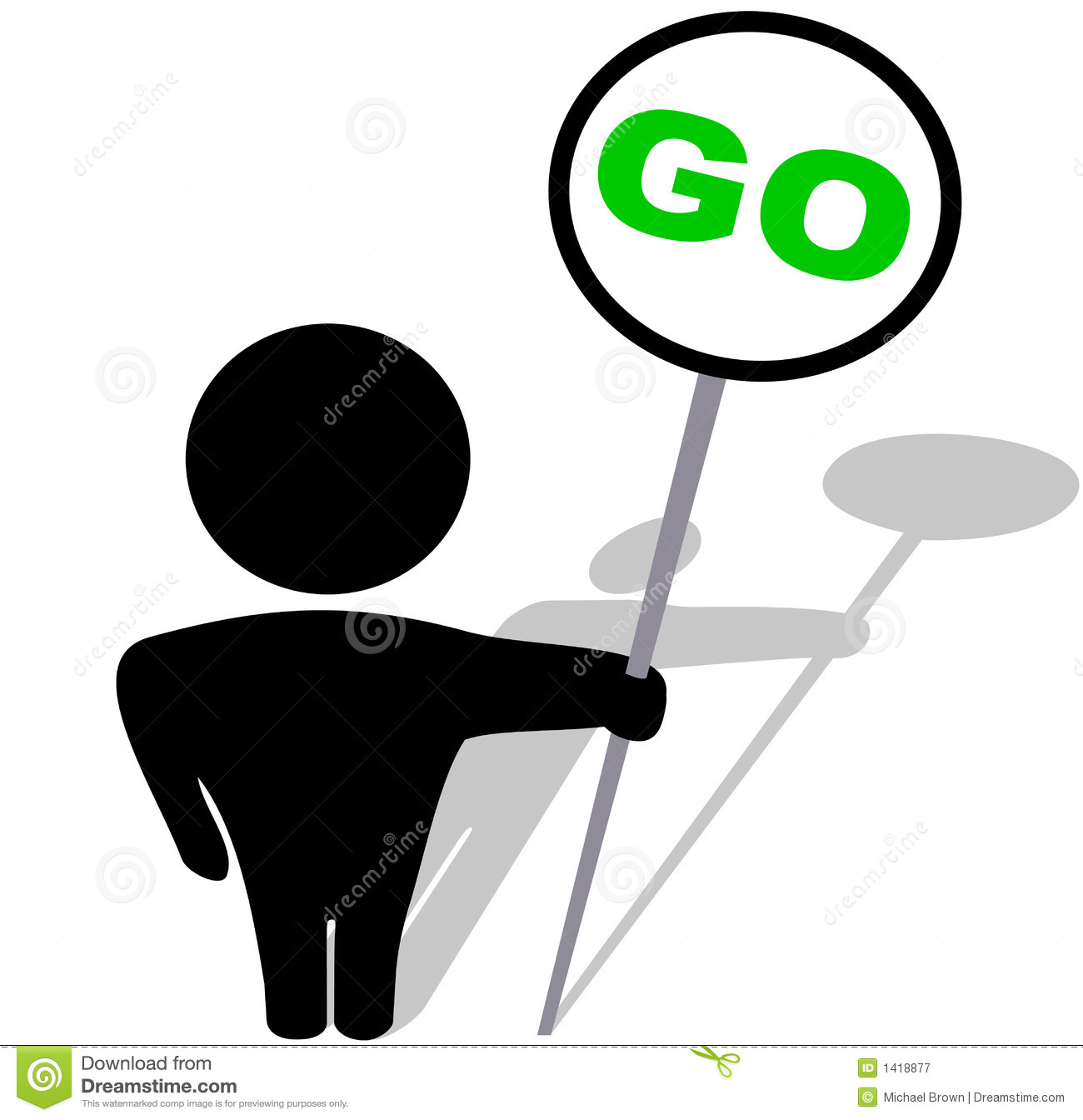 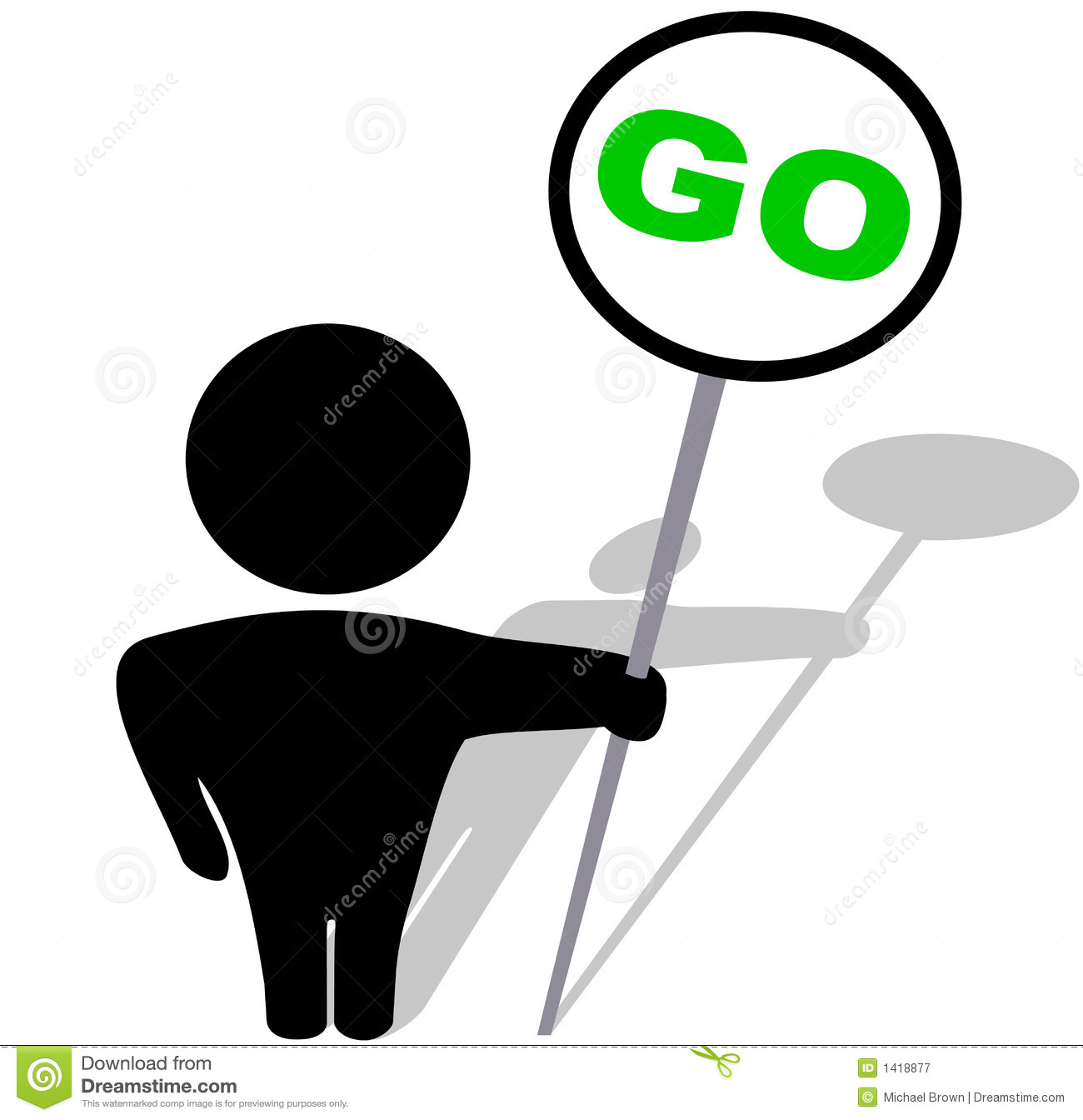 ✖
G1 Checkpoint/ Restriction Point
✖
= Checkpoint Protein
Checkpoint proteins inhibit drivers
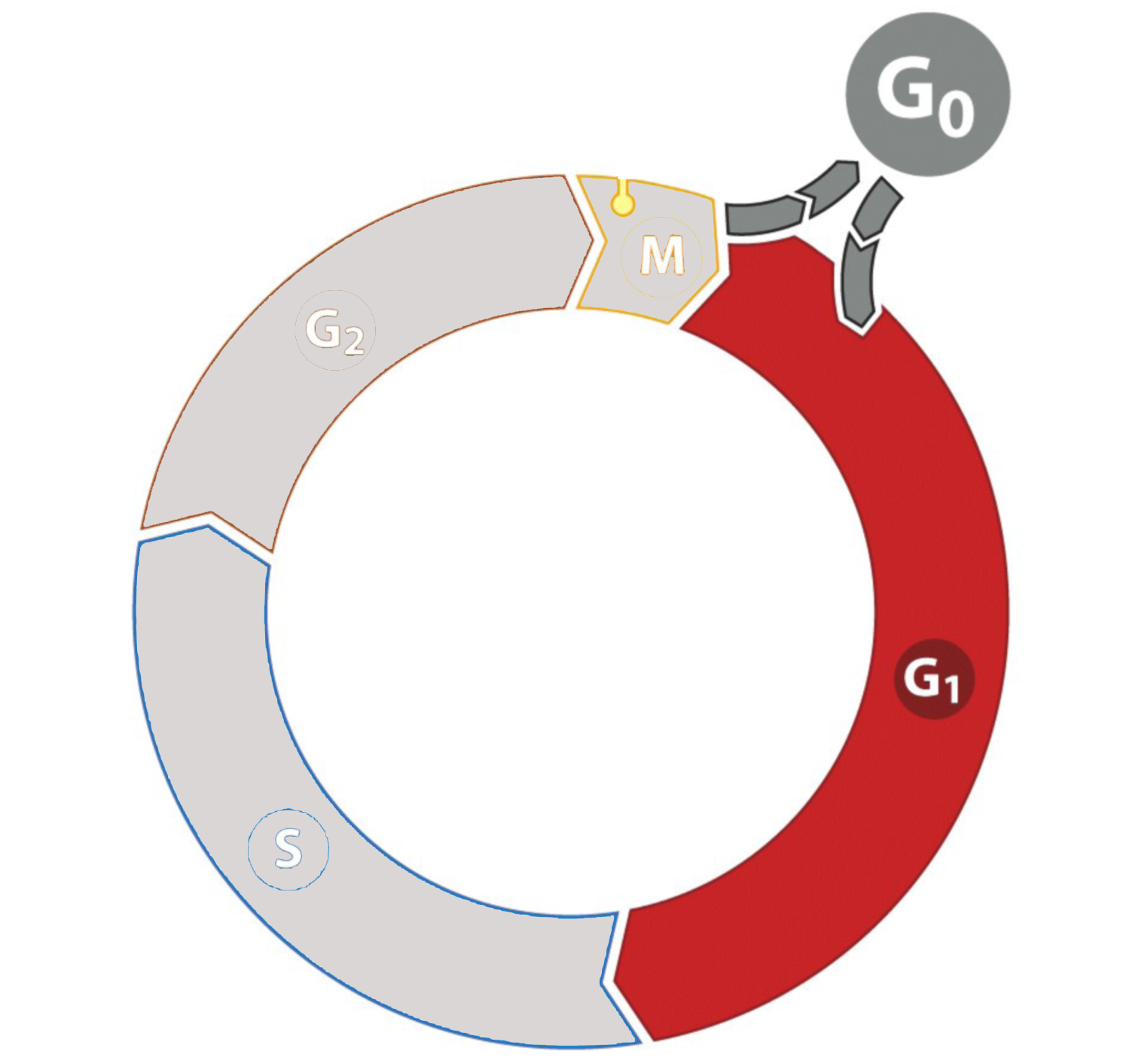 ✖
✖
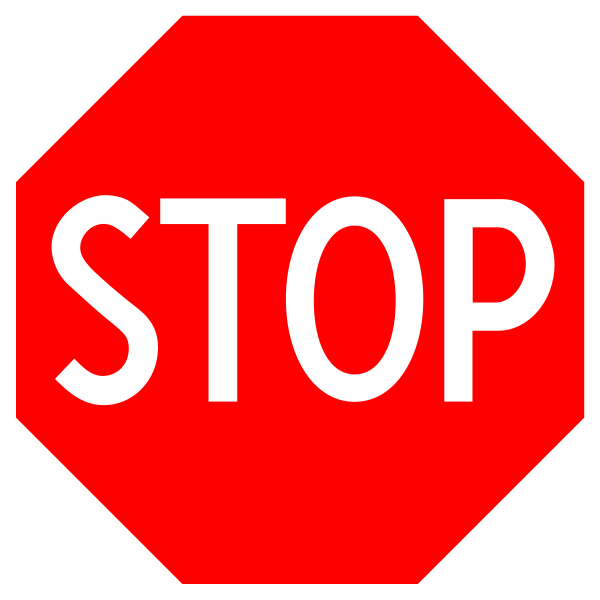 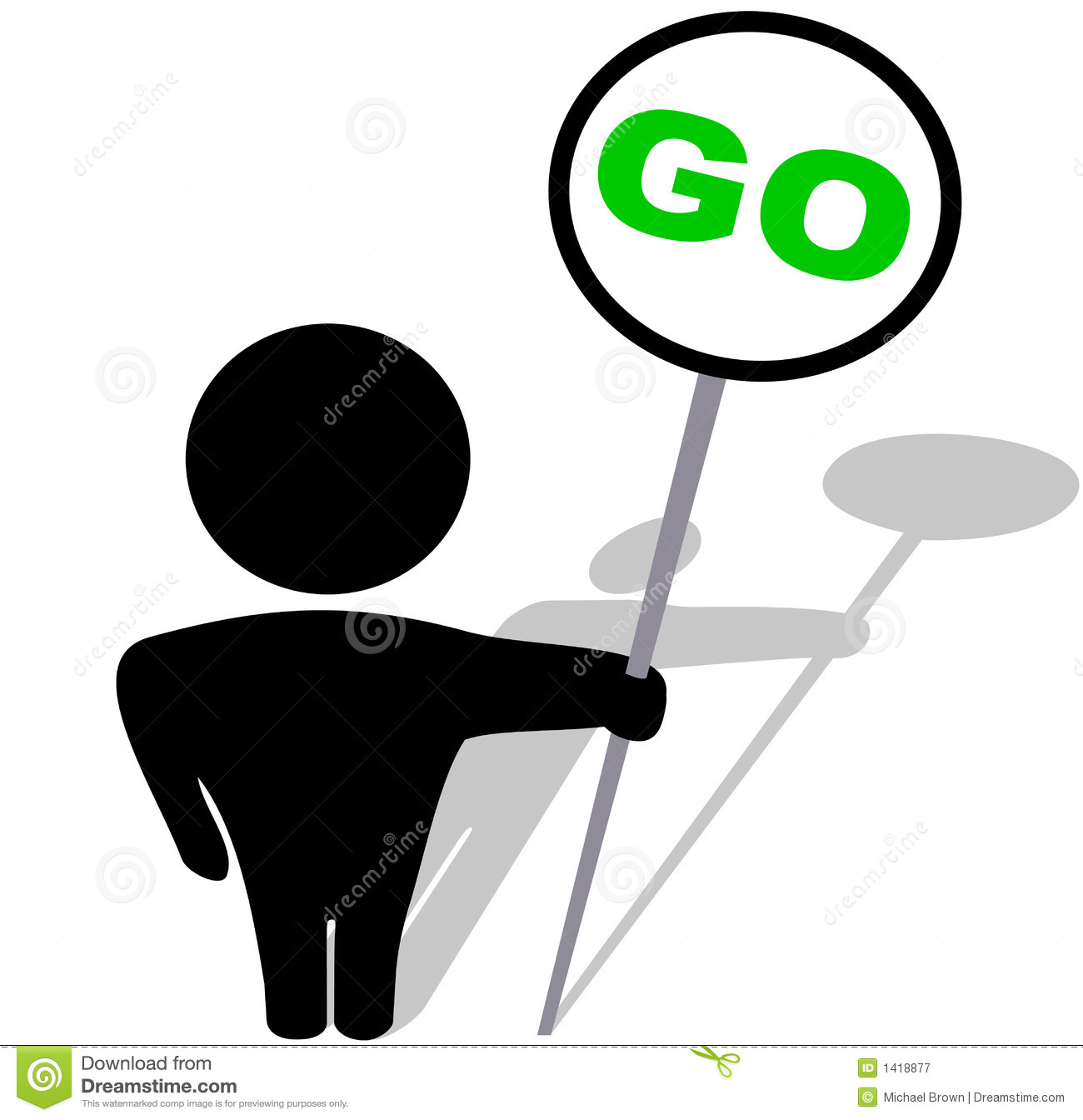 ✖
G1 Driver
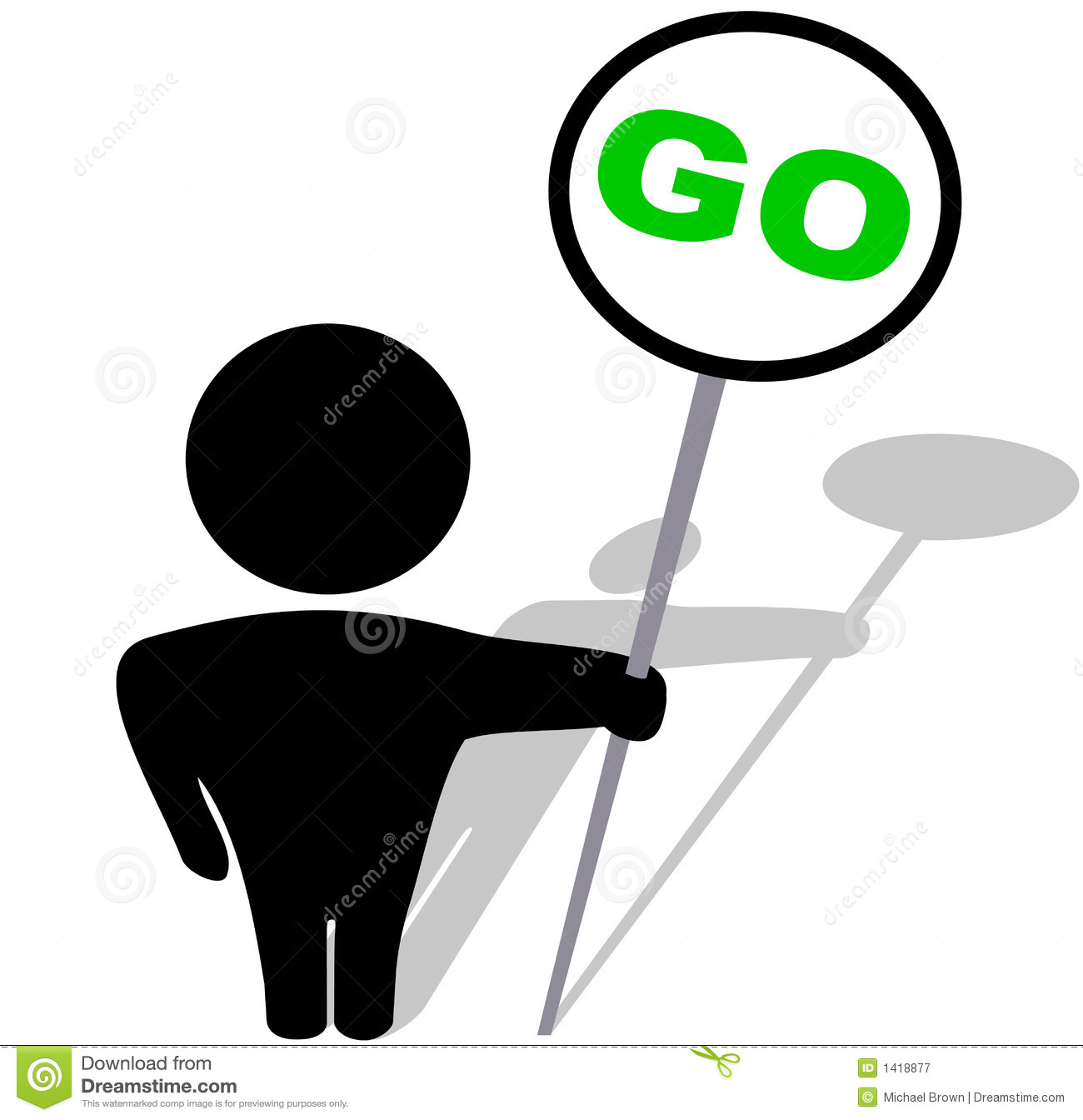 ✖
G1 Checkpoint/ Restriction Point
Is environment ok? - YES
Is my DNA intact? - YES
Checkpoint proteins inhibit drivers
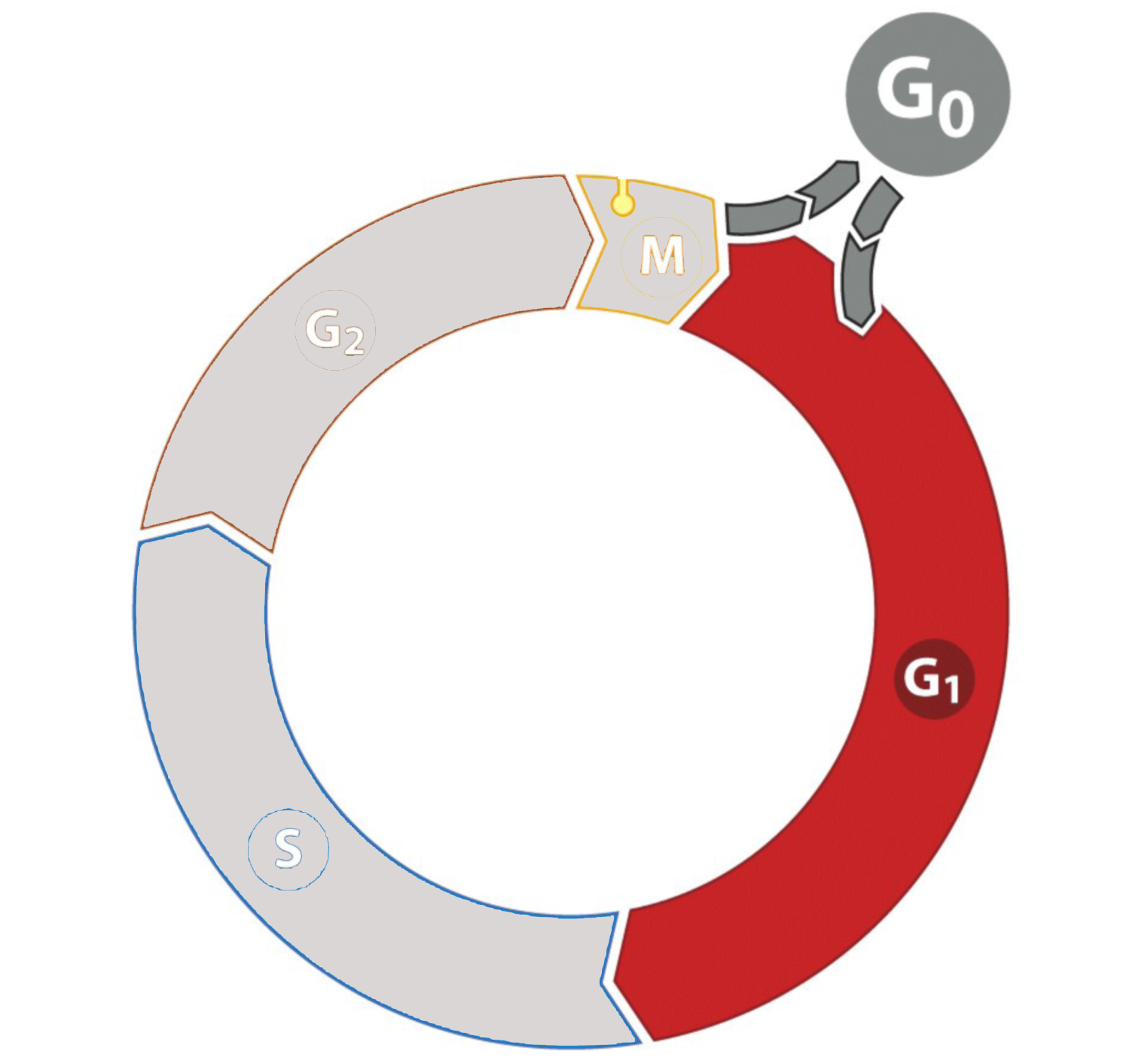 ✖
✖
G1 Driver
Checkpoint proteins inhibit drivers
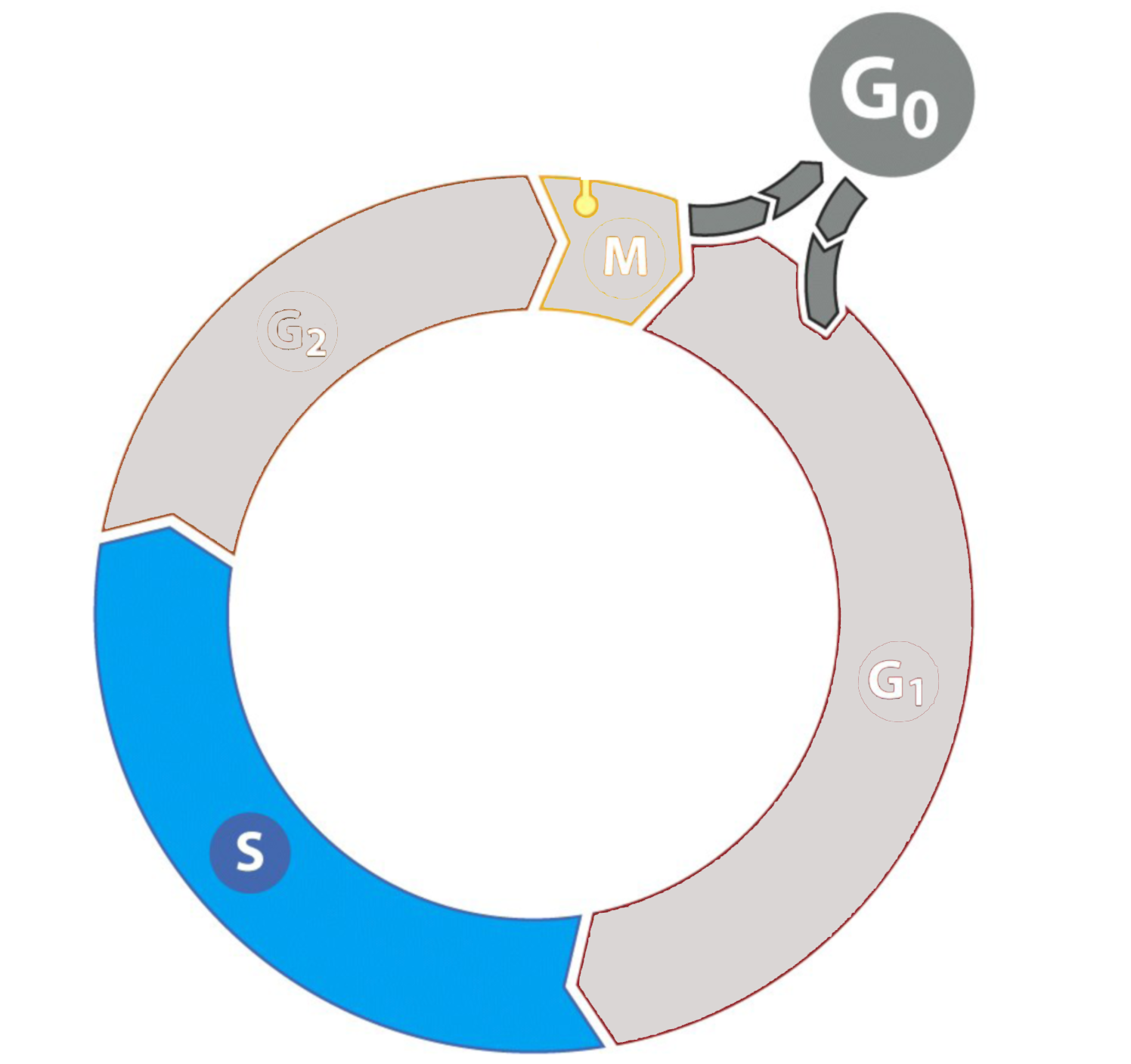 ✖
✖
S Driver 2
S Driver 1
Checkpoint proteins inhibit drivers
✖
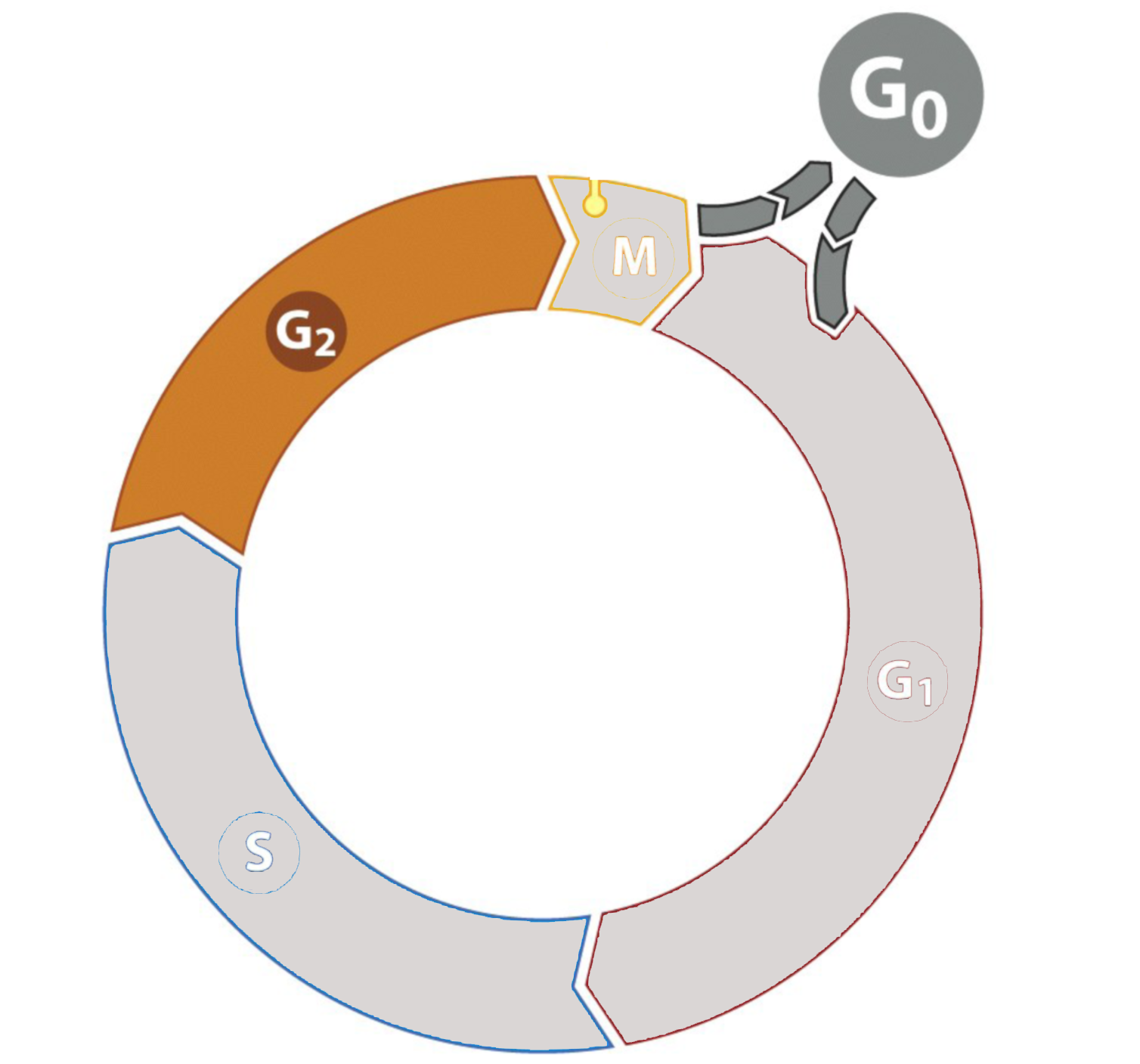 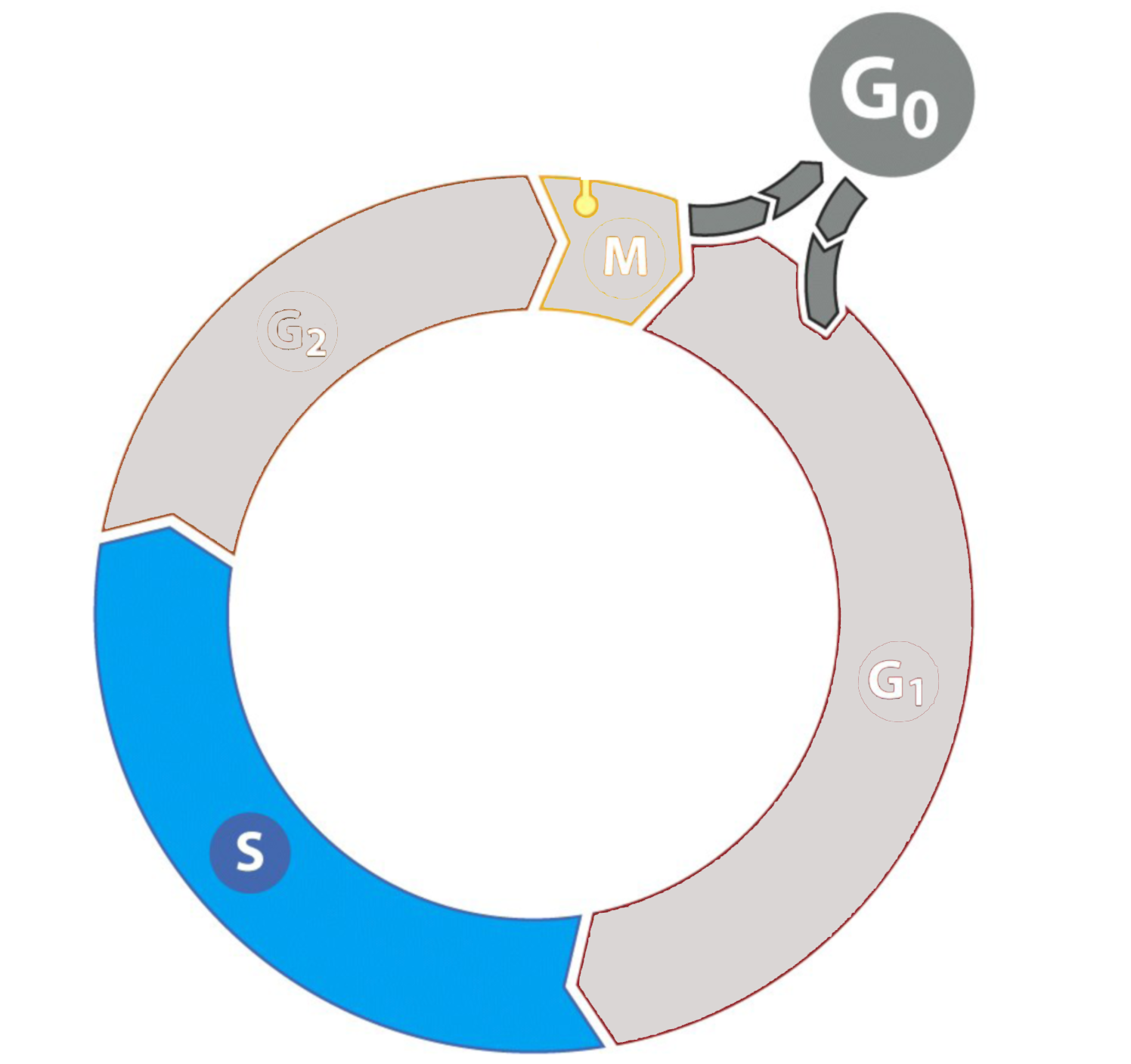 G2/M Driver
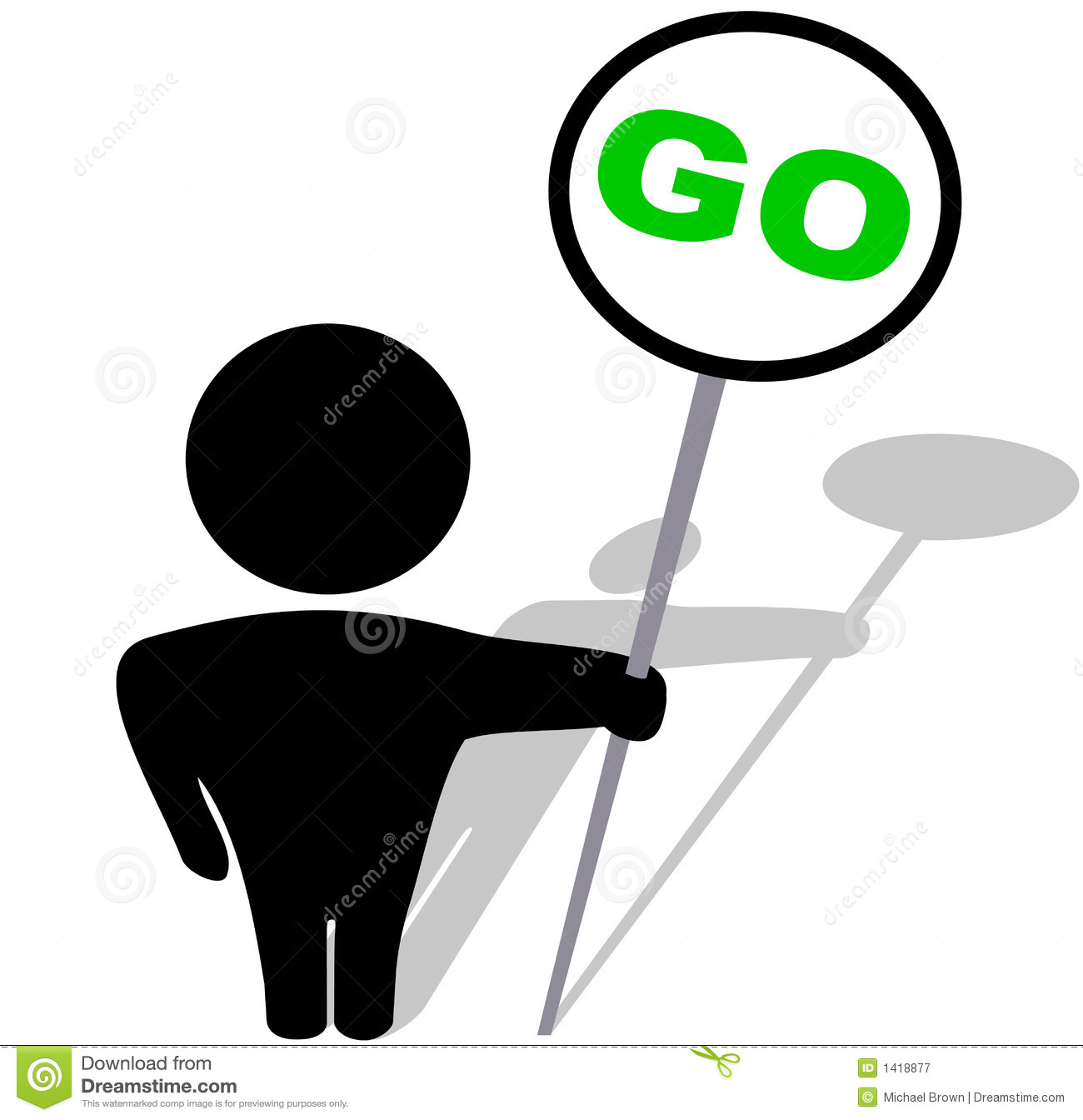 ✖
✖
G2 Checkpoint
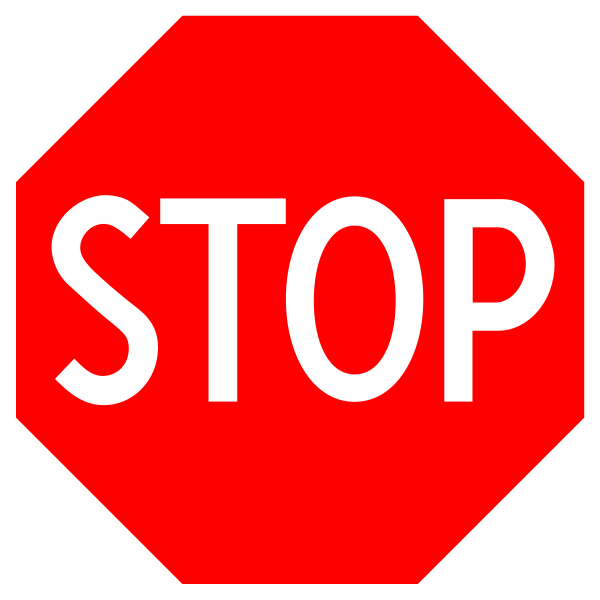 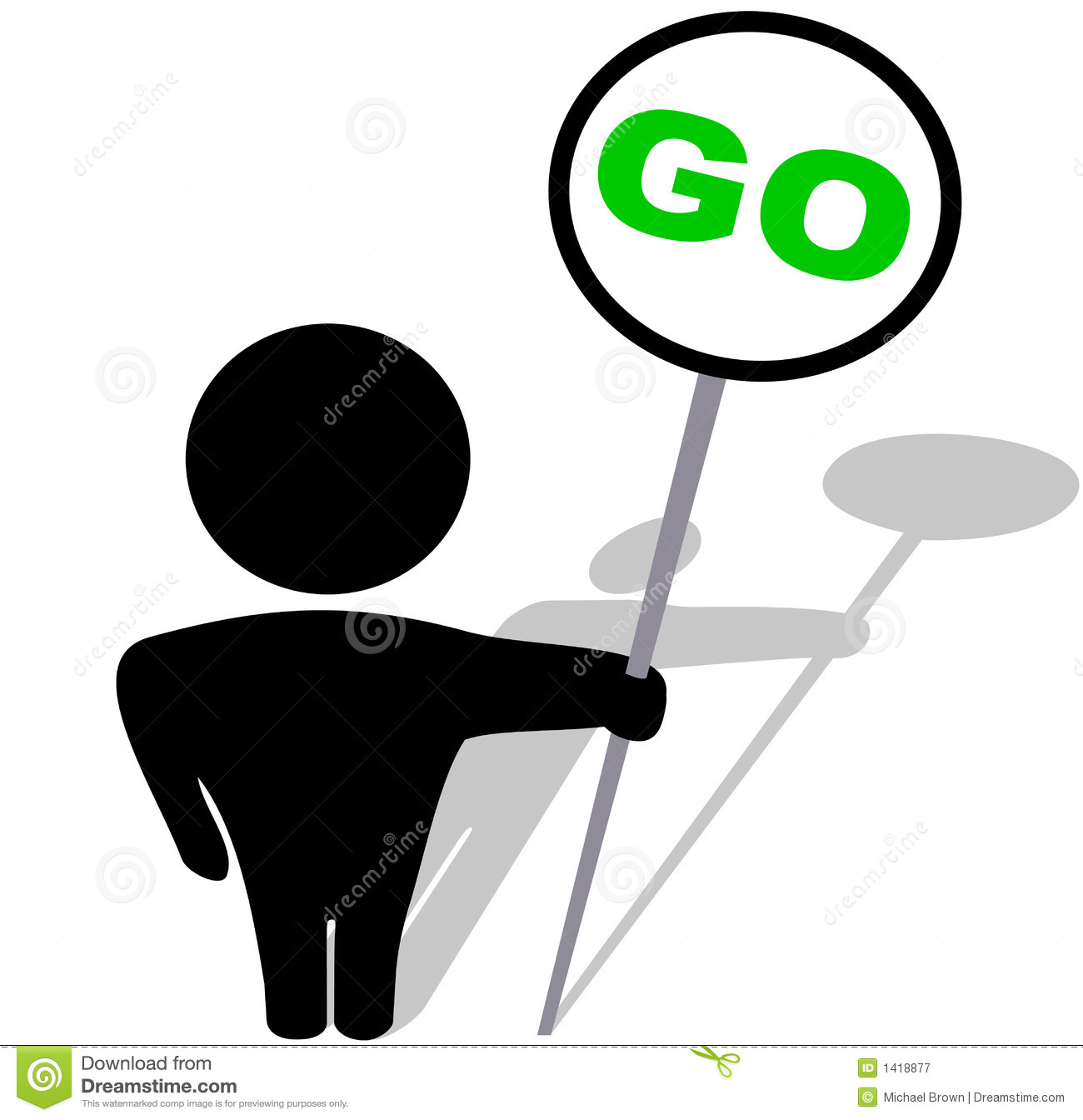 Is my DNA correctly replicated? - YES
Checkpoint proteins inhibit drivers
✖
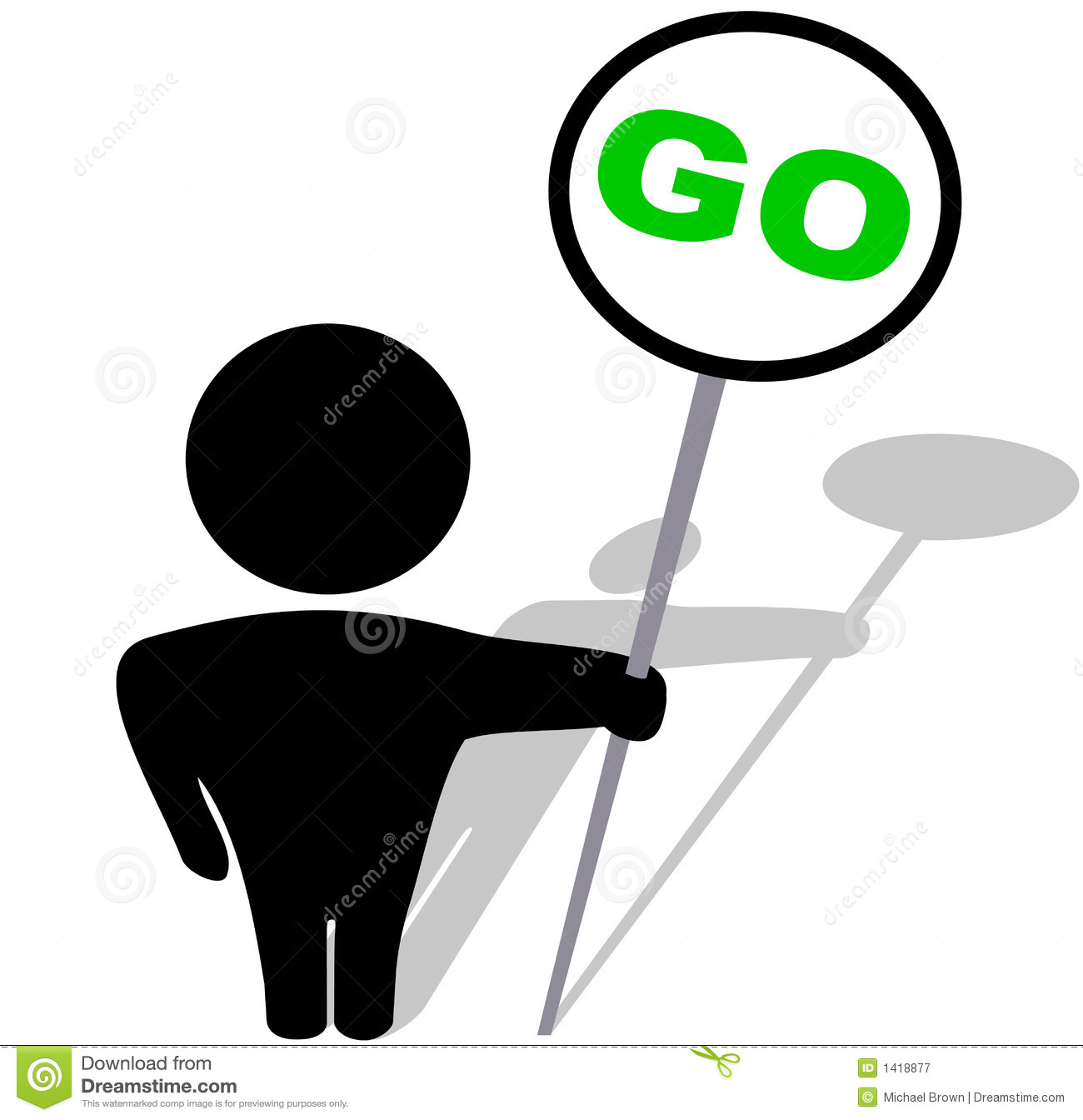 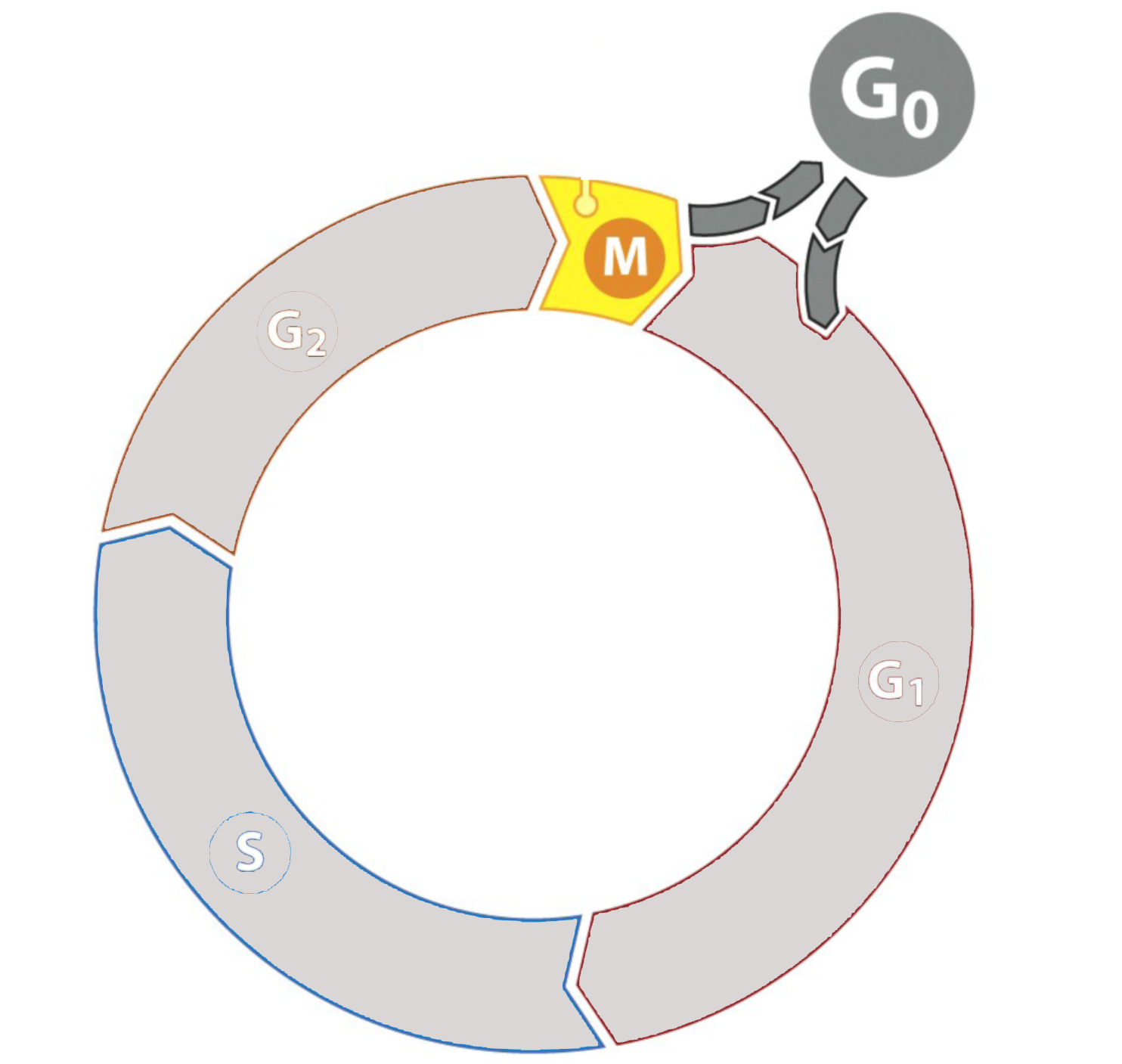 G2/M Driver
Mitosis Checkpoint
✖
Are chromosomes ready for separation? - YES
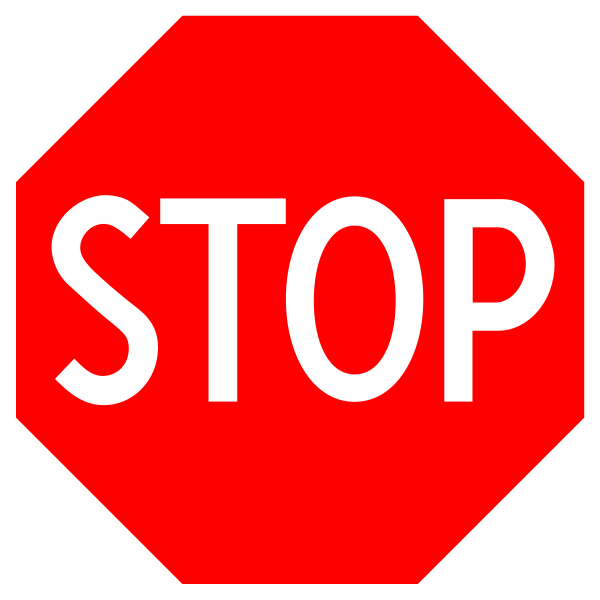 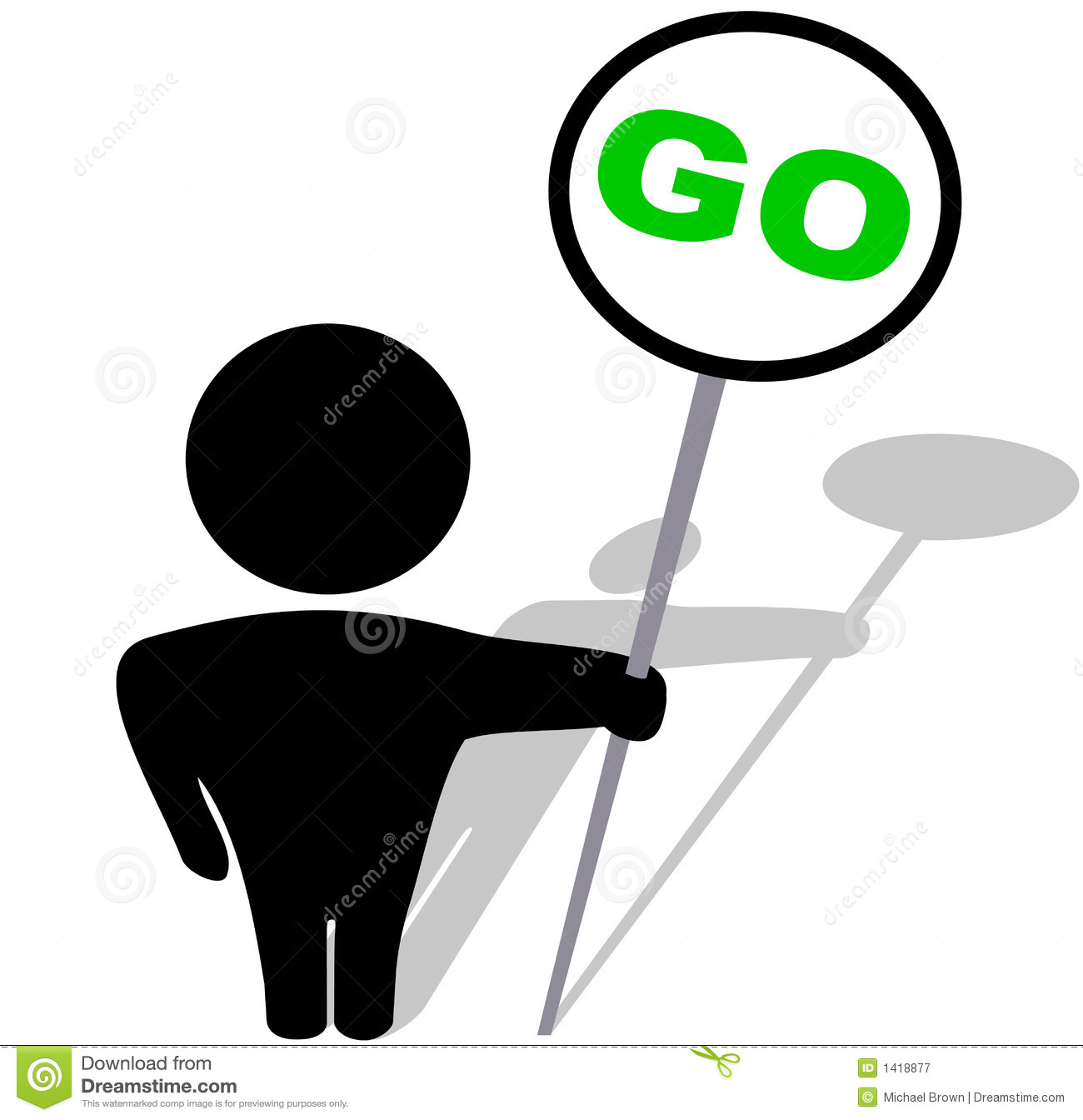 Checkpoint proteins inhibit drivers
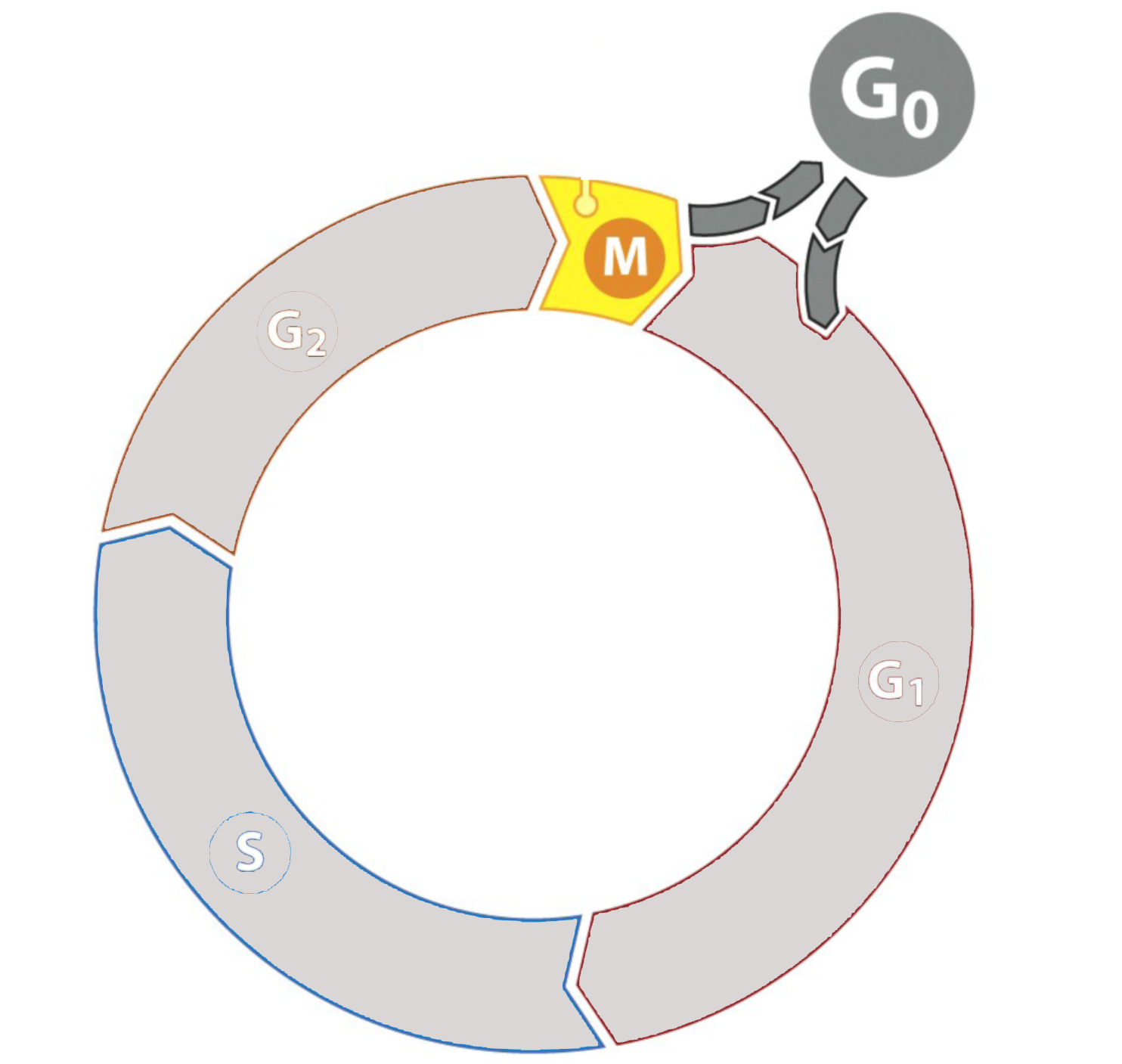 G2/M Driver
Checkpoint proteins inhibit drivers
Rb = Retinoblastoma 
Prevents cells from passing the point of no return where they no longer pay attention to external signals. 

INK proteins
Prevent drivers from promoting cell cycle progression
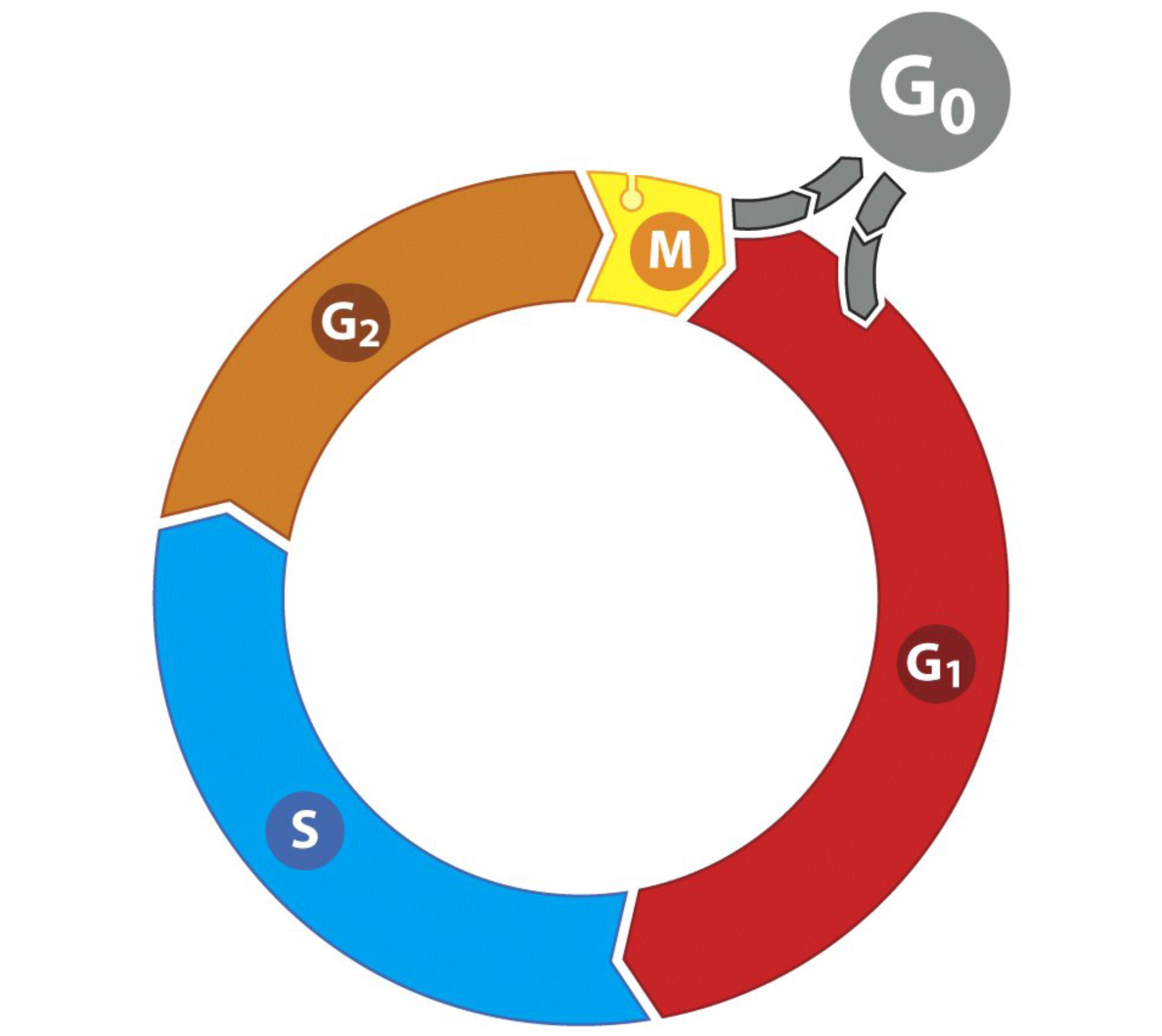 INKs
INKs
Rb
Activity: Cell Cycle Progression
Work in groups to simulate how signals promote progression through the cell cycle by activating drivers.
Wrap Up: What could go wrong?
How could you cheat to increase the ability of your cell to grow?
Ignore surrounding signals
Have all drivers always active
Get rid of INK/Rb proteins

Uncontrolled growth is called hyperproliferation.
This is what leads to cancer!
How could hyperproliferation occur?
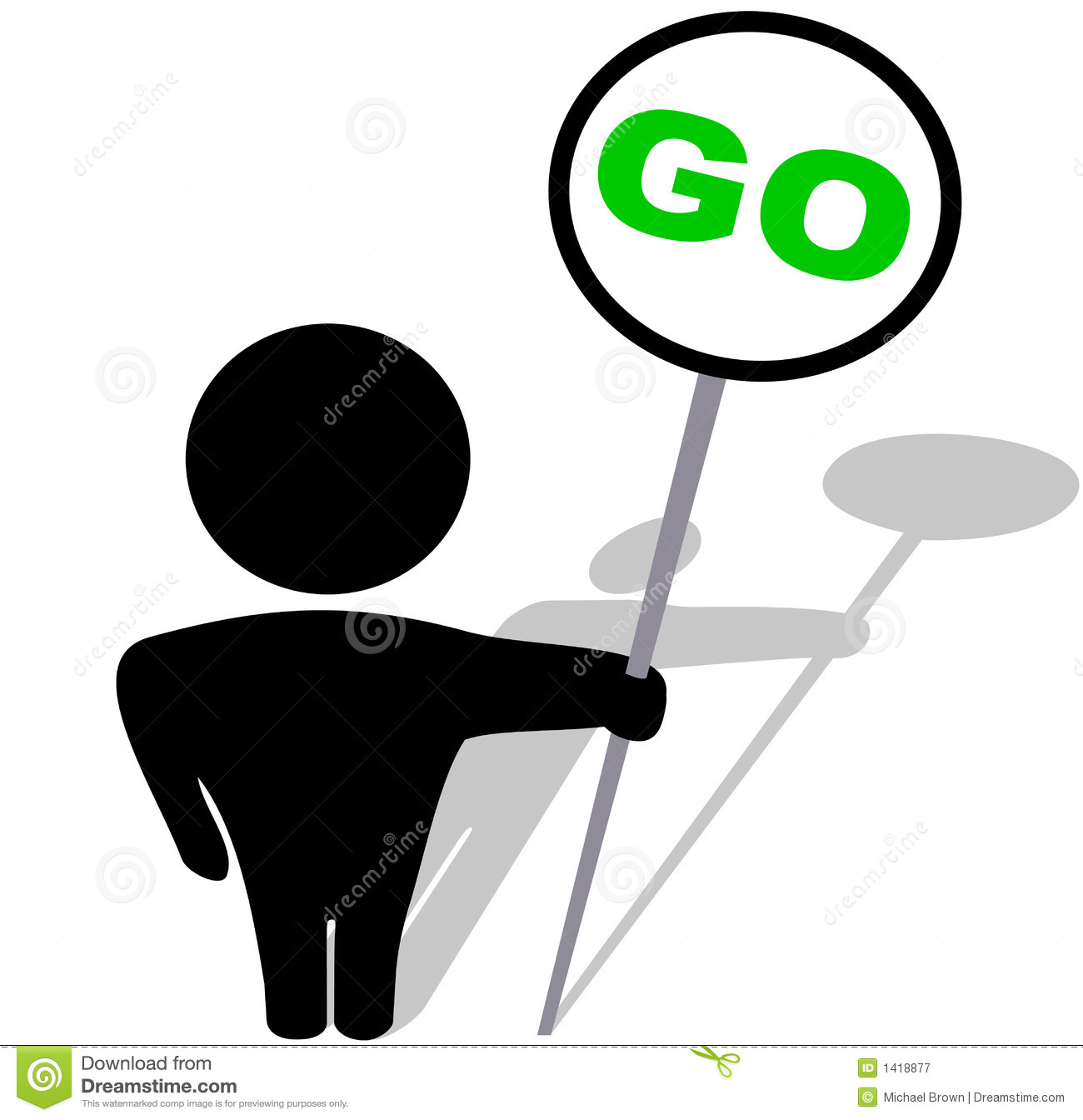 X
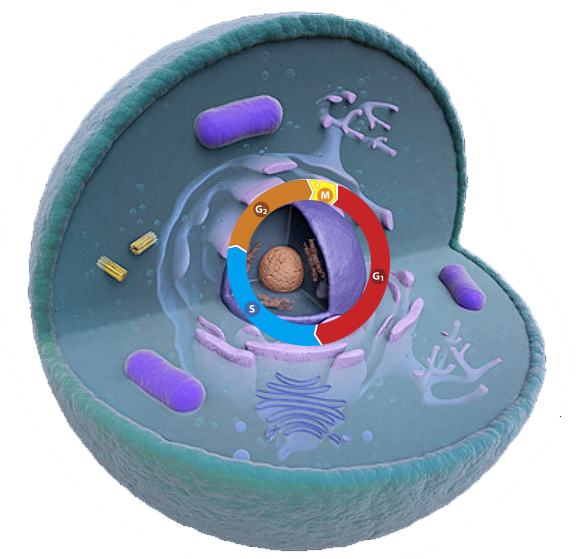 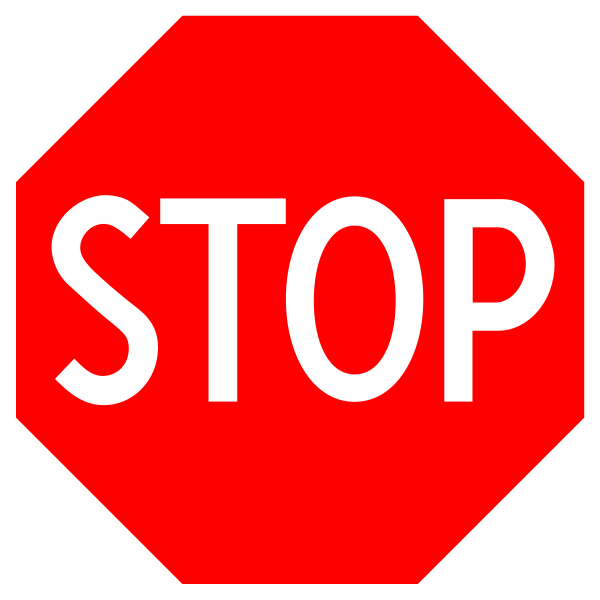 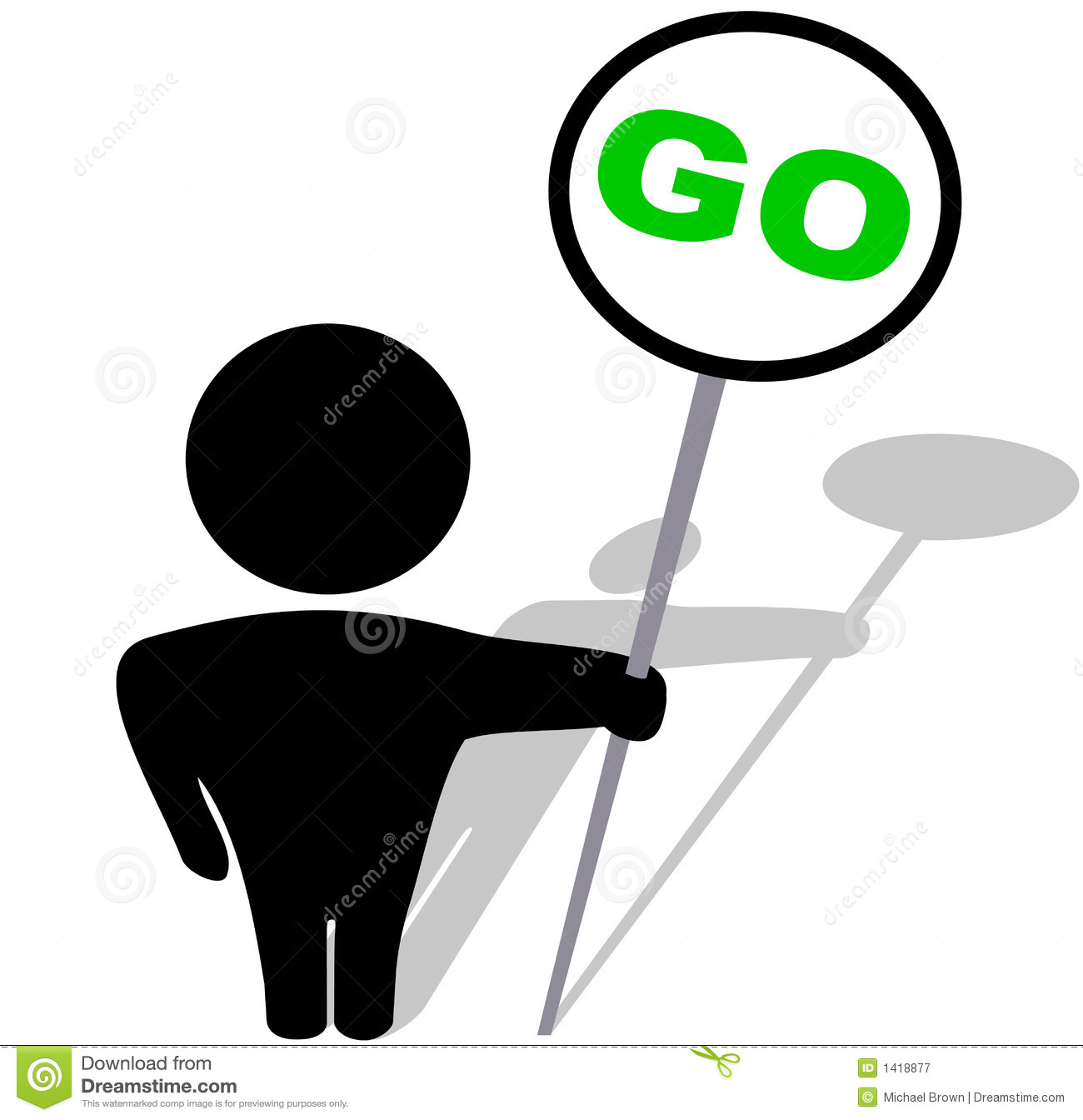 Divide!!
Don’t divide!!
Cell receives too much pro-growth (divide) signals
Cell ignores anti-growth (don’t divide) signals
How else can hyperproliferation occur without signals?
DNA Damage
Occurs randomly
Caused by carcinogens




What would happen if a driver or checkpoint protein were mutated?
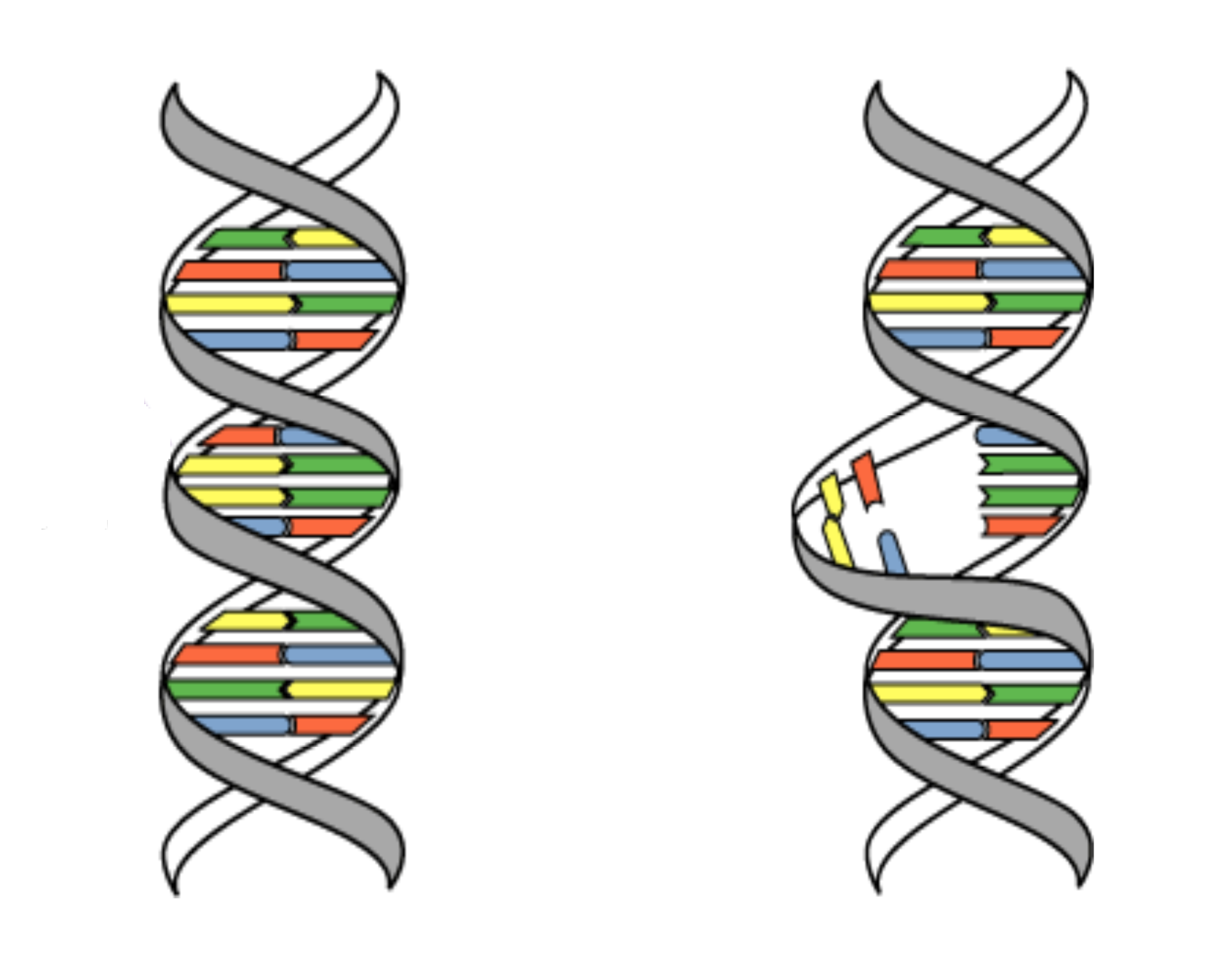 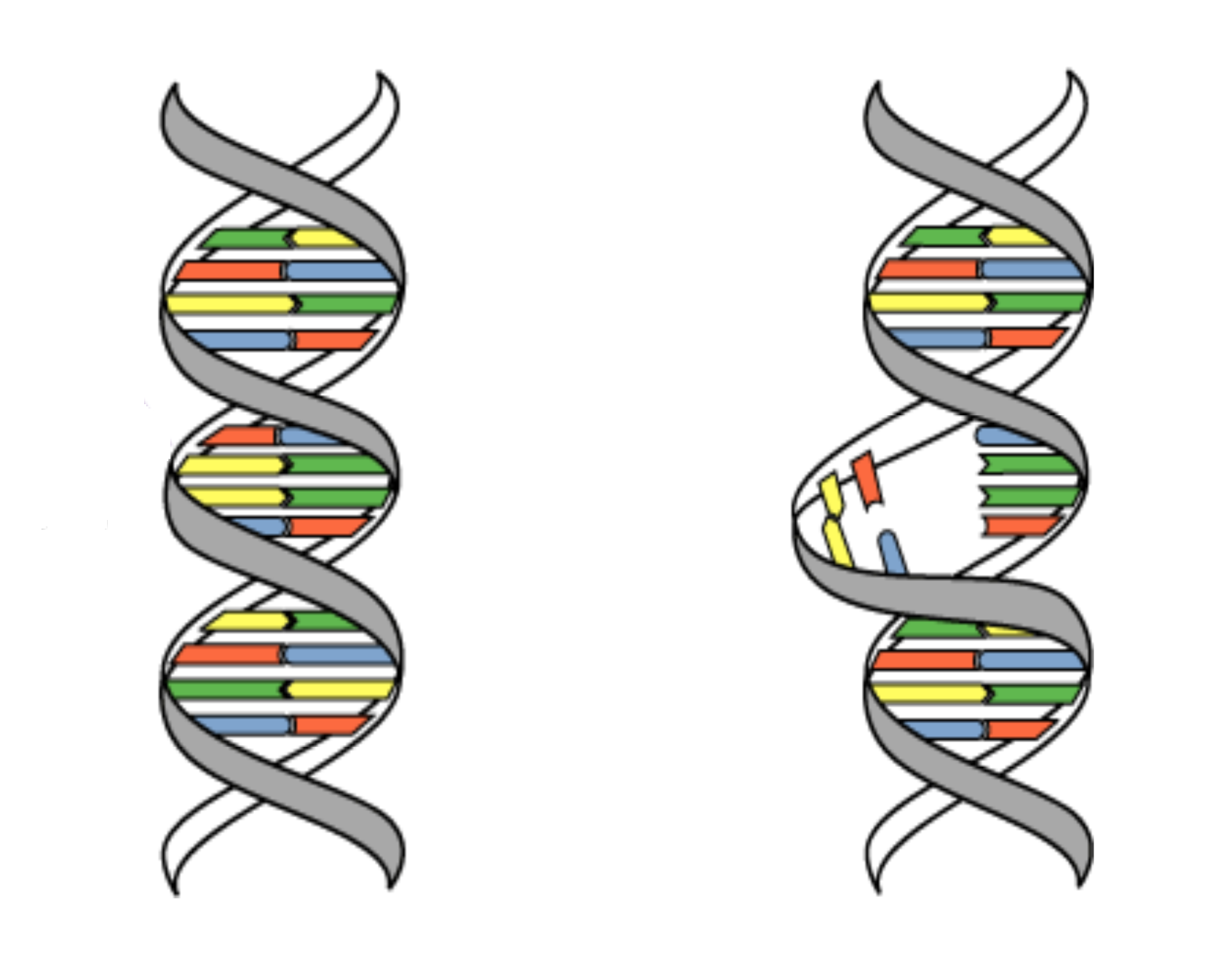 DNA Damage
Unregulated drivers and checkpoints lose cell cycle control!
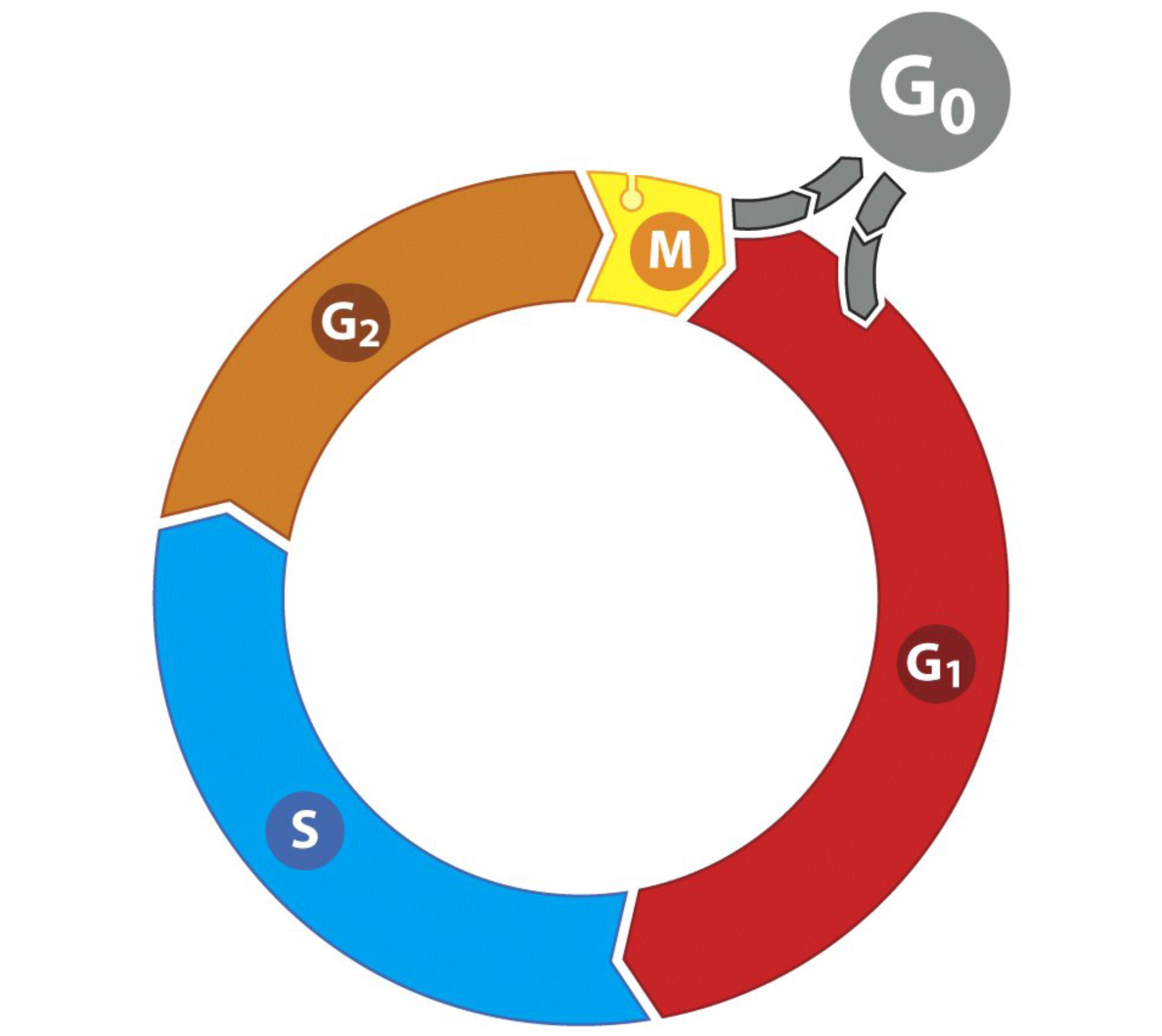 G2/M Driver
G2/M Driver
G2/M Driver
G1 Driver
G1 Driver
G1 Driver
Drivers and checkpoints
Drivers are proto-oncogenes

Checkpoints are tumor suppressors
Homework
Read an article about how chemotherapy works to kill hyperproliferating cancer cells.